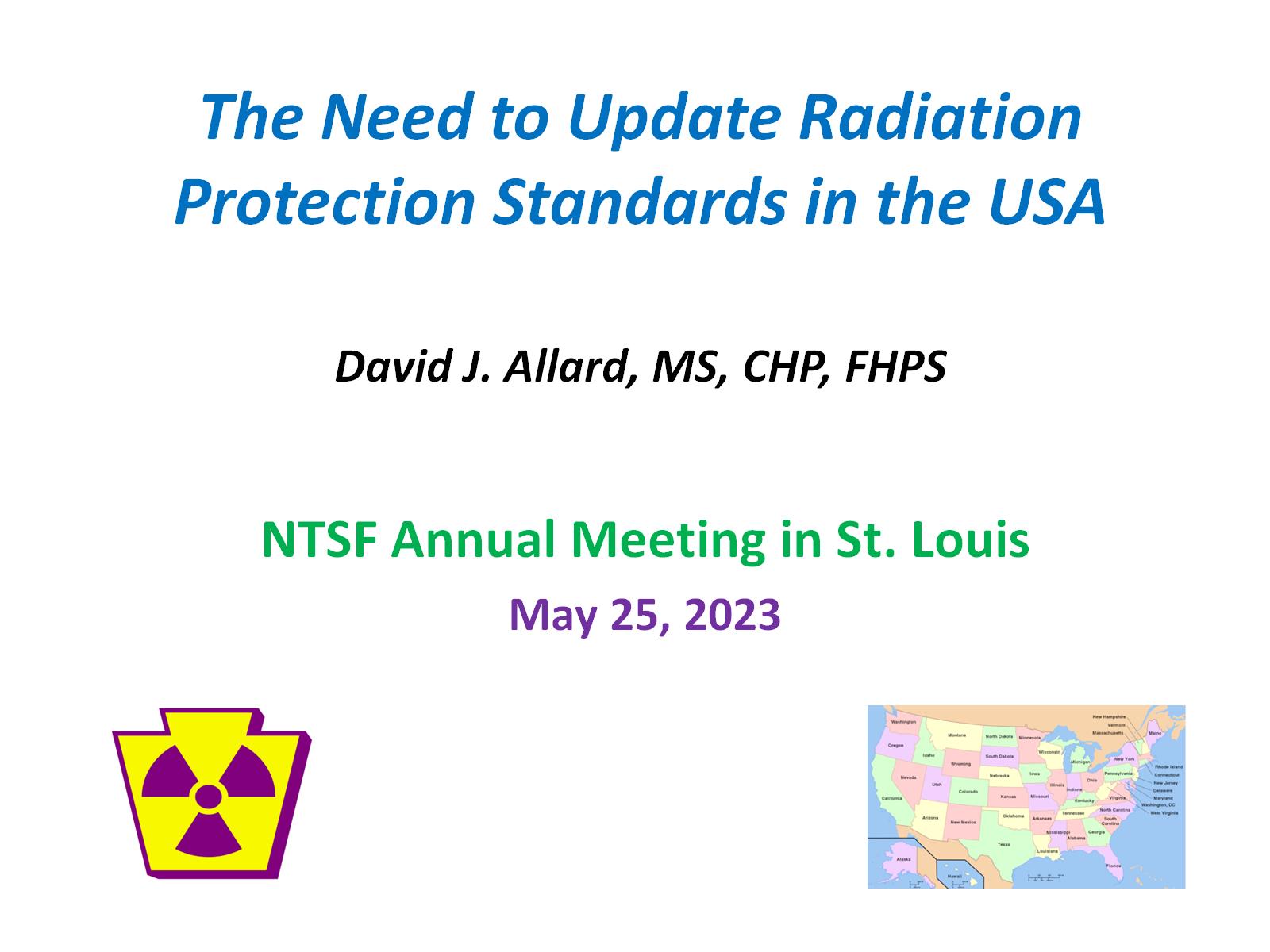 The Need to Update Radiation Protection Standards in the USADavid J. Allard, MS, CHP, FHPS
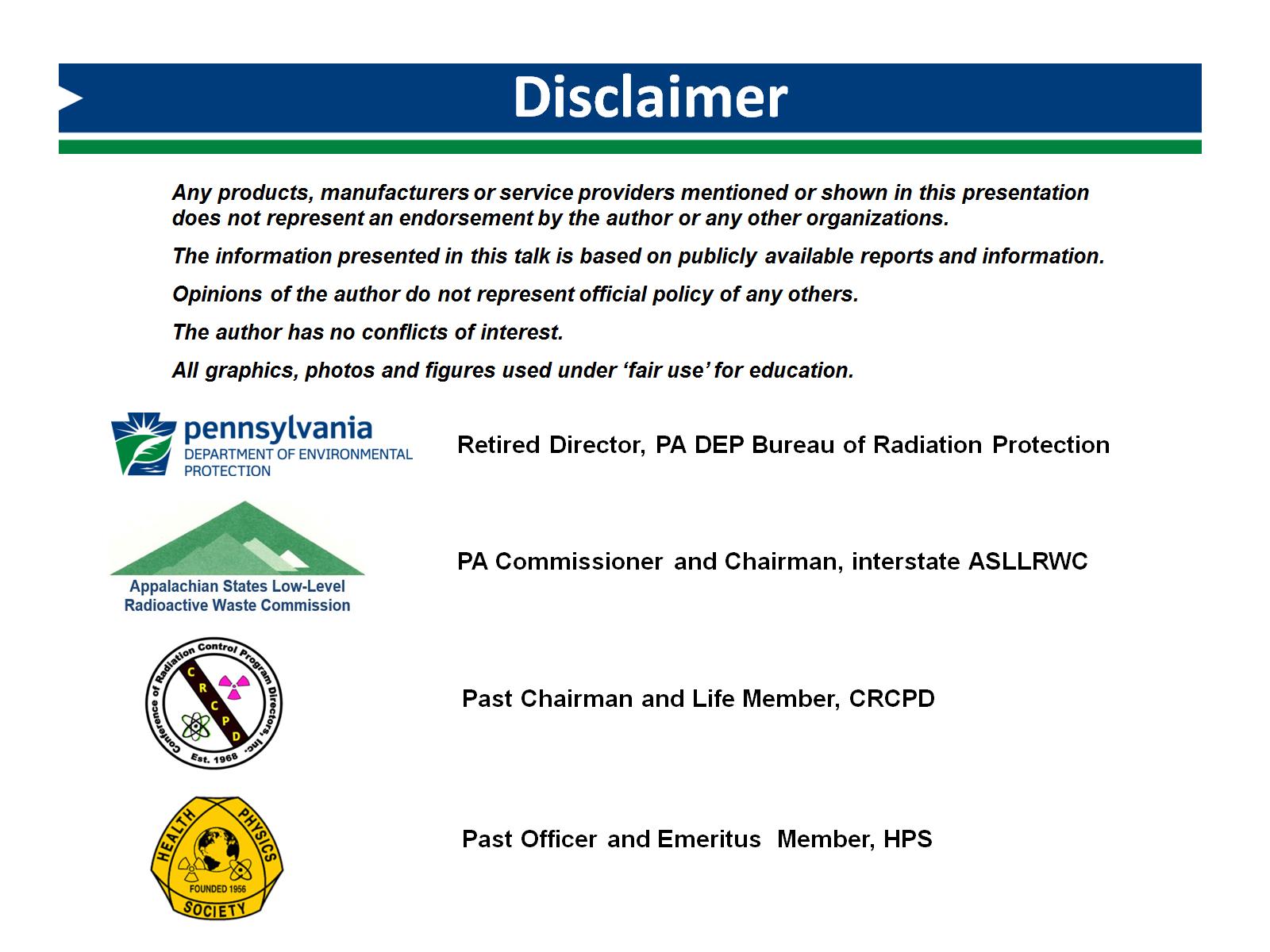 Disclaimer
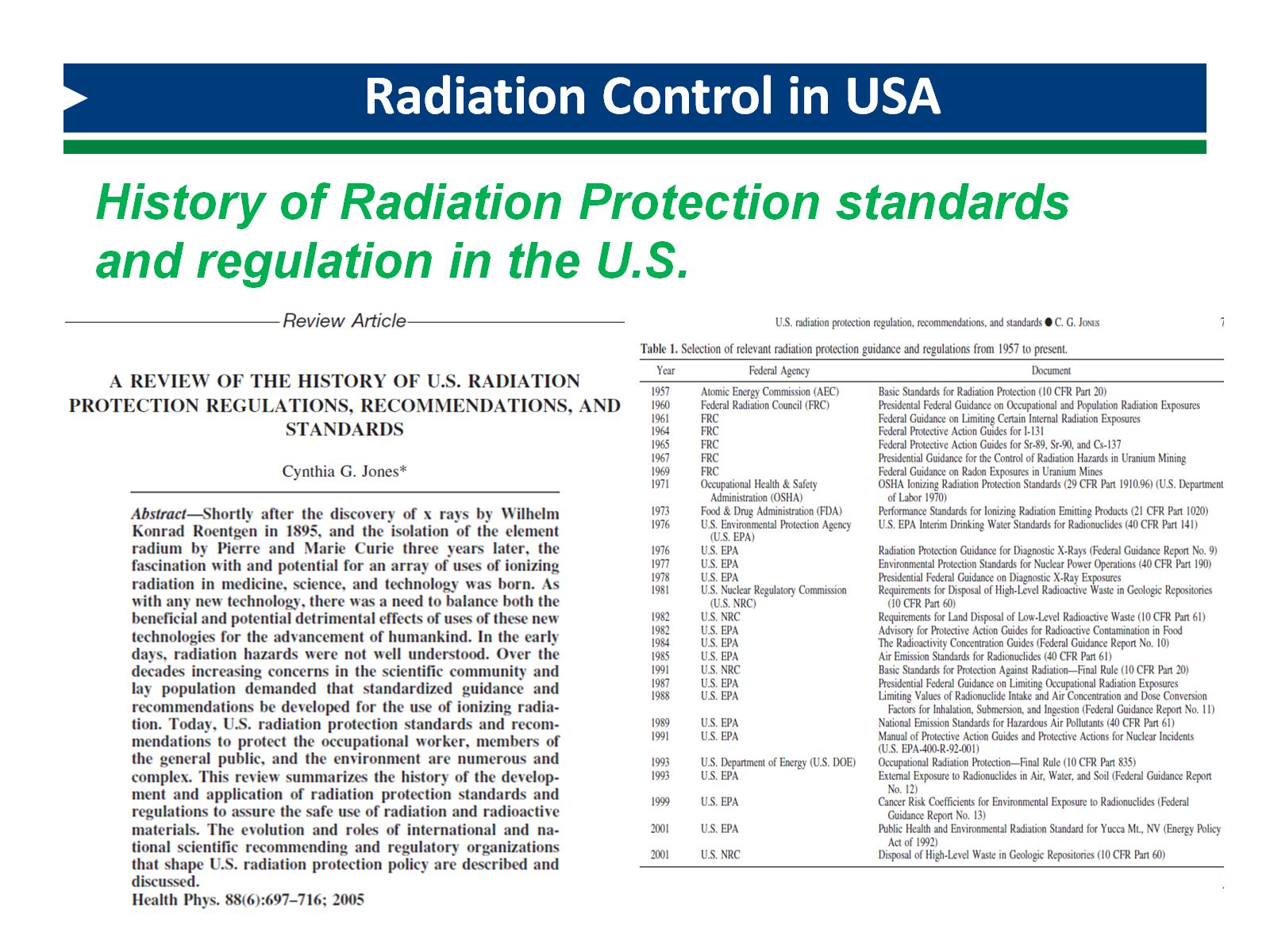 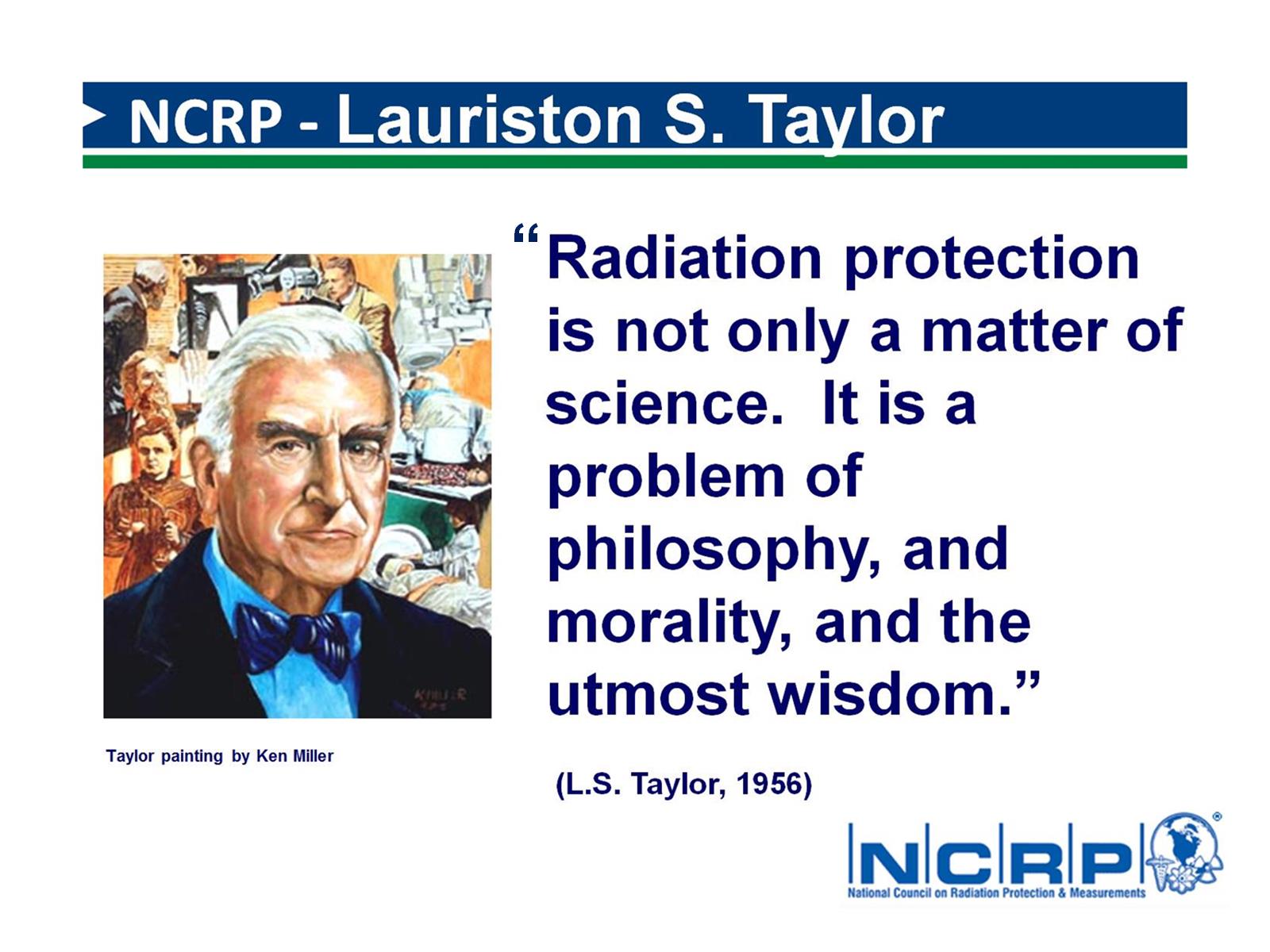 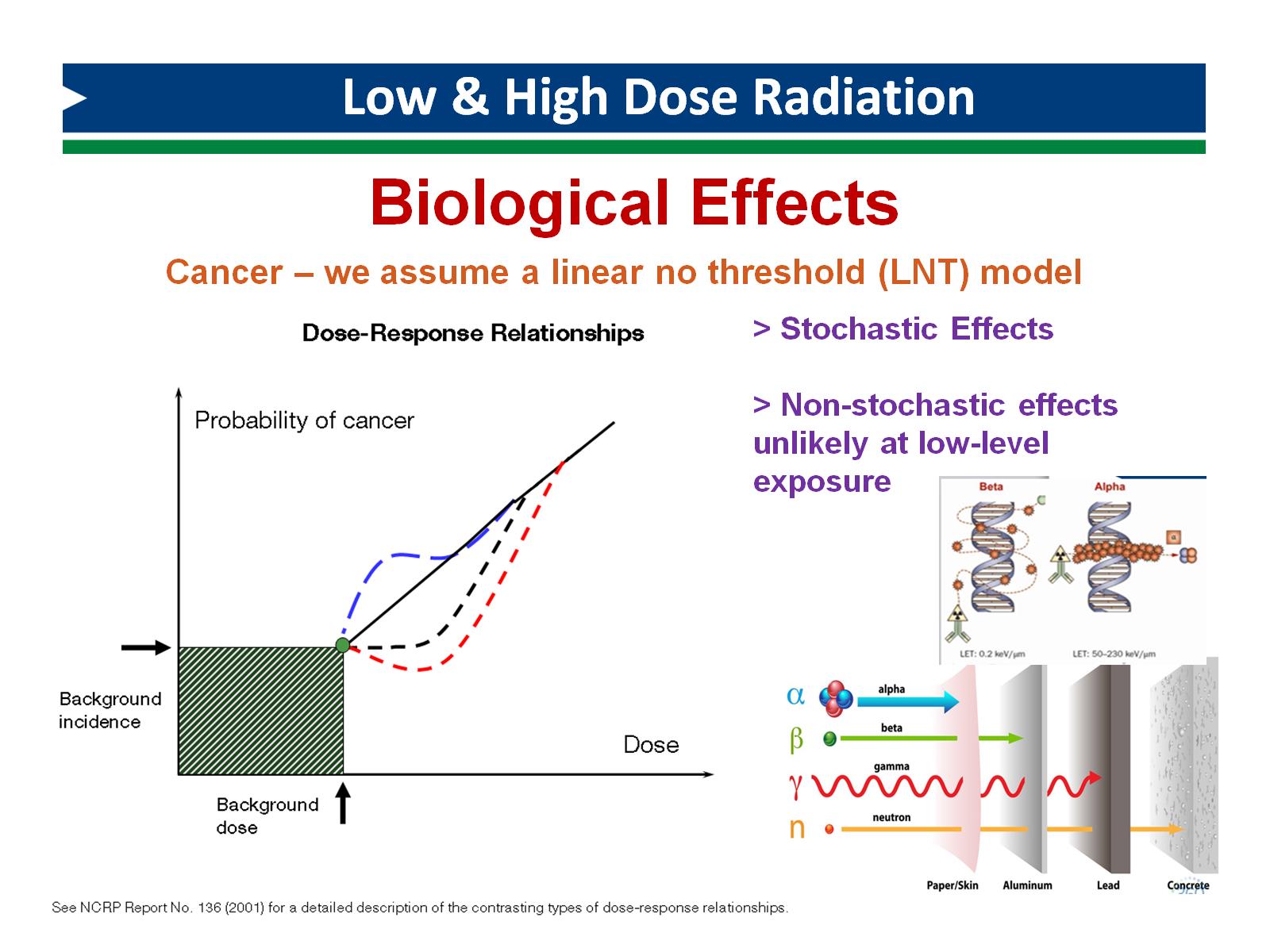 Low & High Dose Radiation
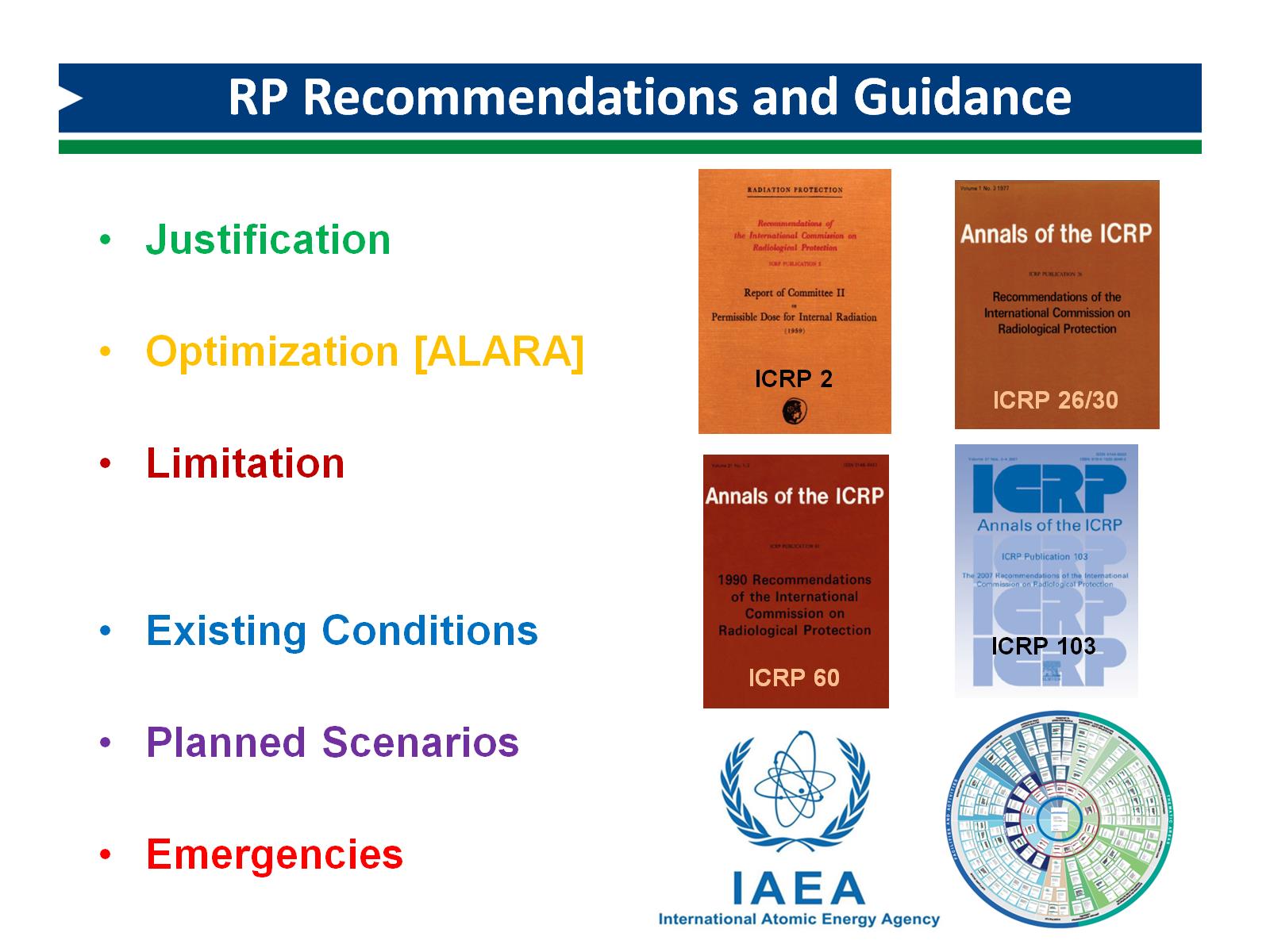 RP Recommendations and Guidance
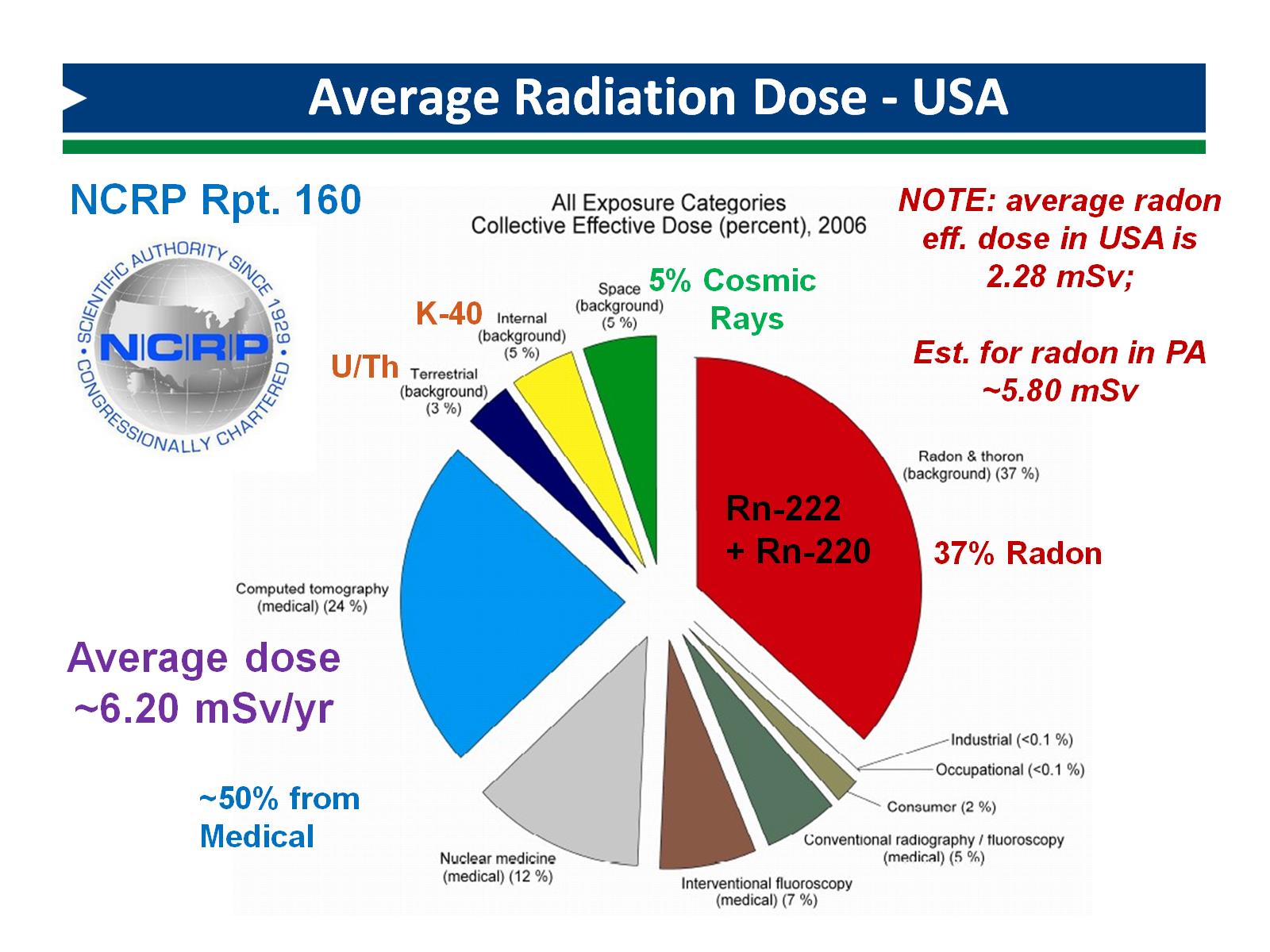 Average Radiation Dose - USA
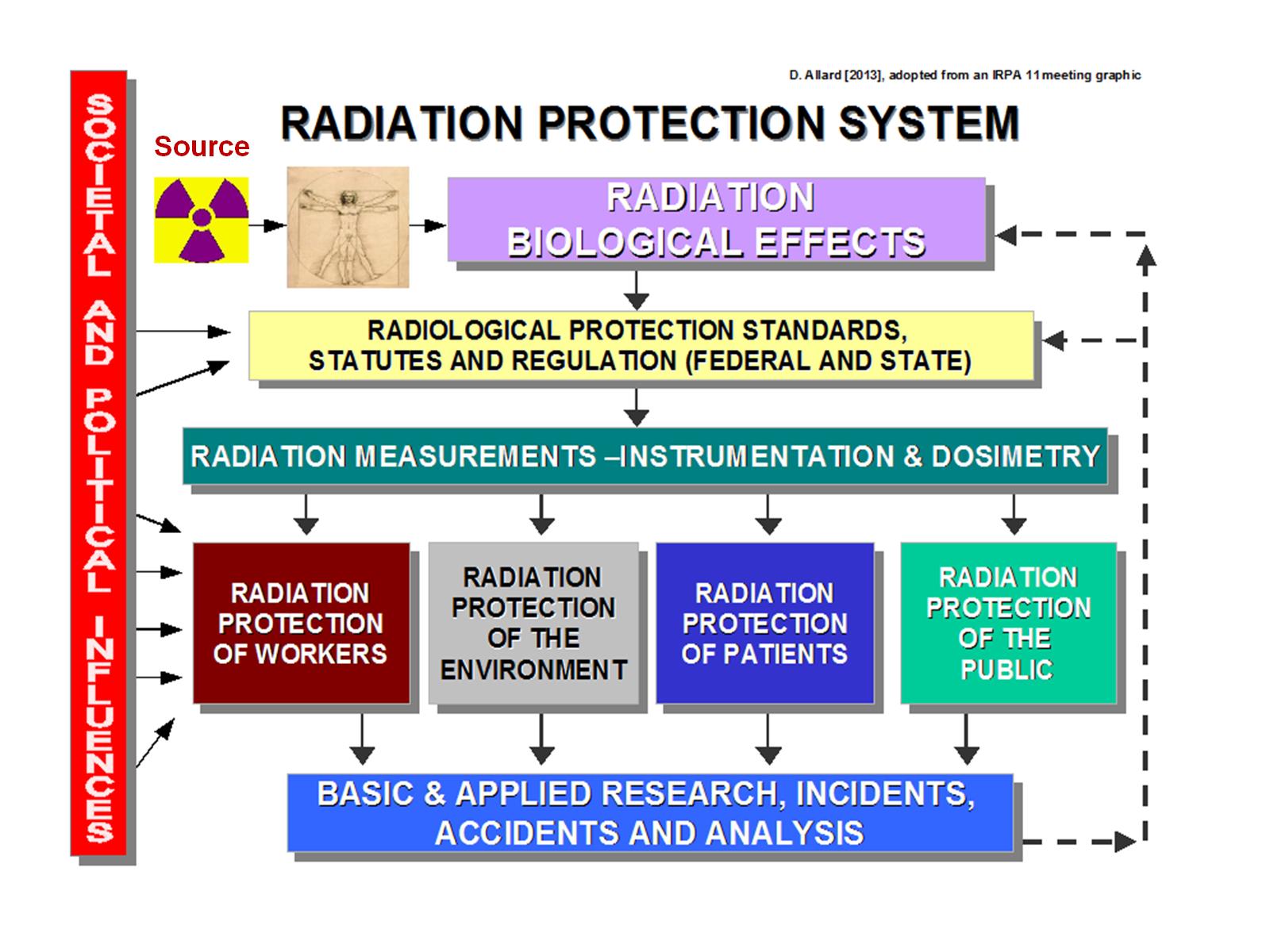 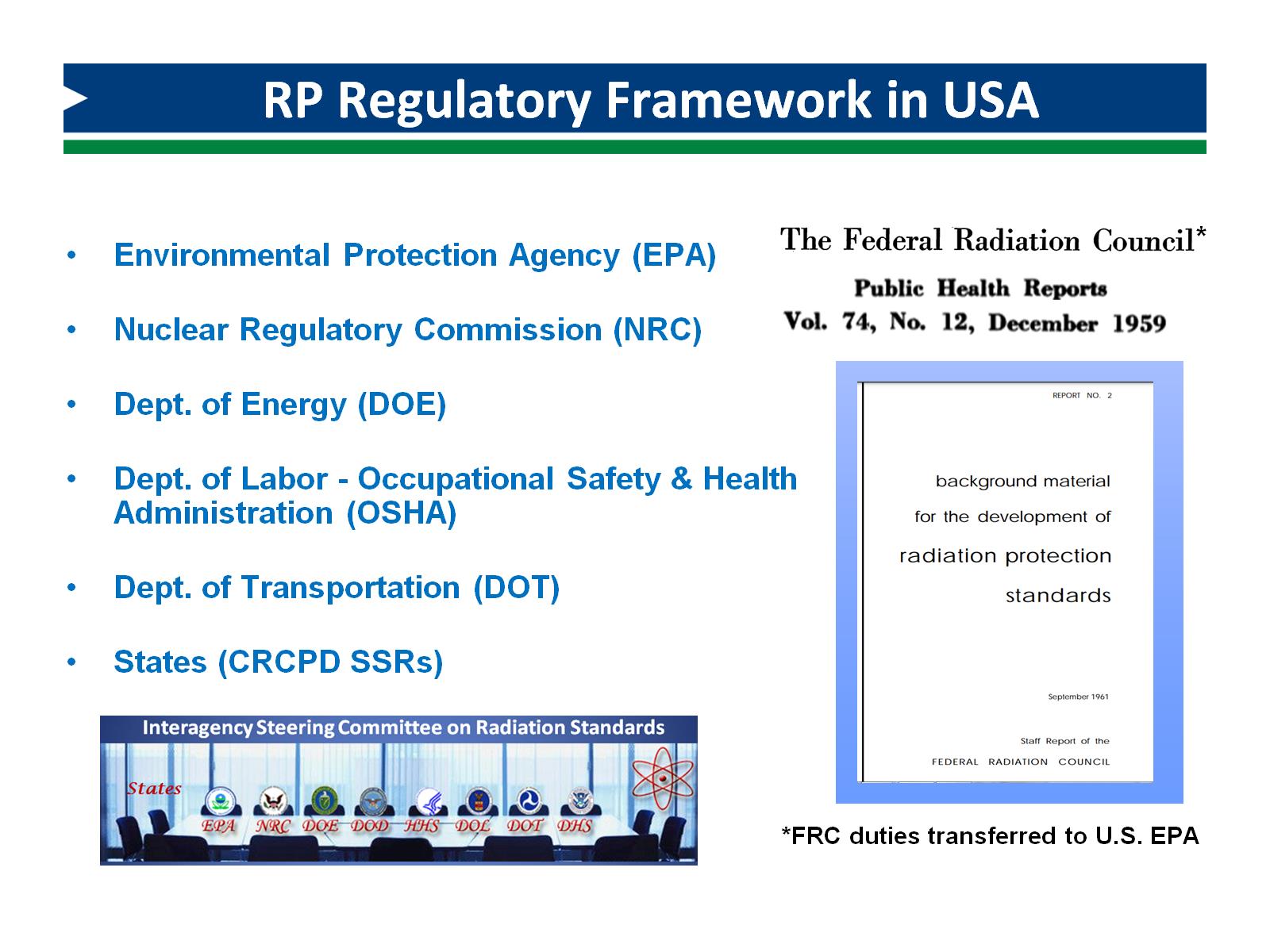 RP Regulatory Framework in USA
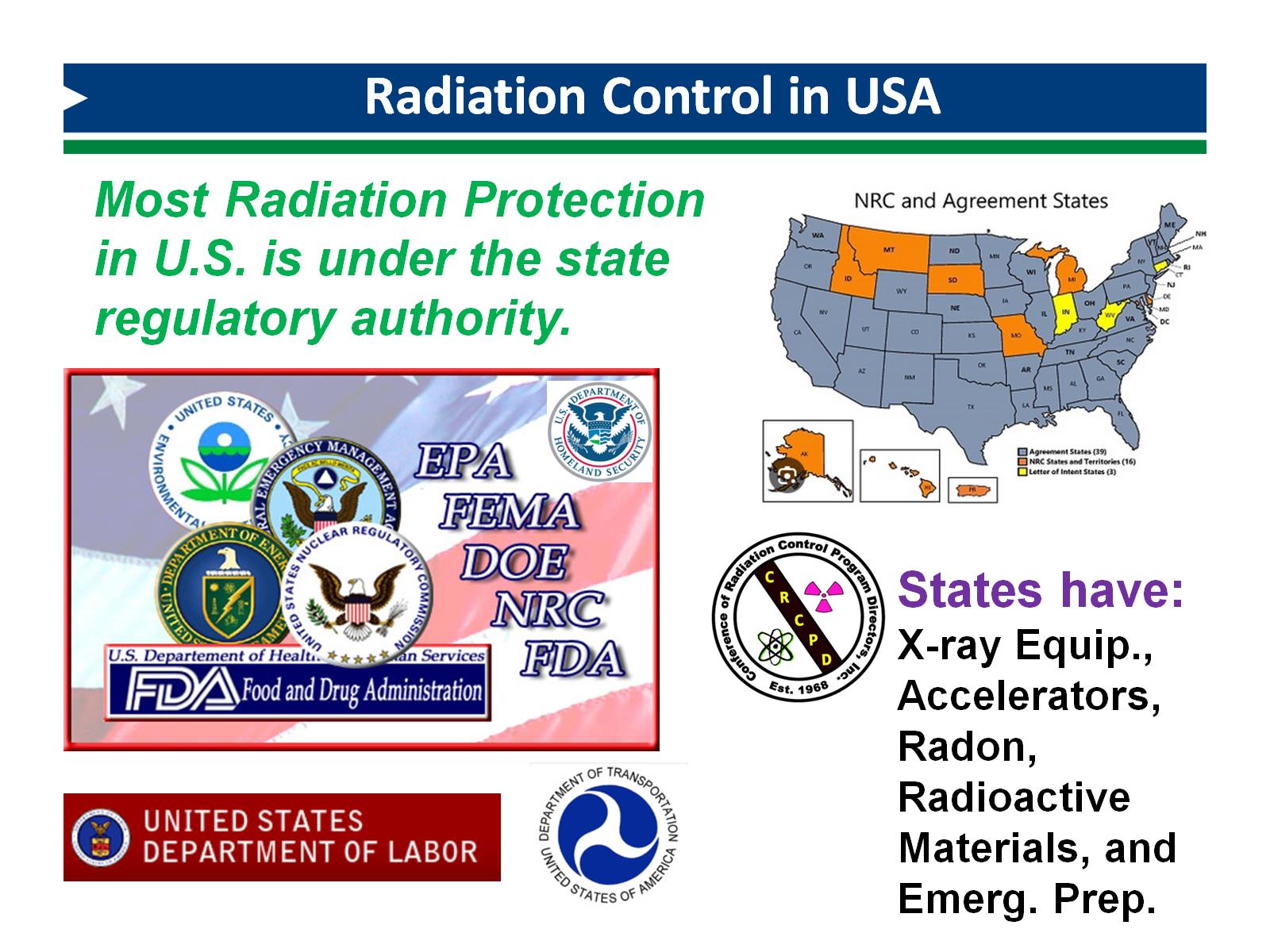 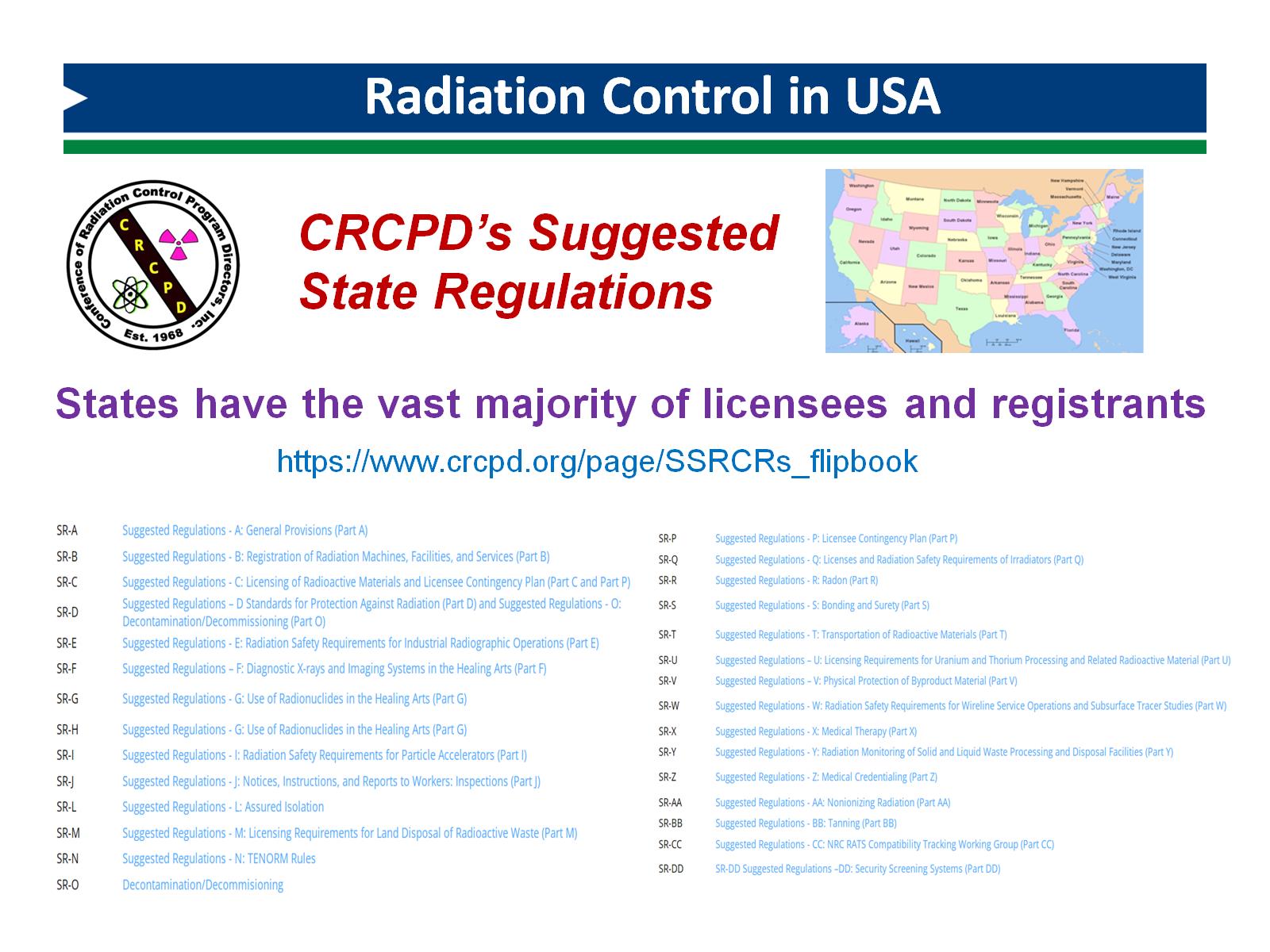 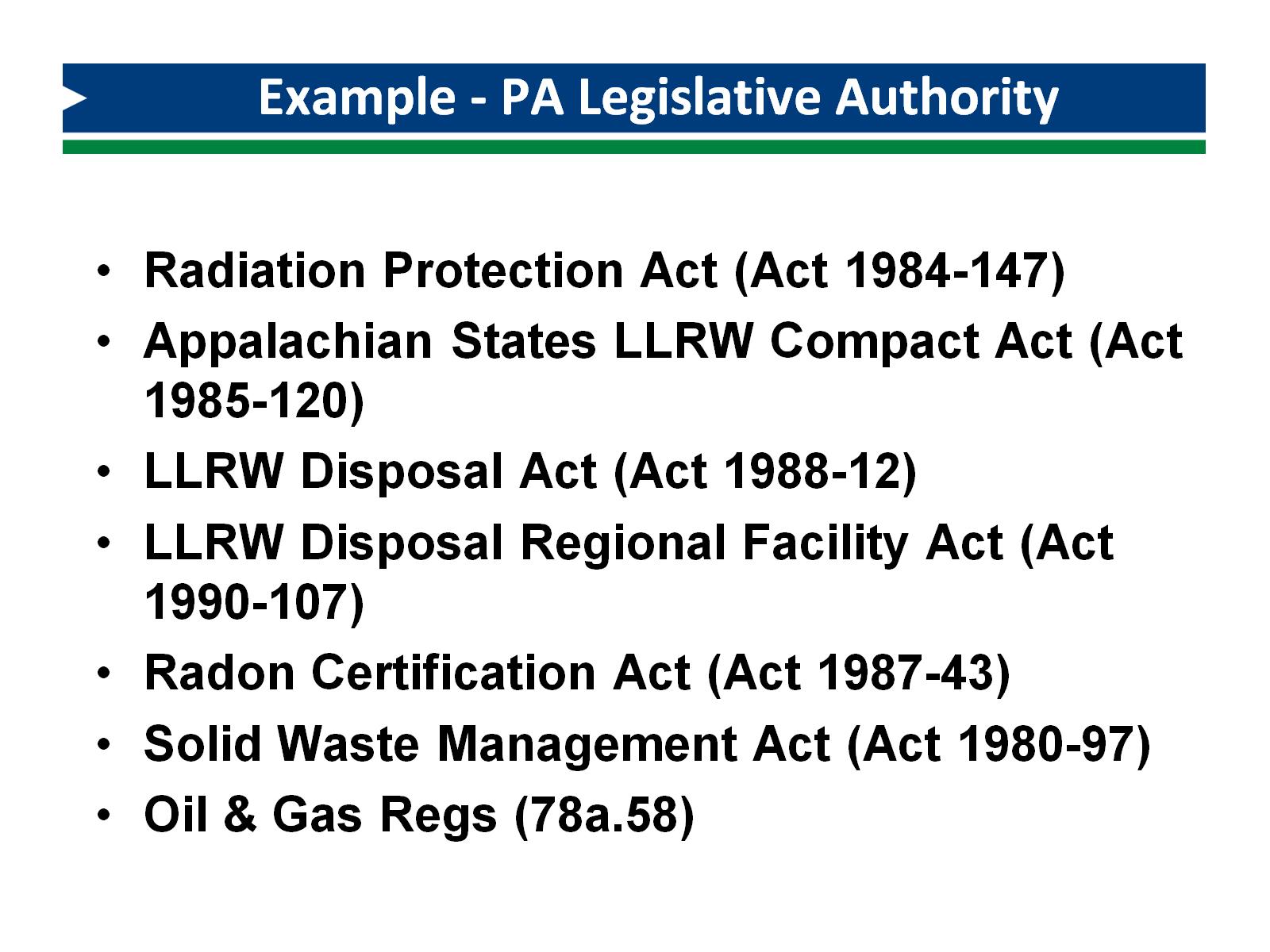 Example - PA Legislative Authority
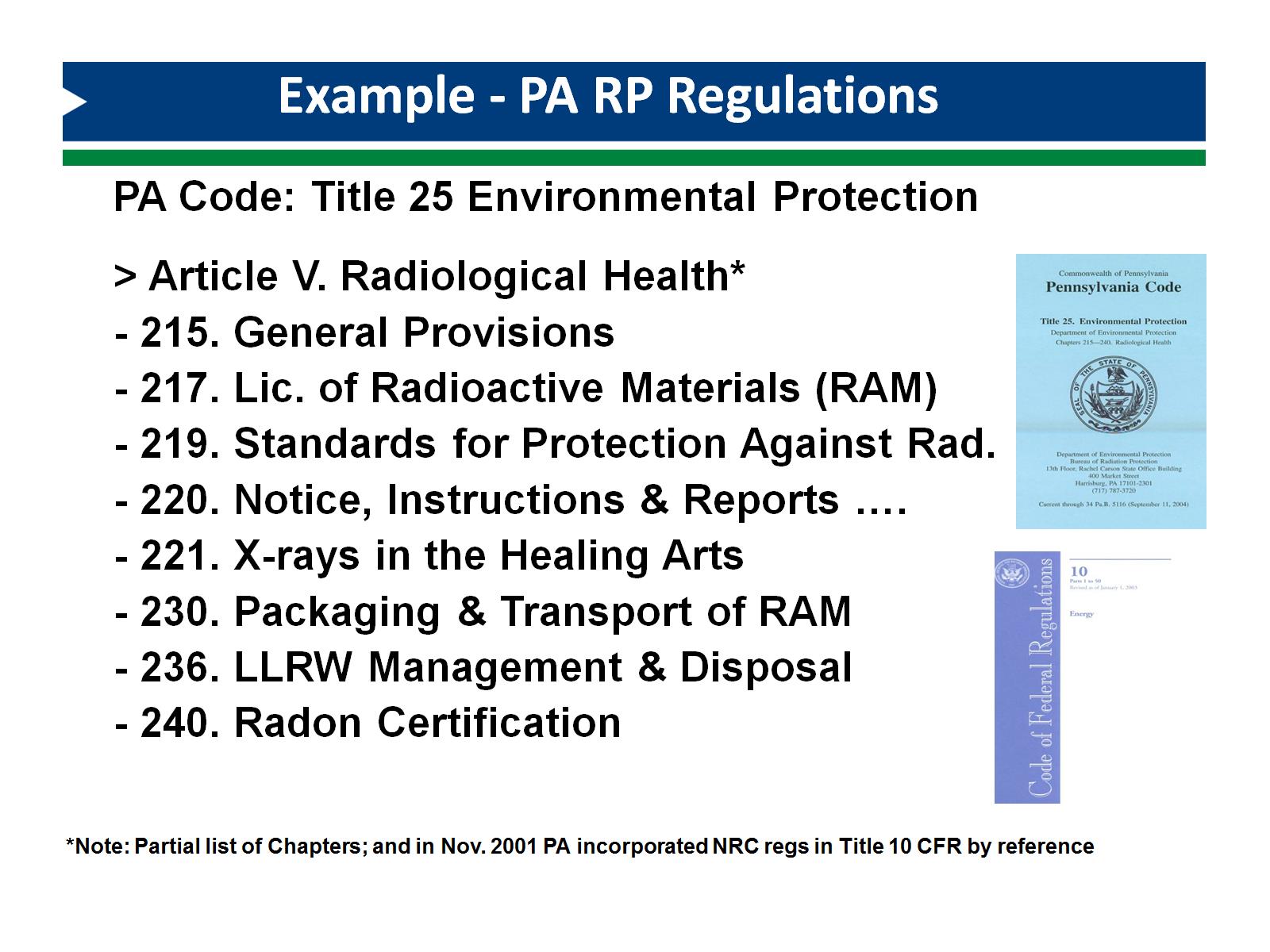 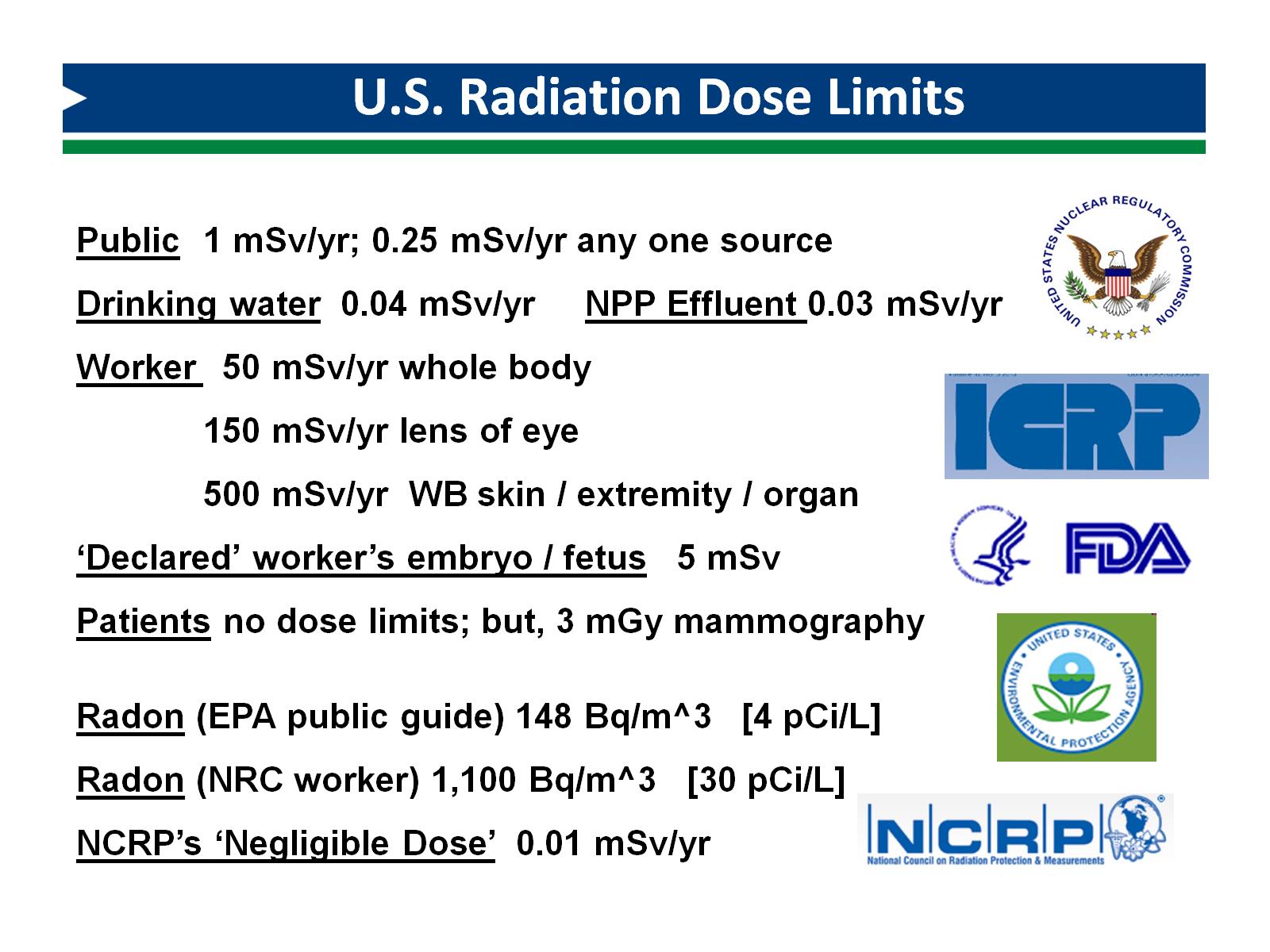 U.S. Radiation Dose Limits
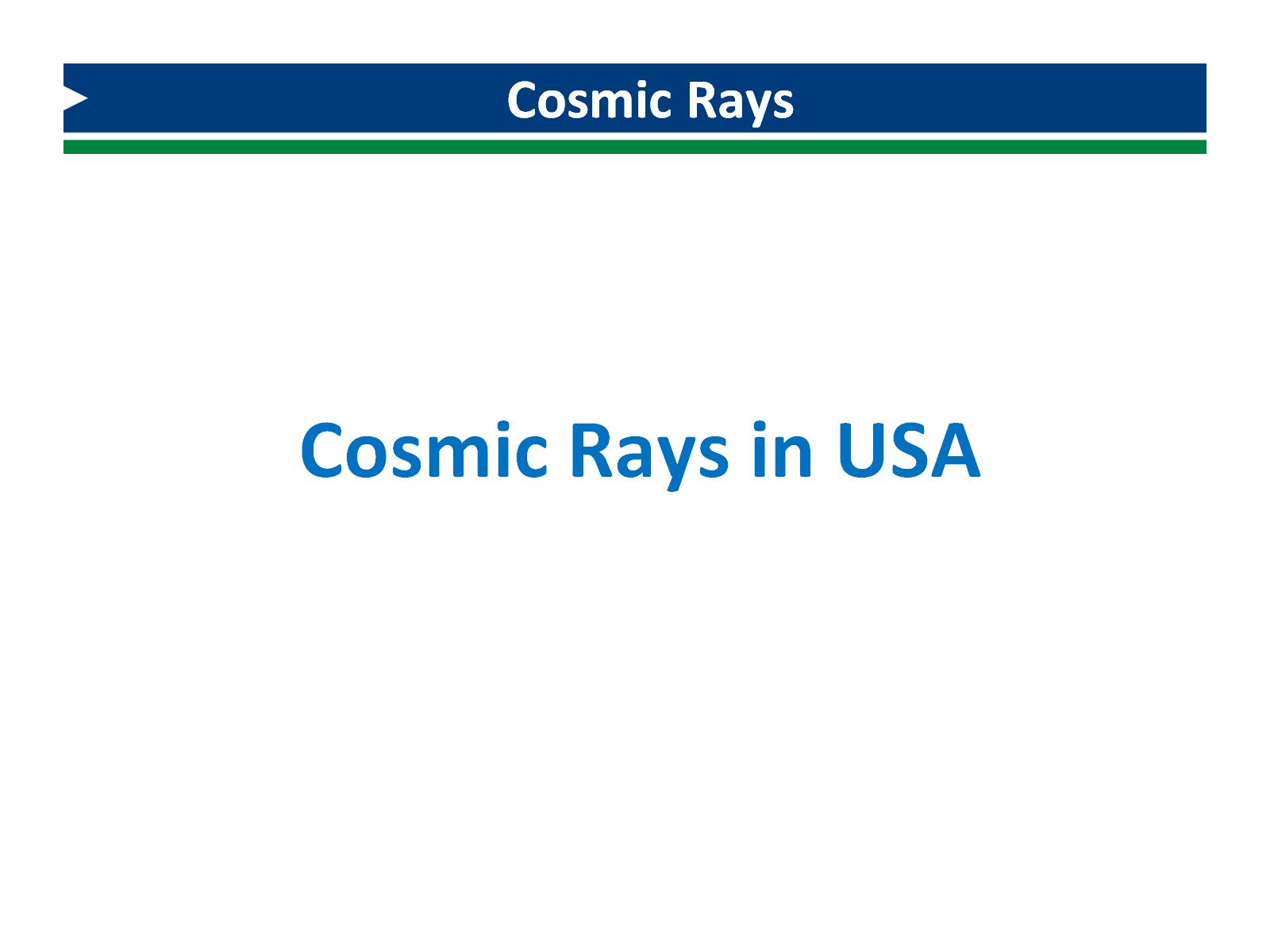 Cosmic Rays
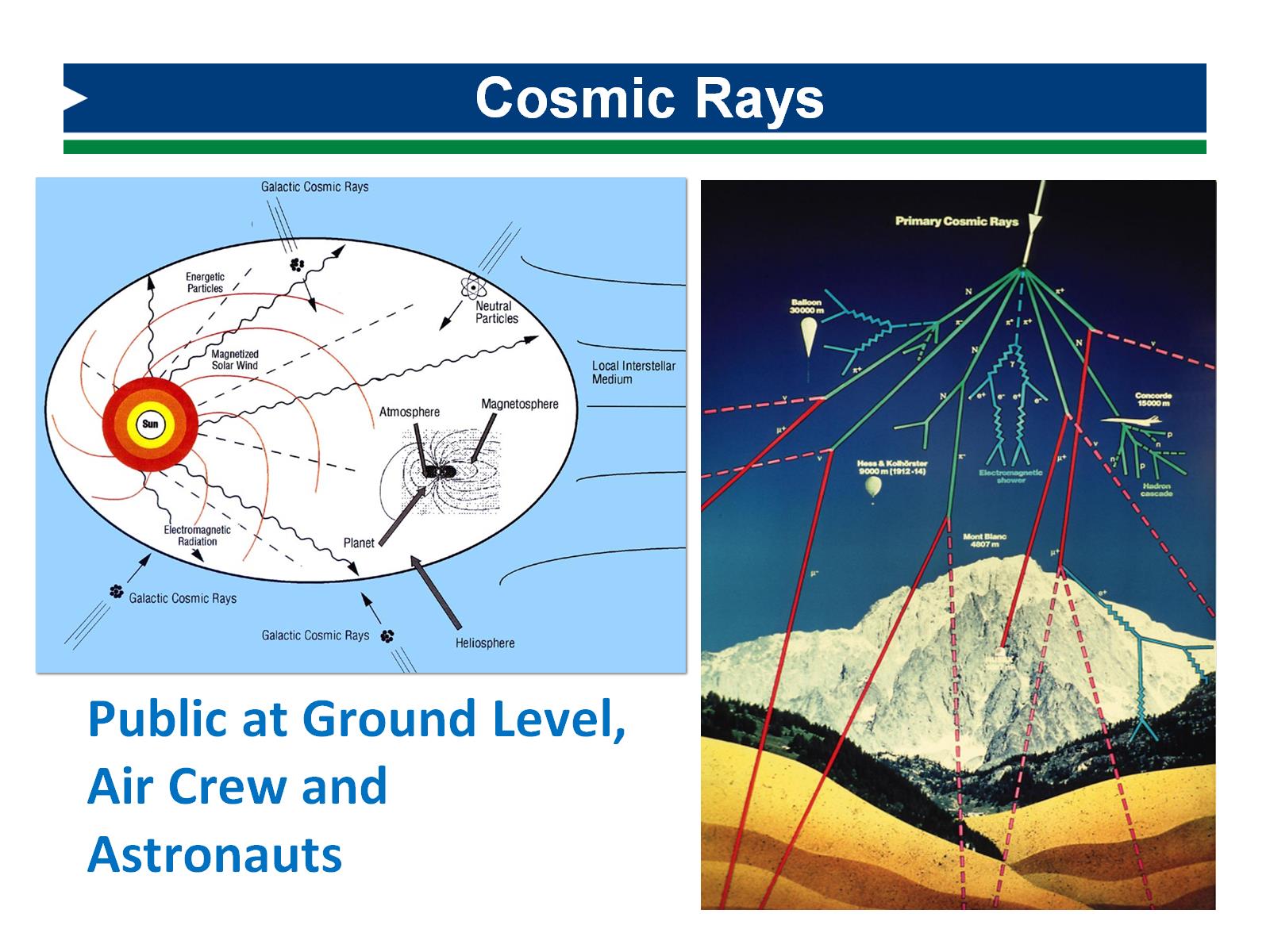 Cosmic Rays
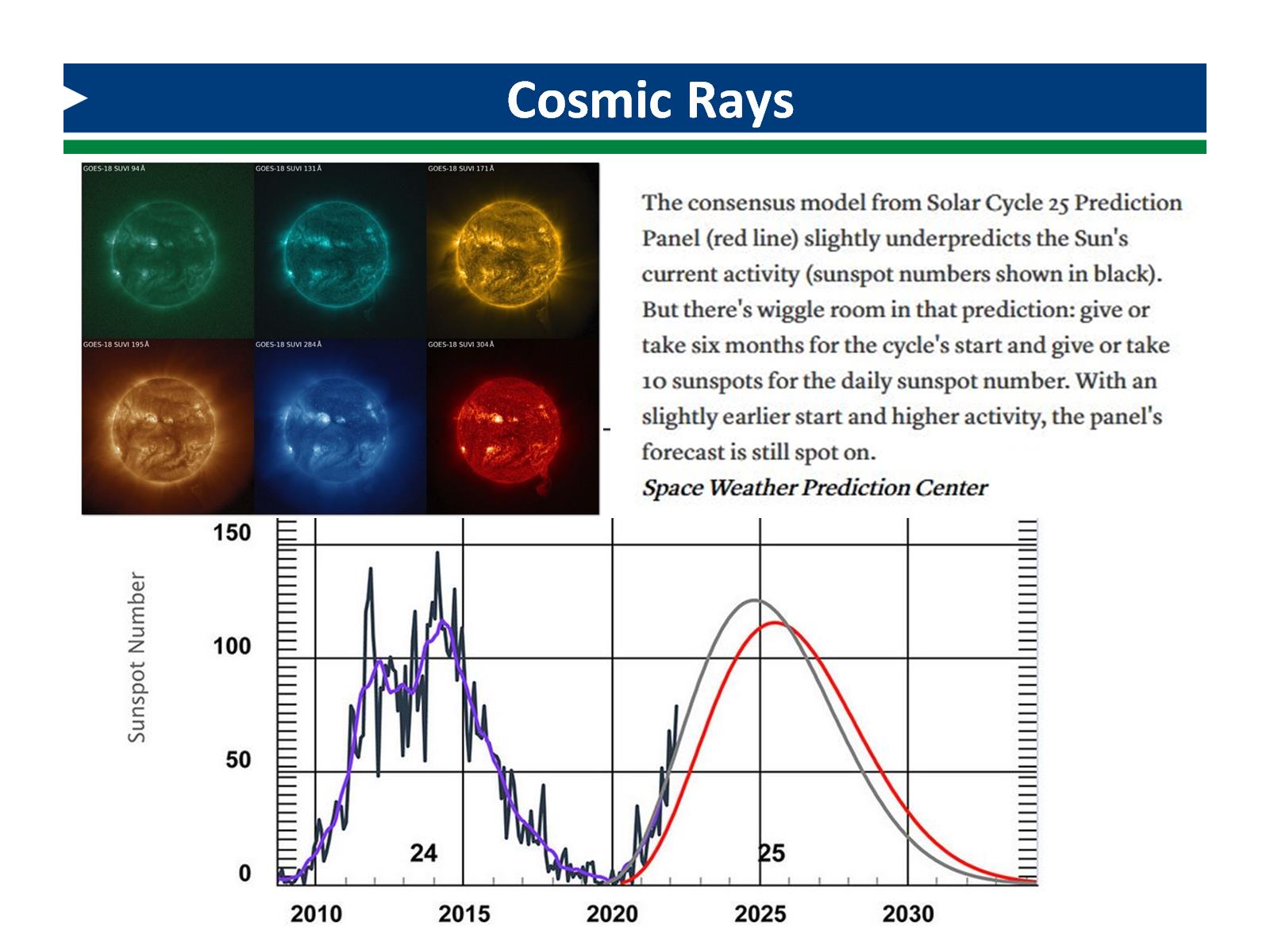 Cosmic Rays
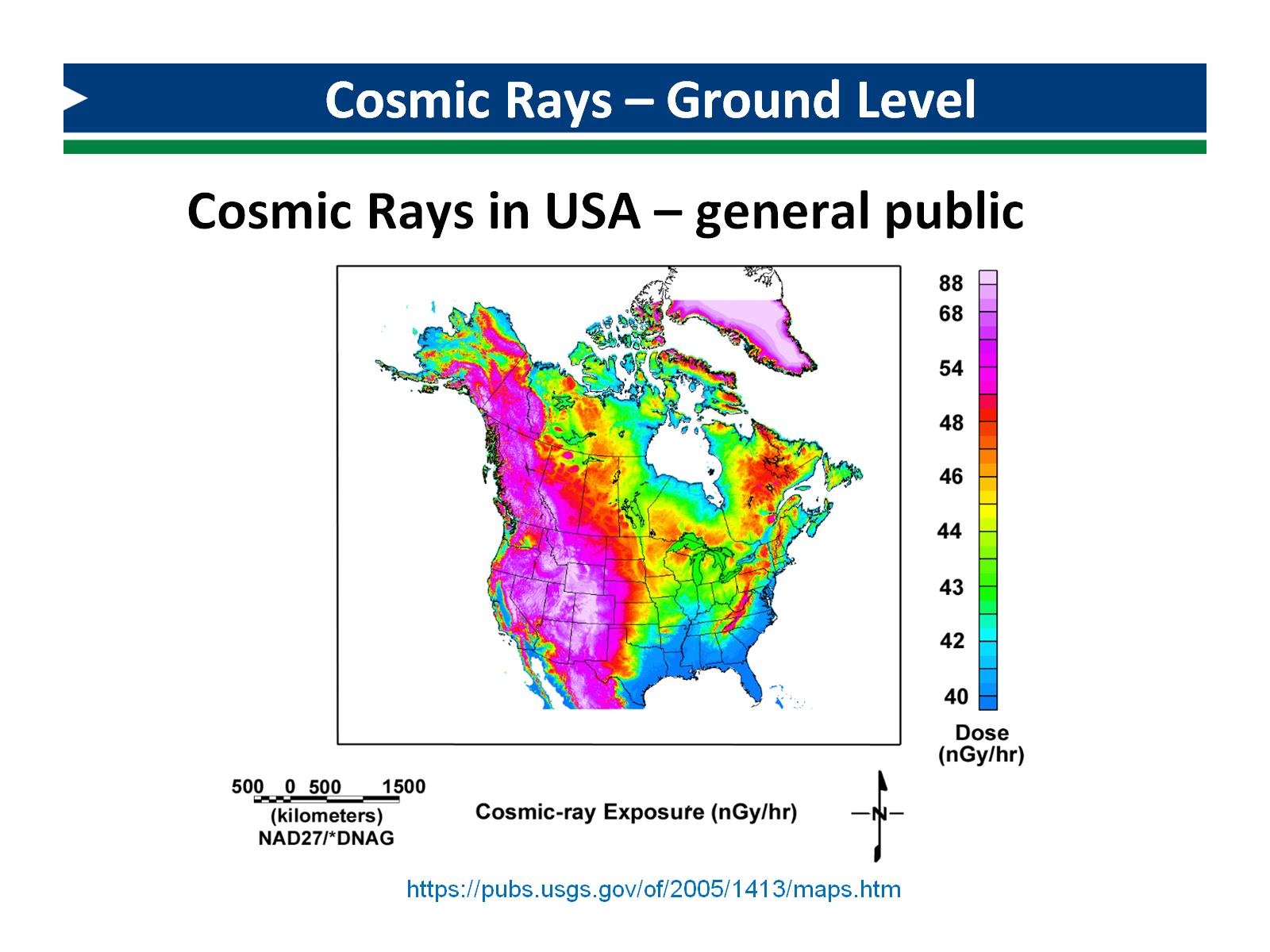 Cosmic Rays – Ground Level
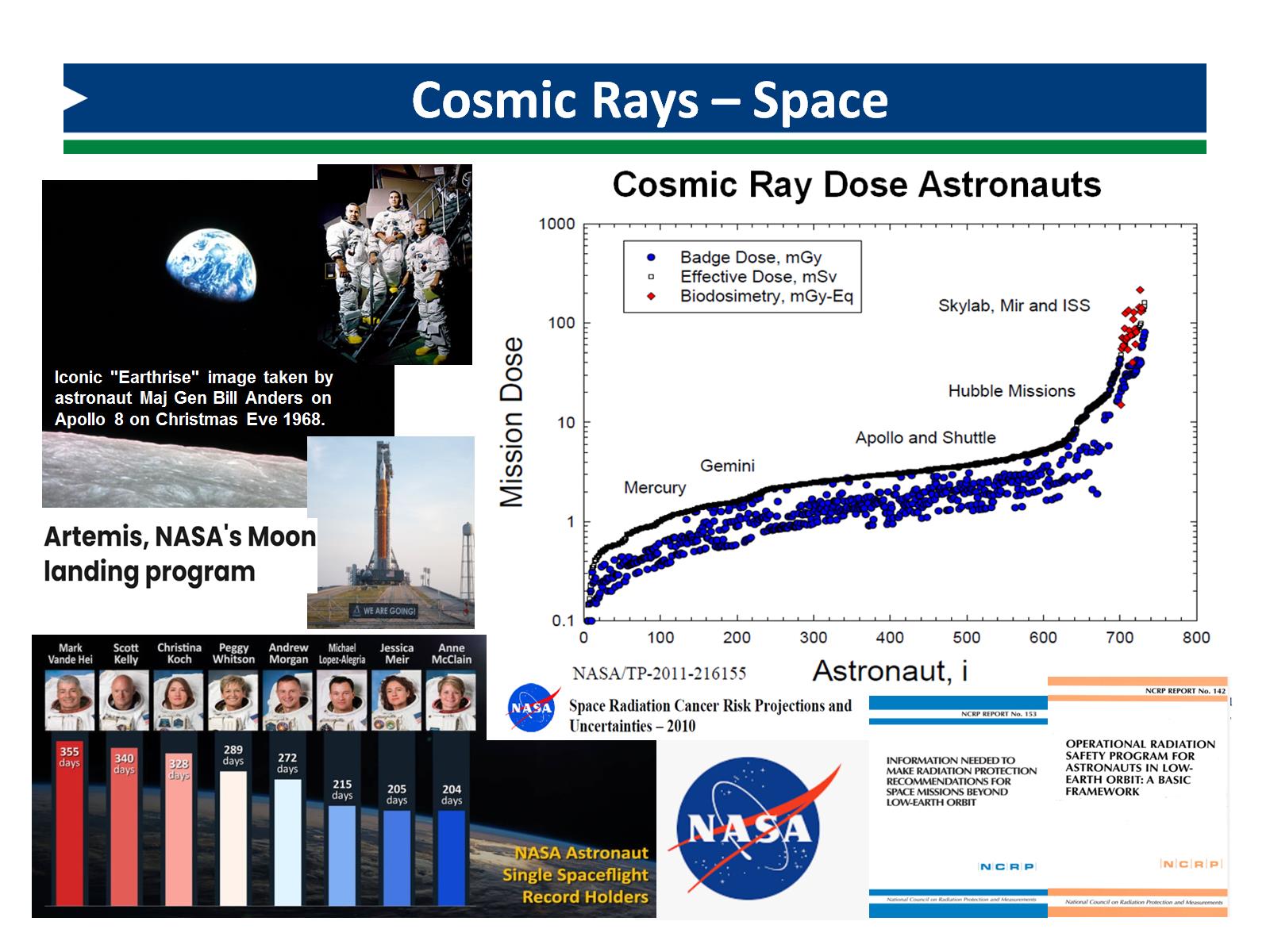 Cosmic Rays – Space
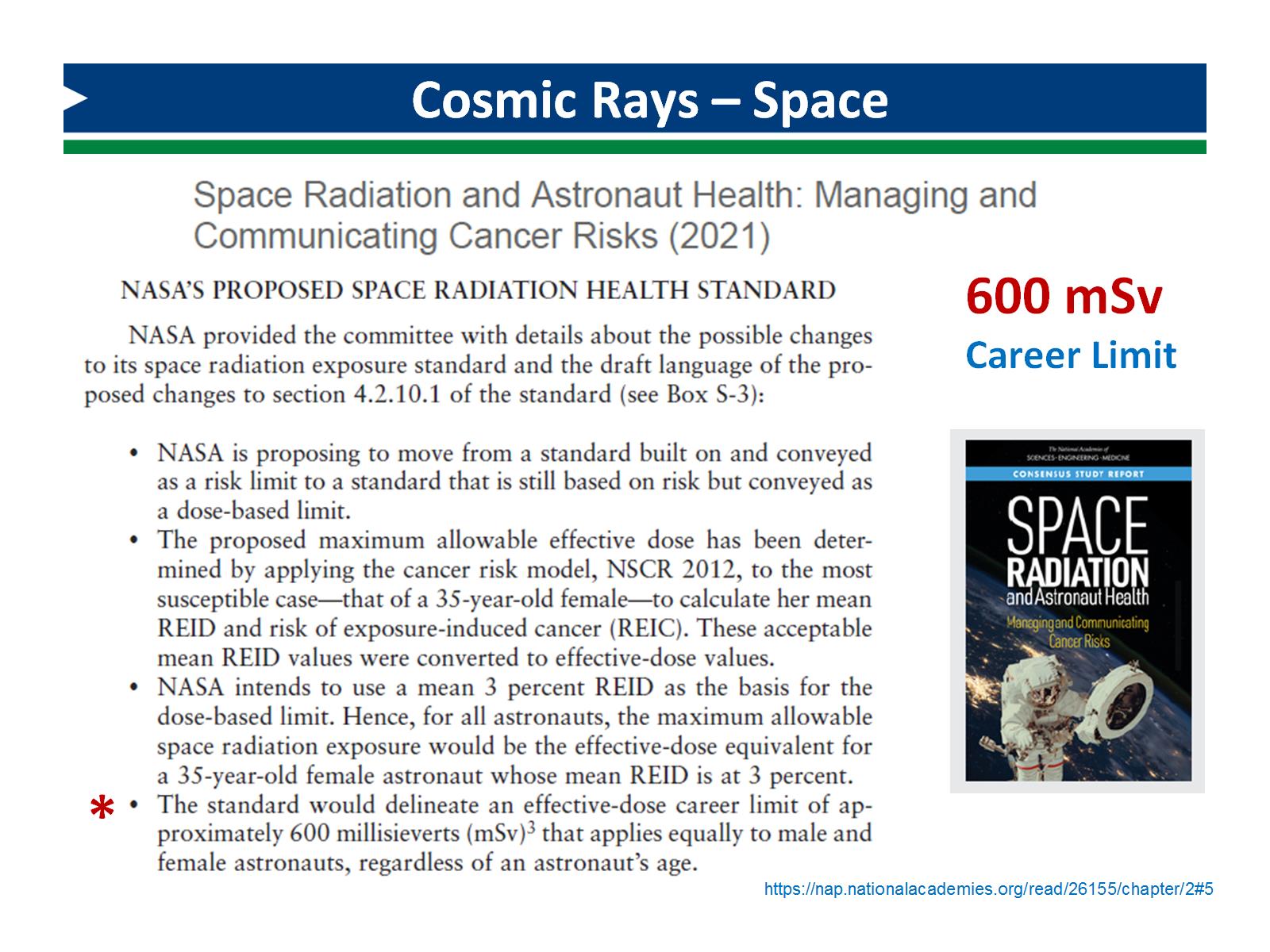 Cosmic Rays – Space
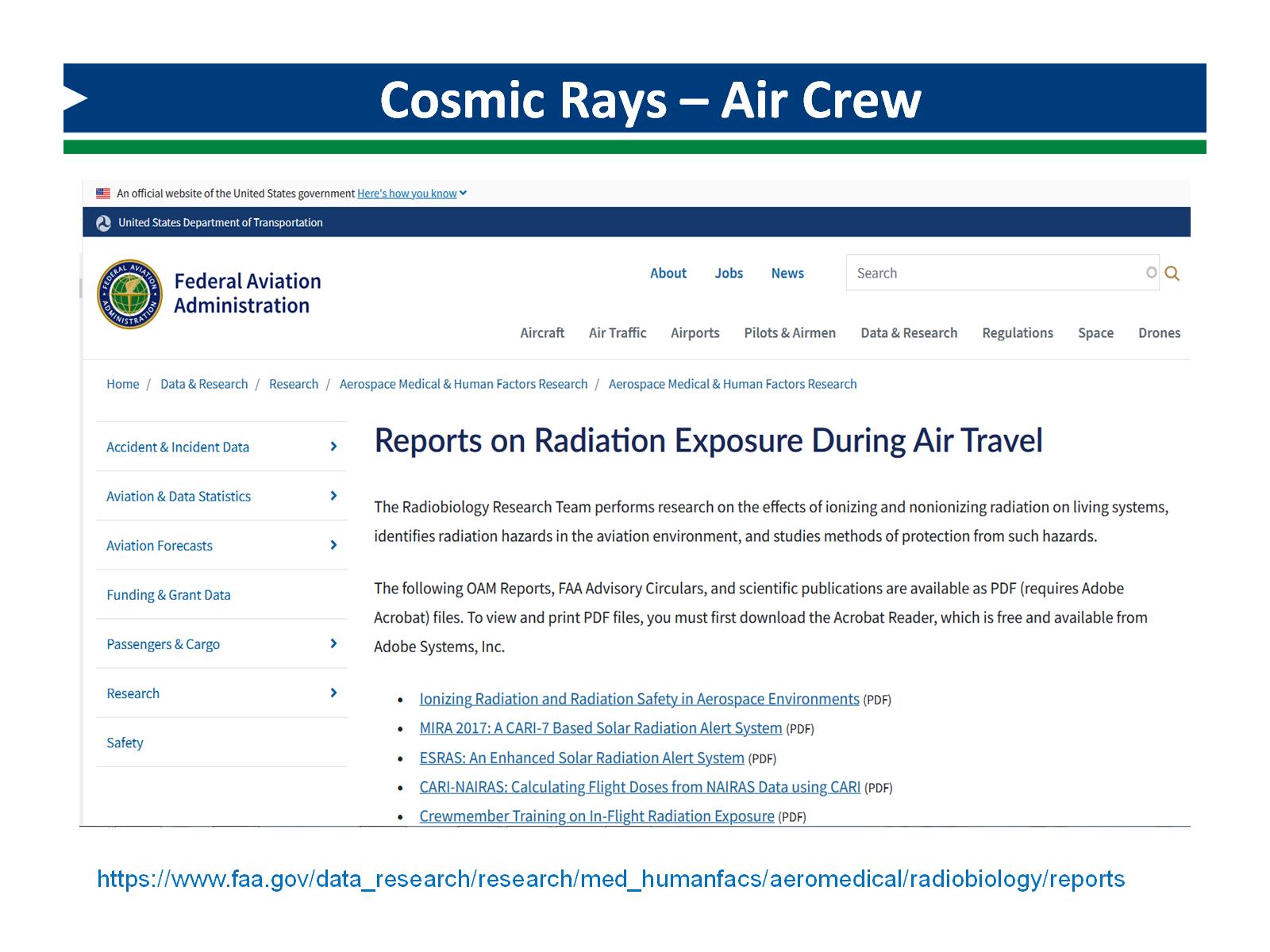 Cosmic Rays – Air Crew
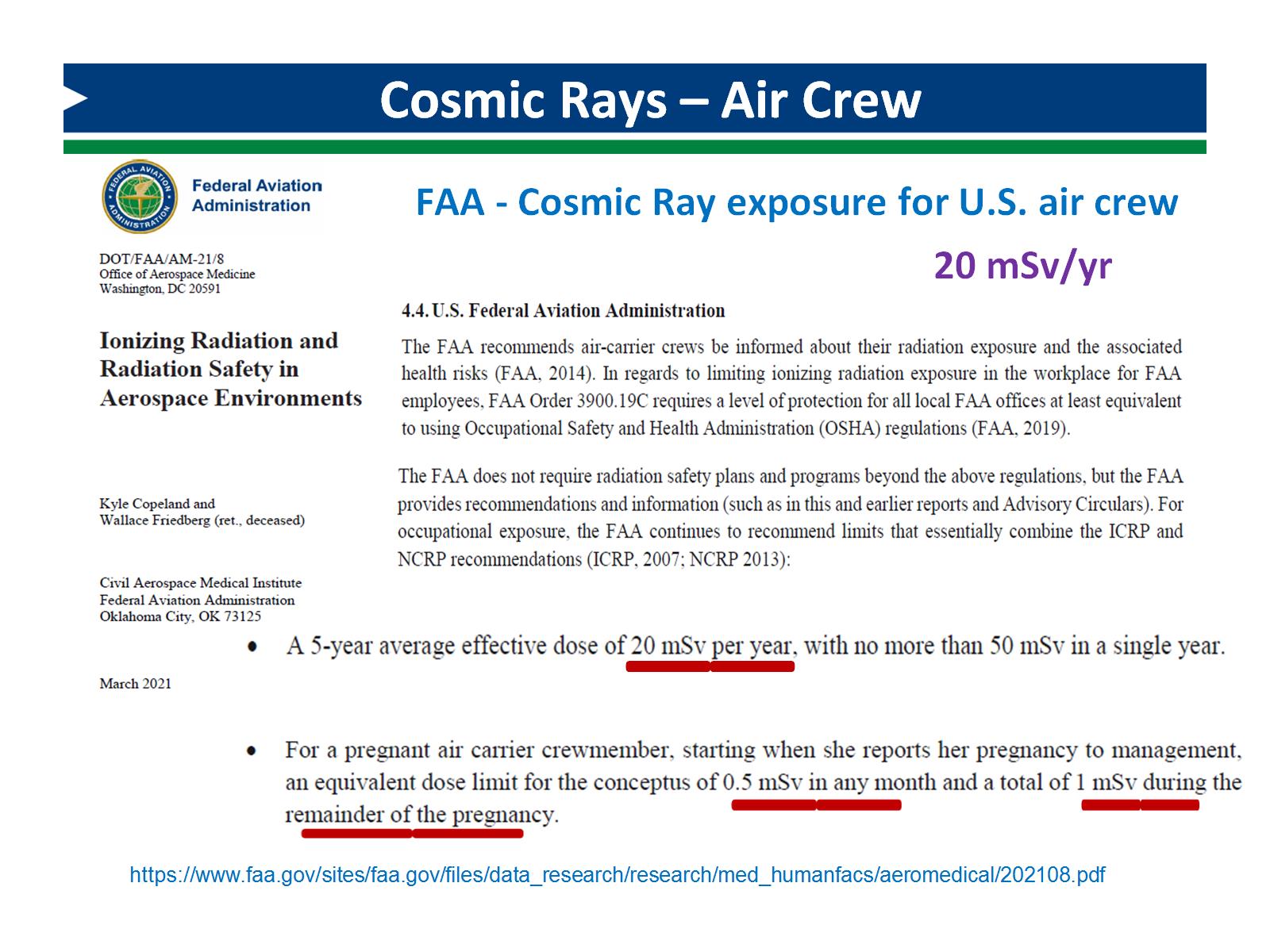 Cosmic Rays – Air Crew
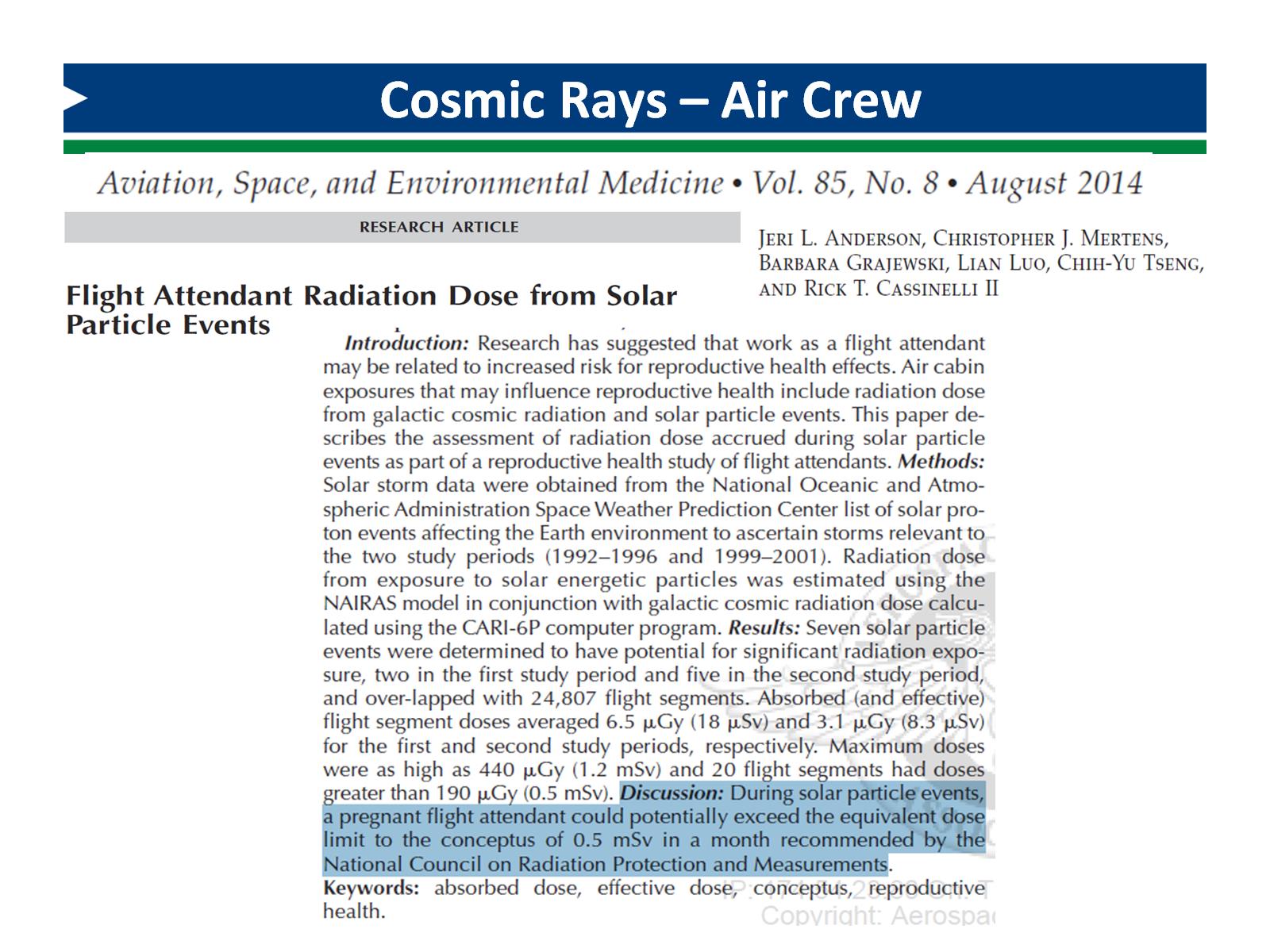 Cosmic Rays – Air Crew
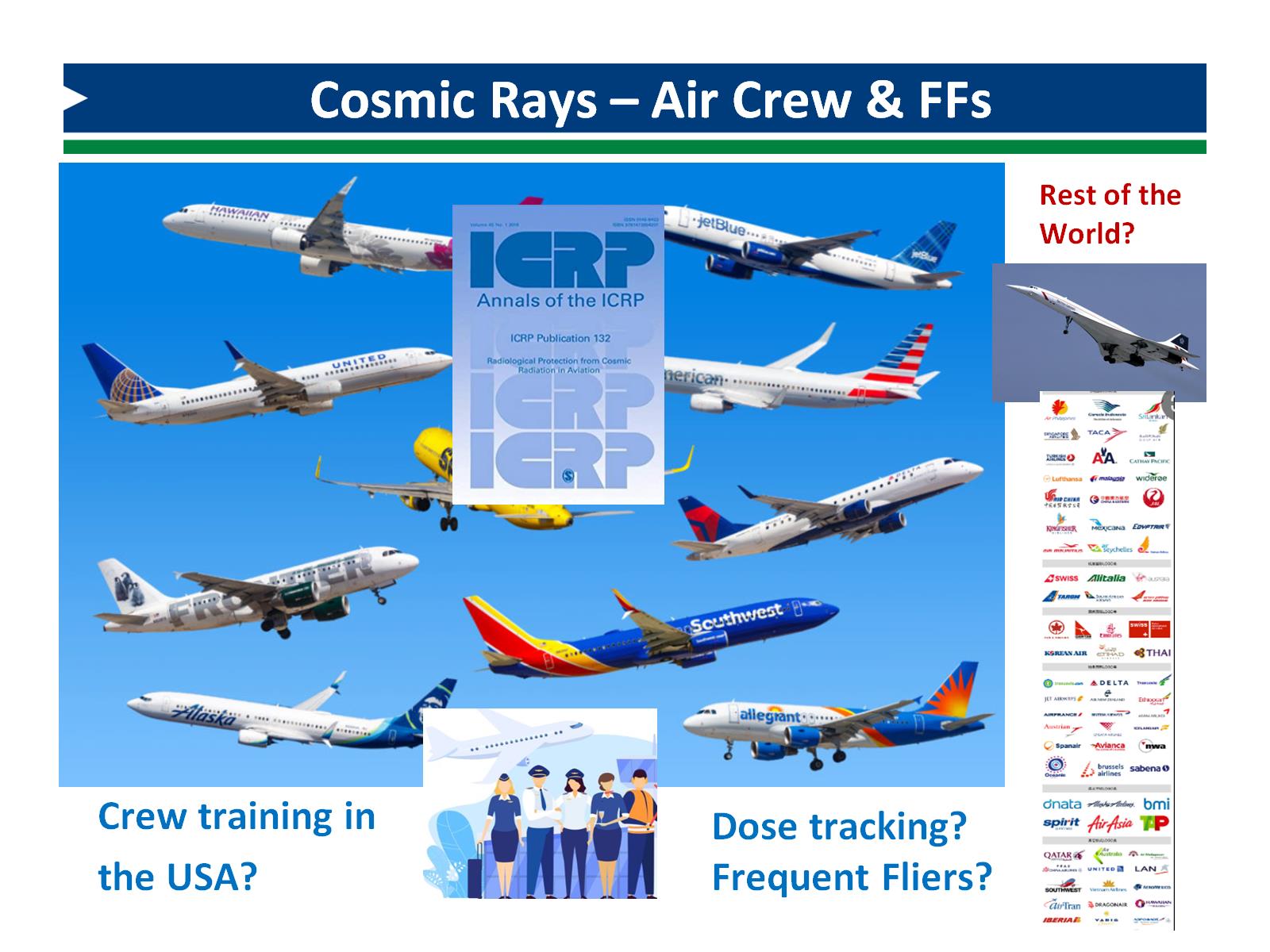 Cosmic Rays – Air Crew & FFs
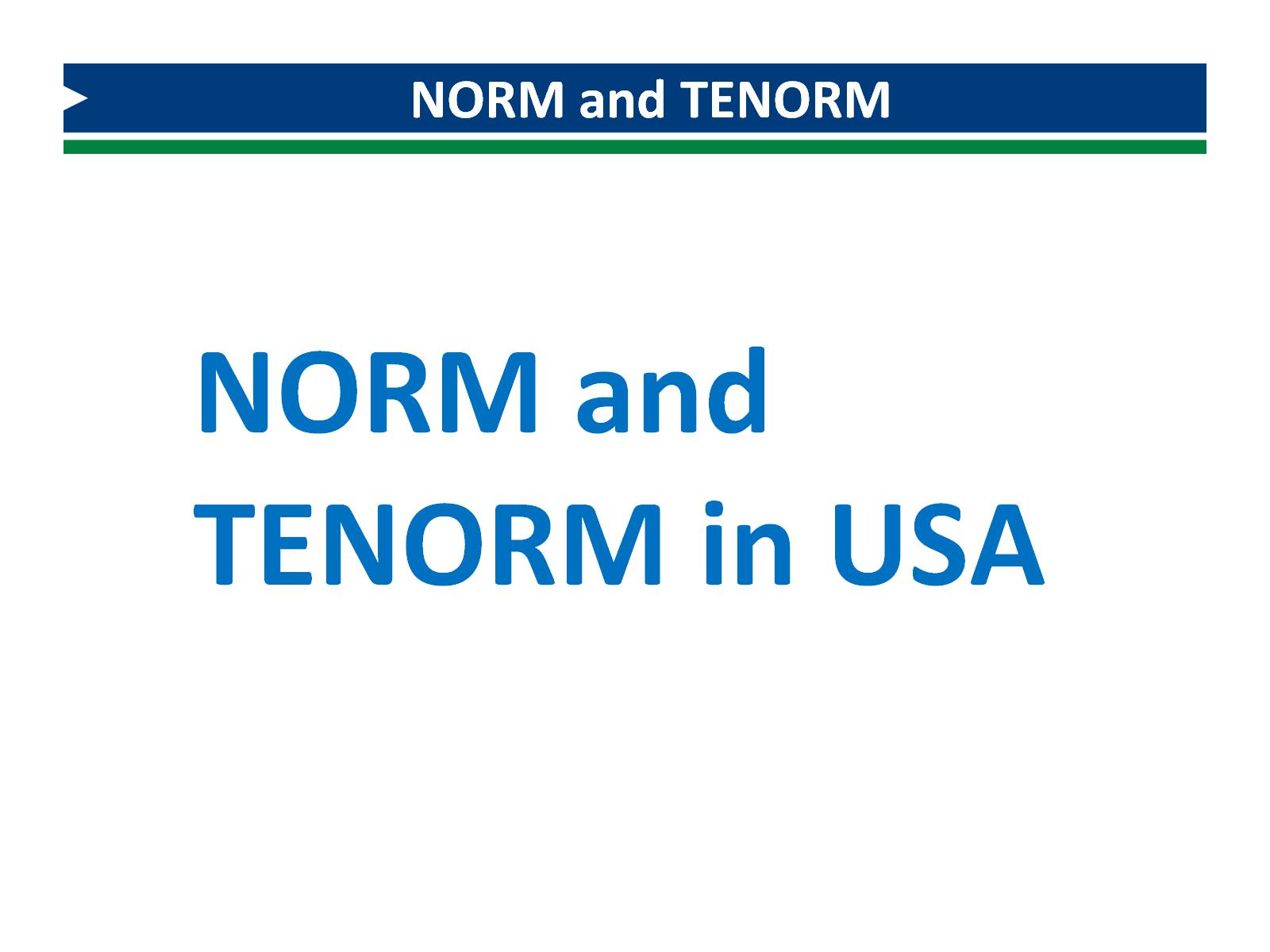 NORM and TENORM
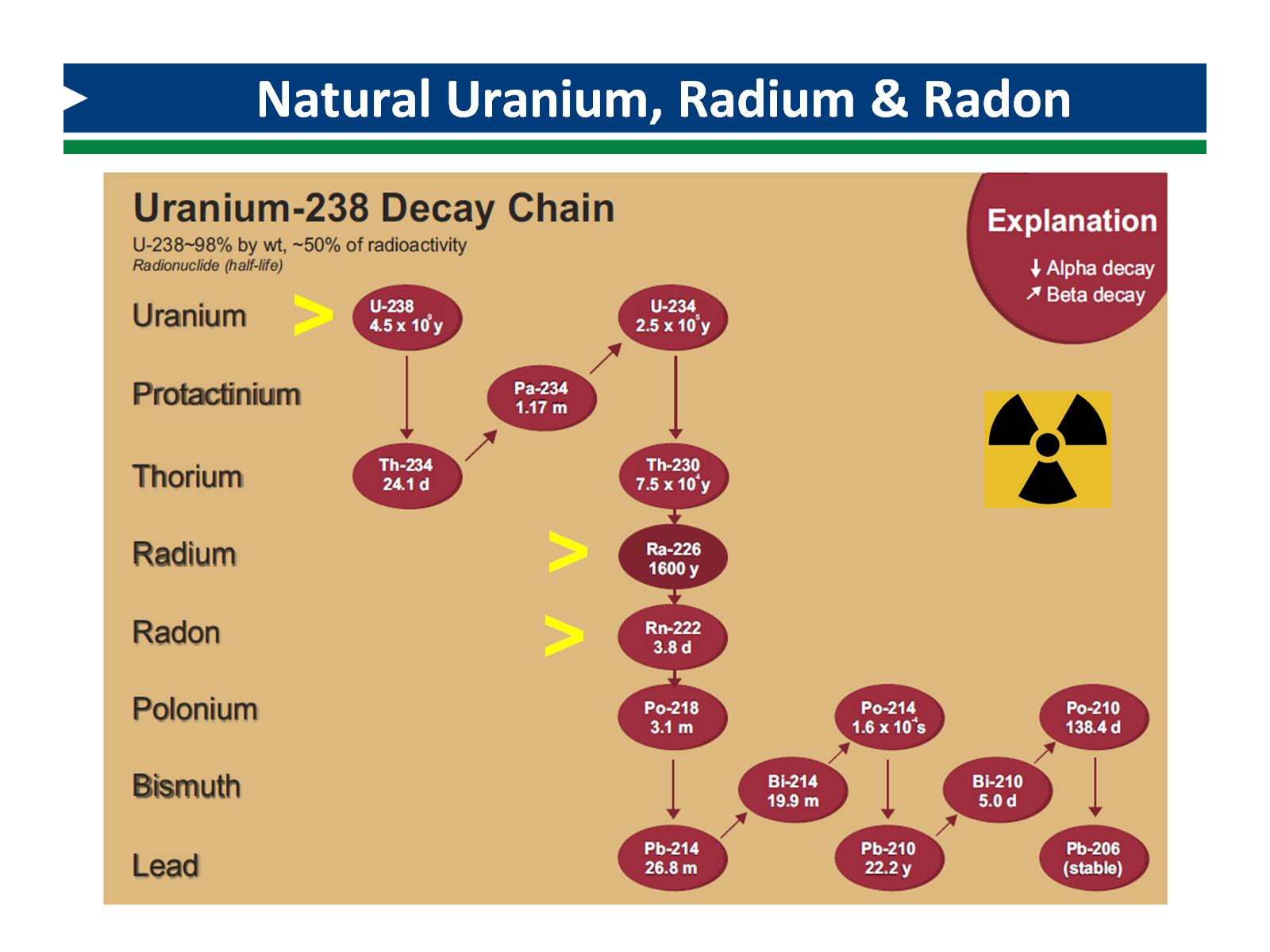 Natural Uranium, Radium & Radon
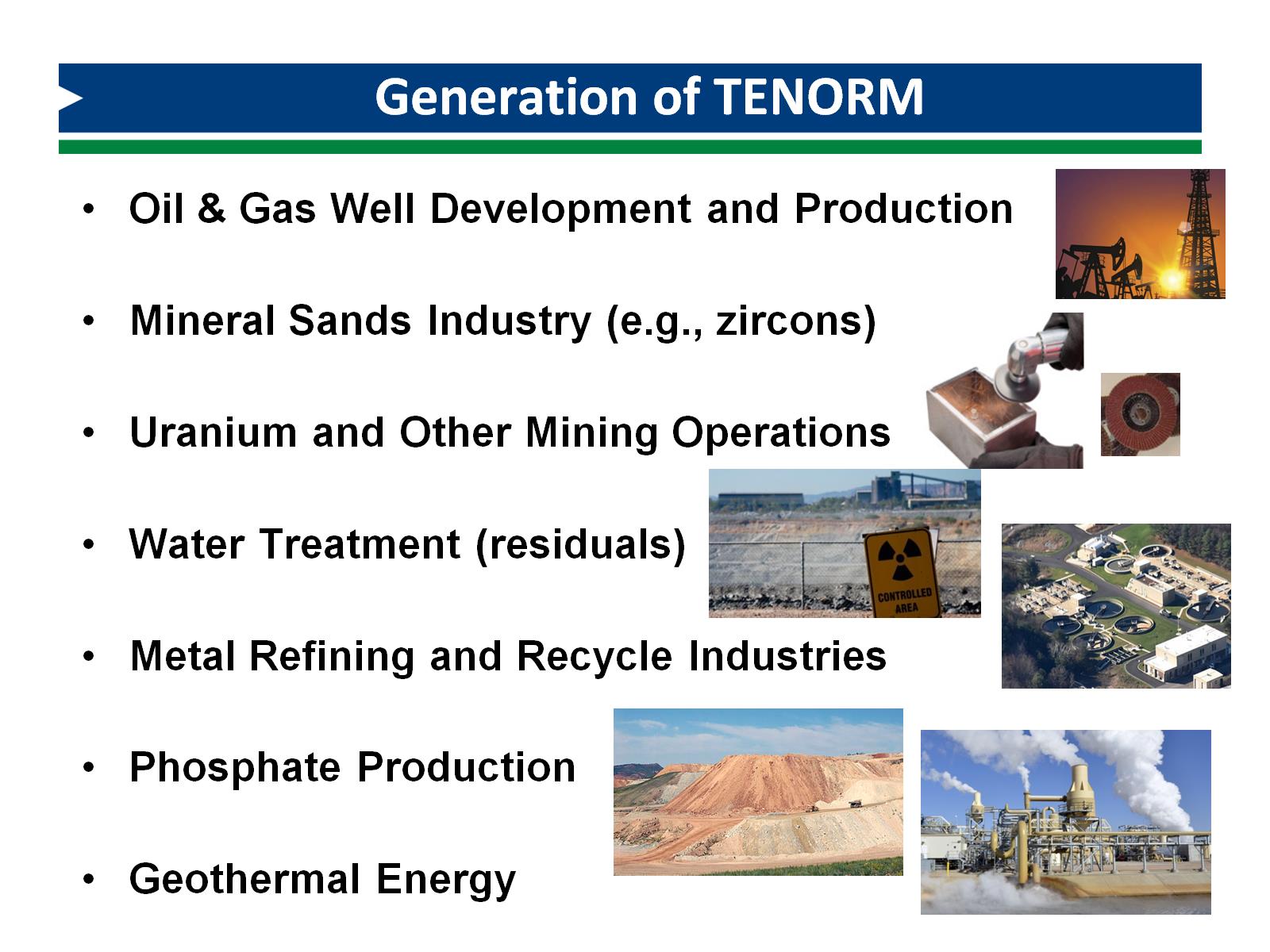 Generation of TENORM
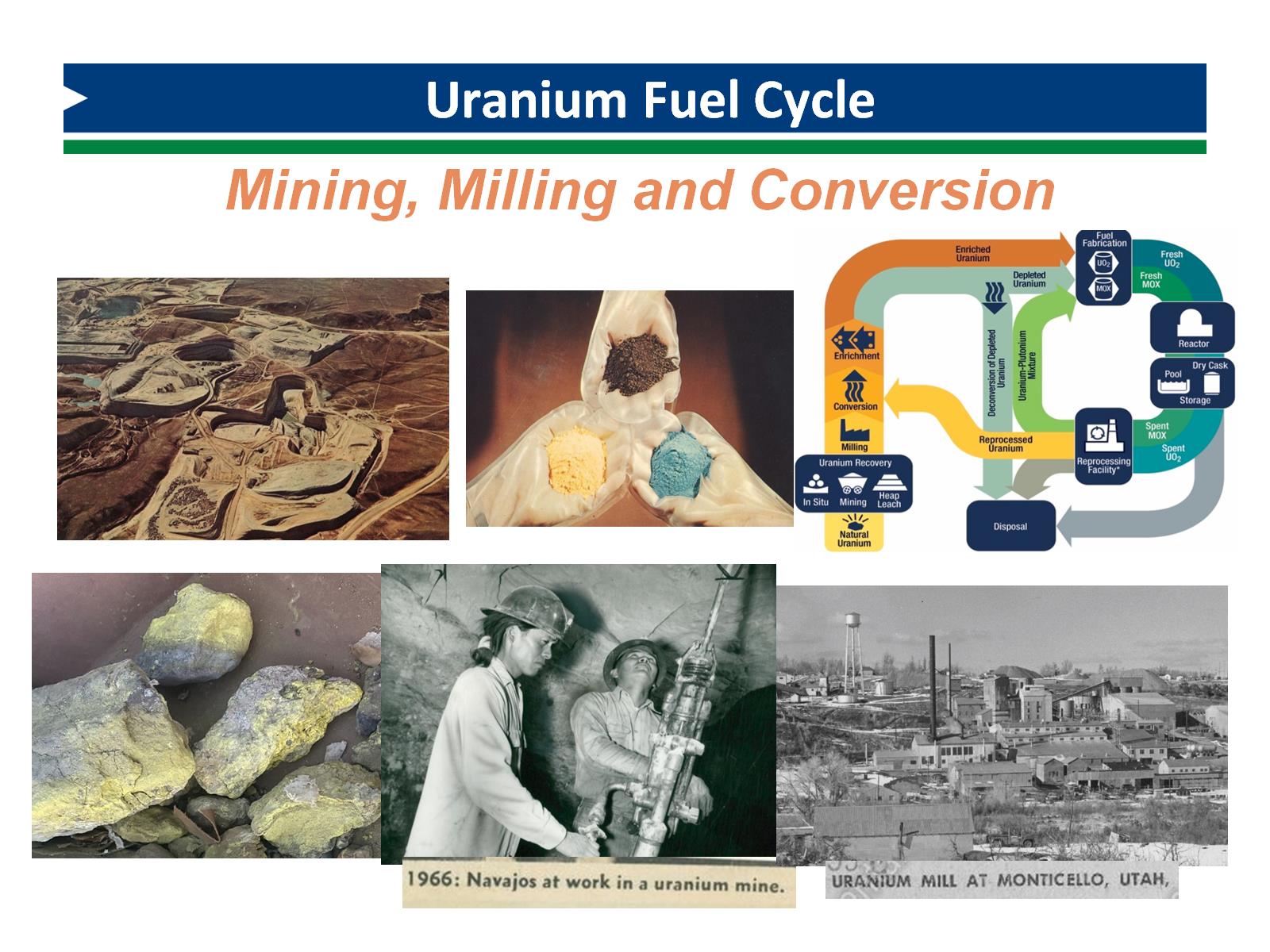 Uranium Fuel Cycle
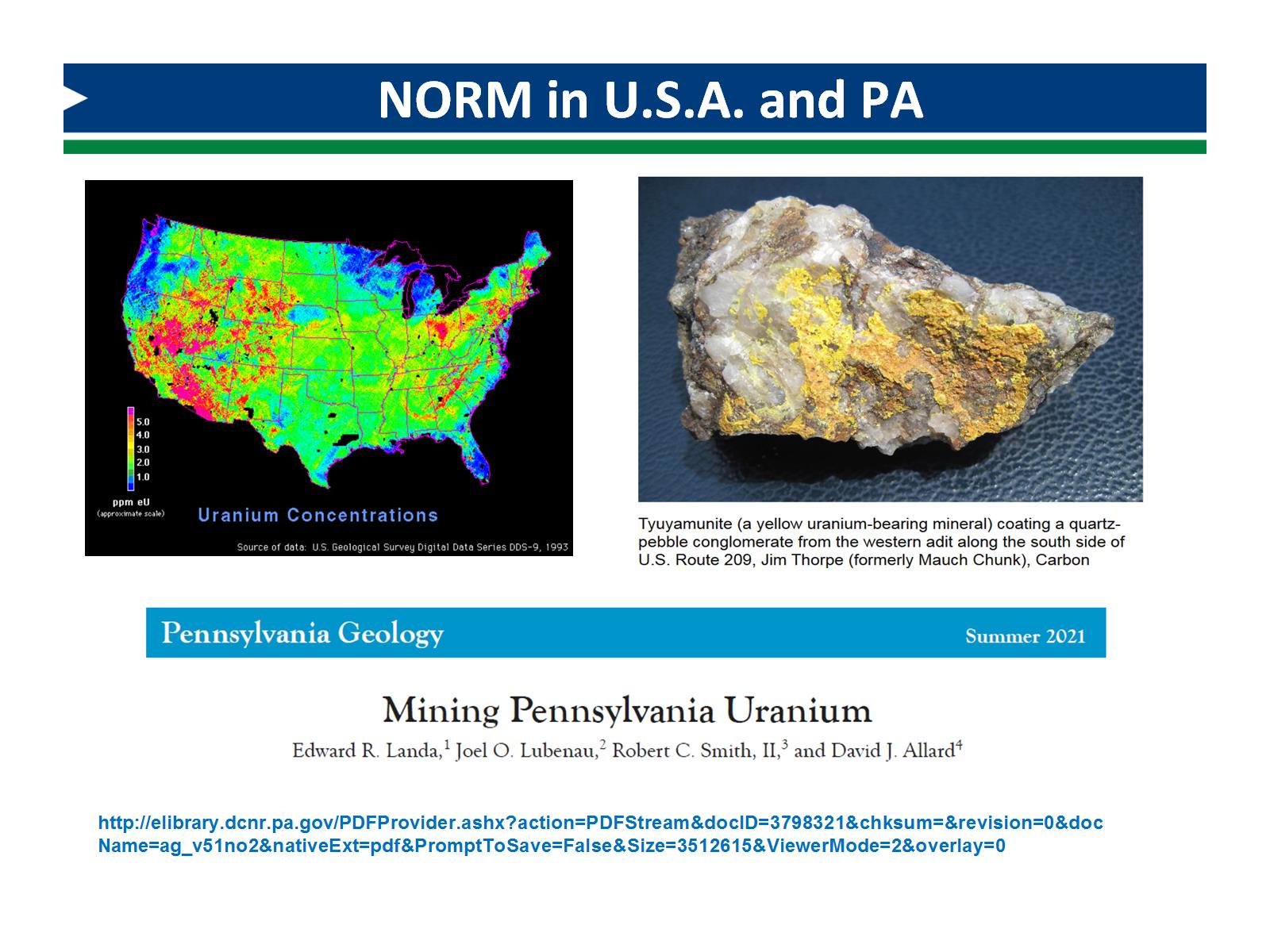 NORM in U.S.A. and PA
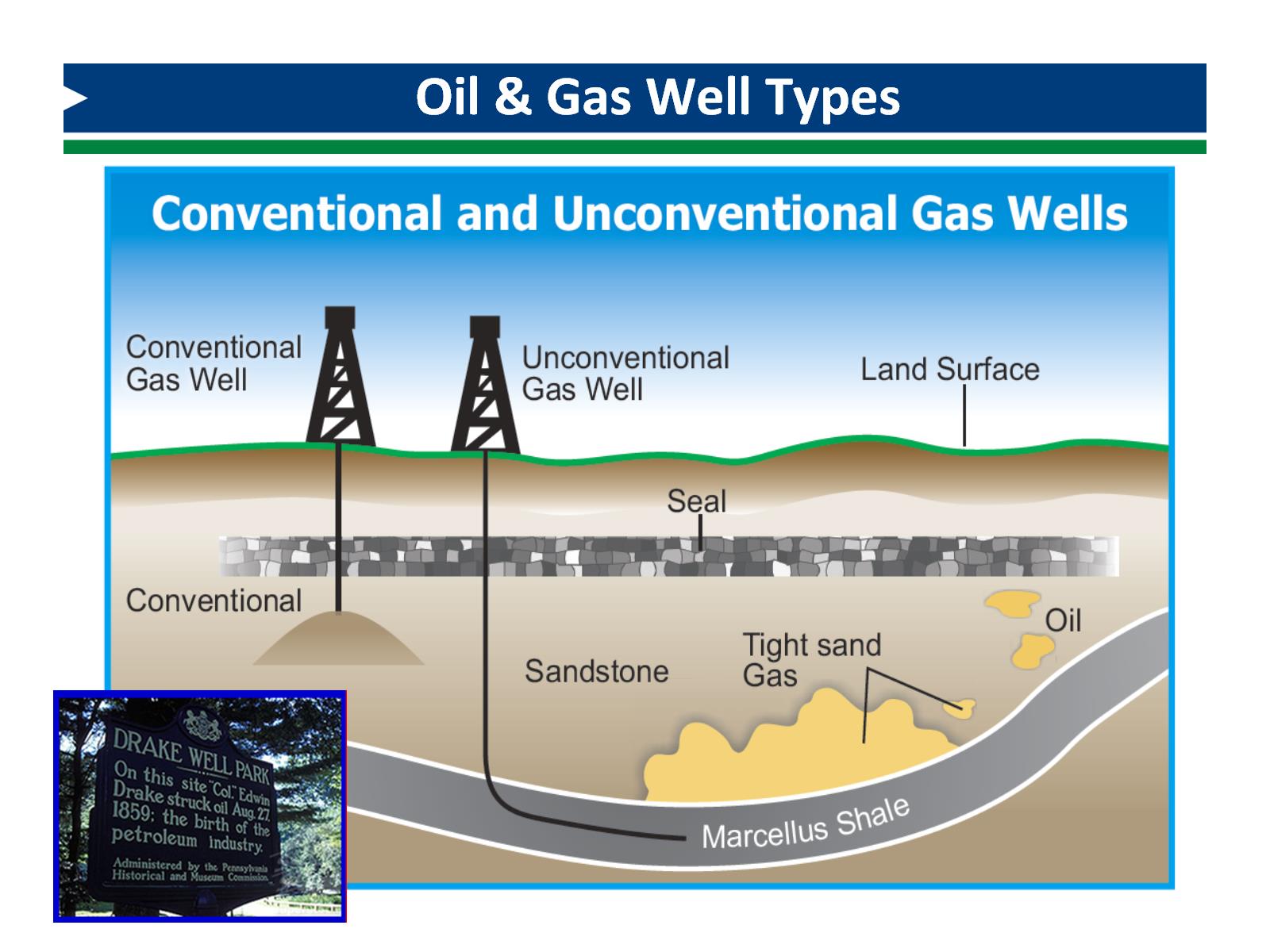 Oil & Gas Well Types
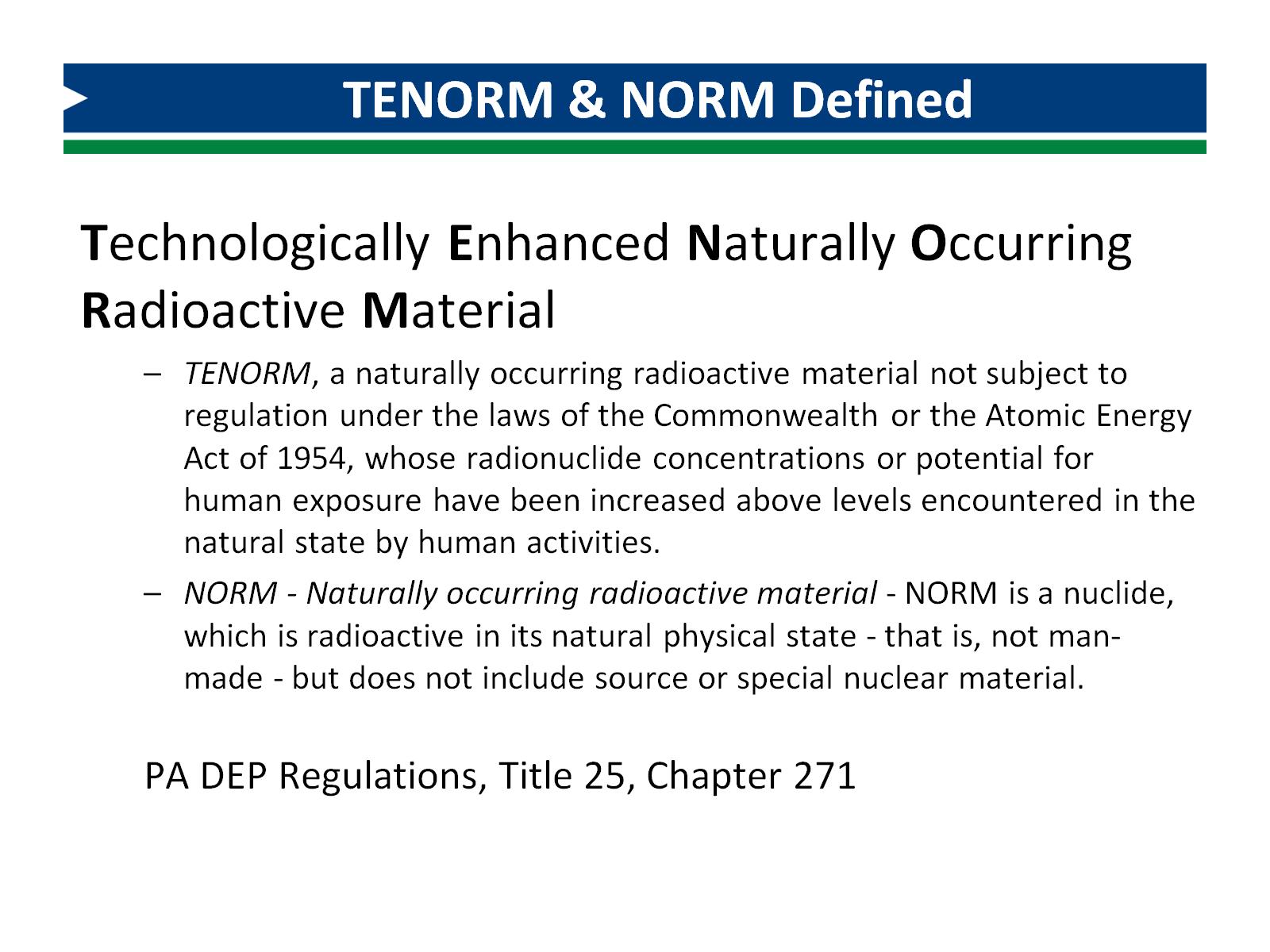 TENORM & NORM Defined
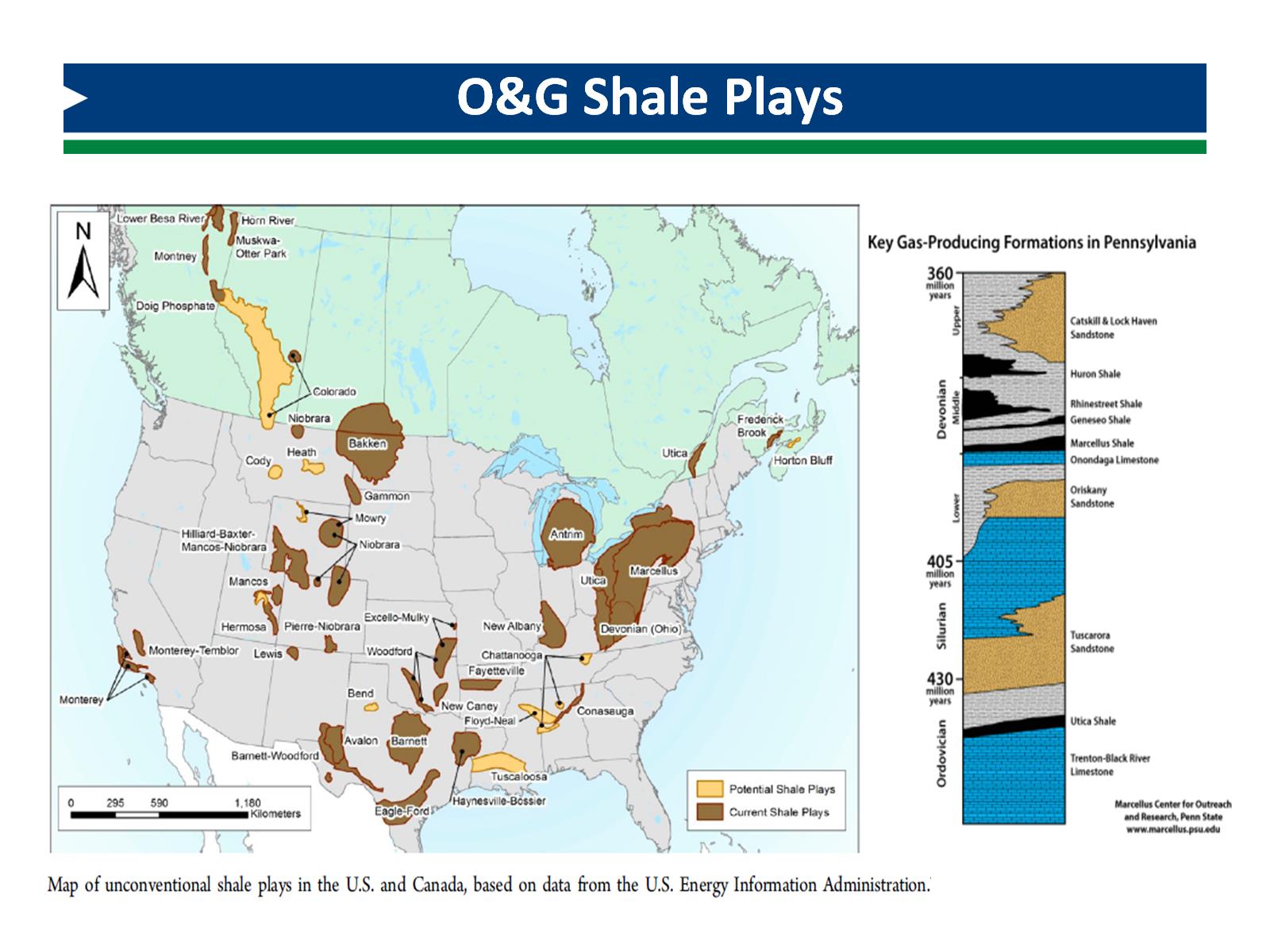 O&G Shale Plays
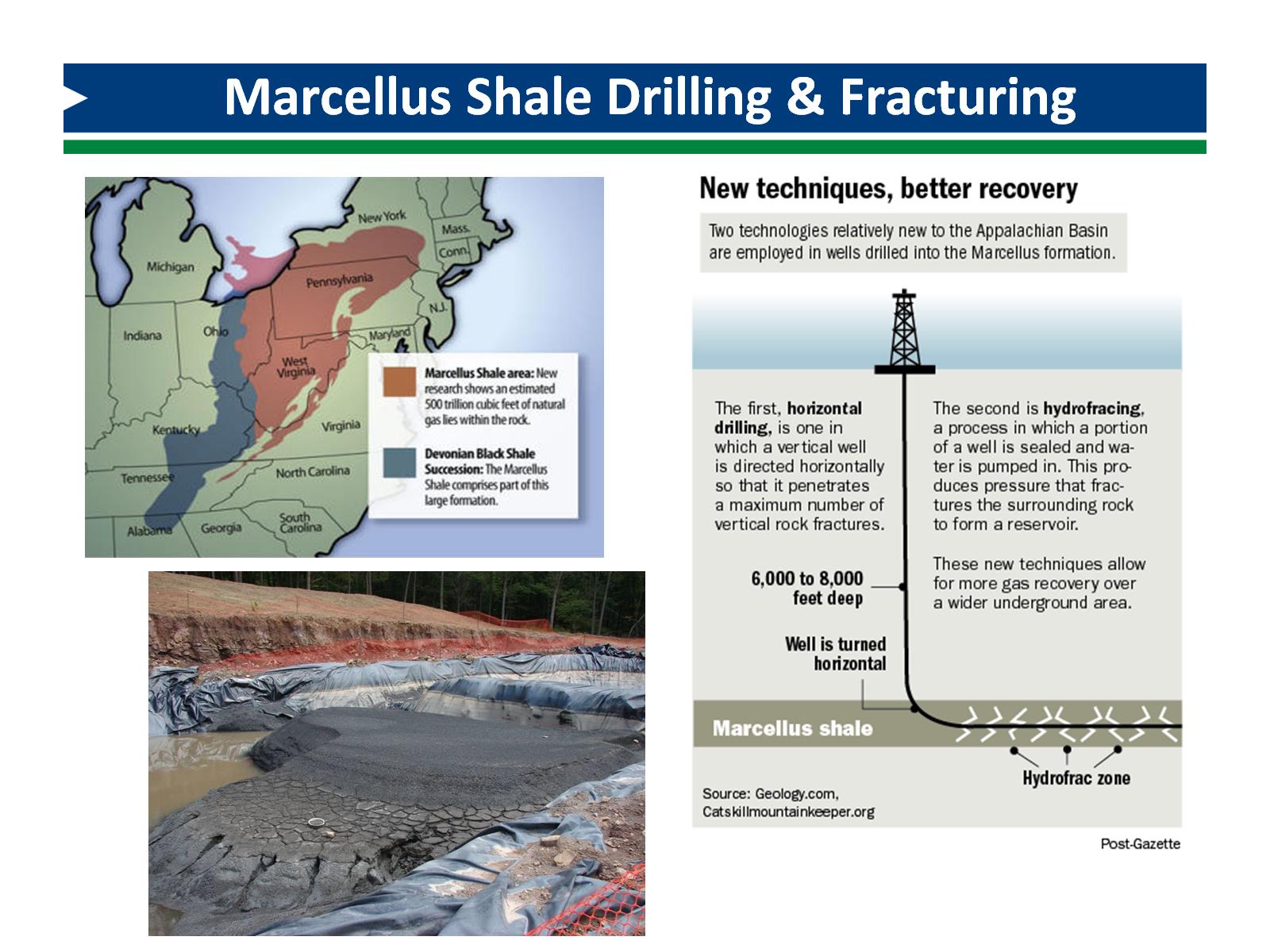 Marcellus Shale Drilling & Fracturing
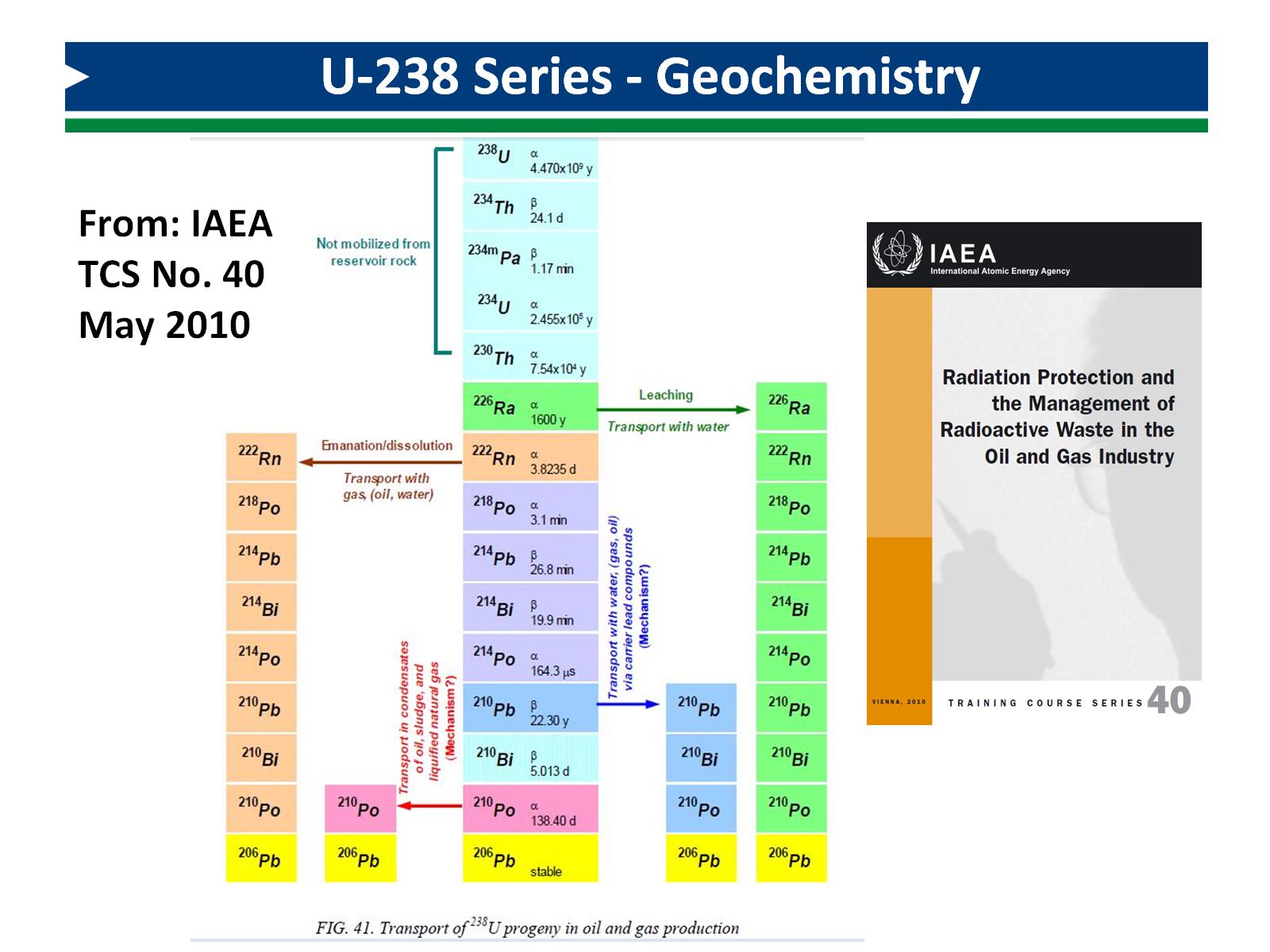 U-238 Series - Geochemistry
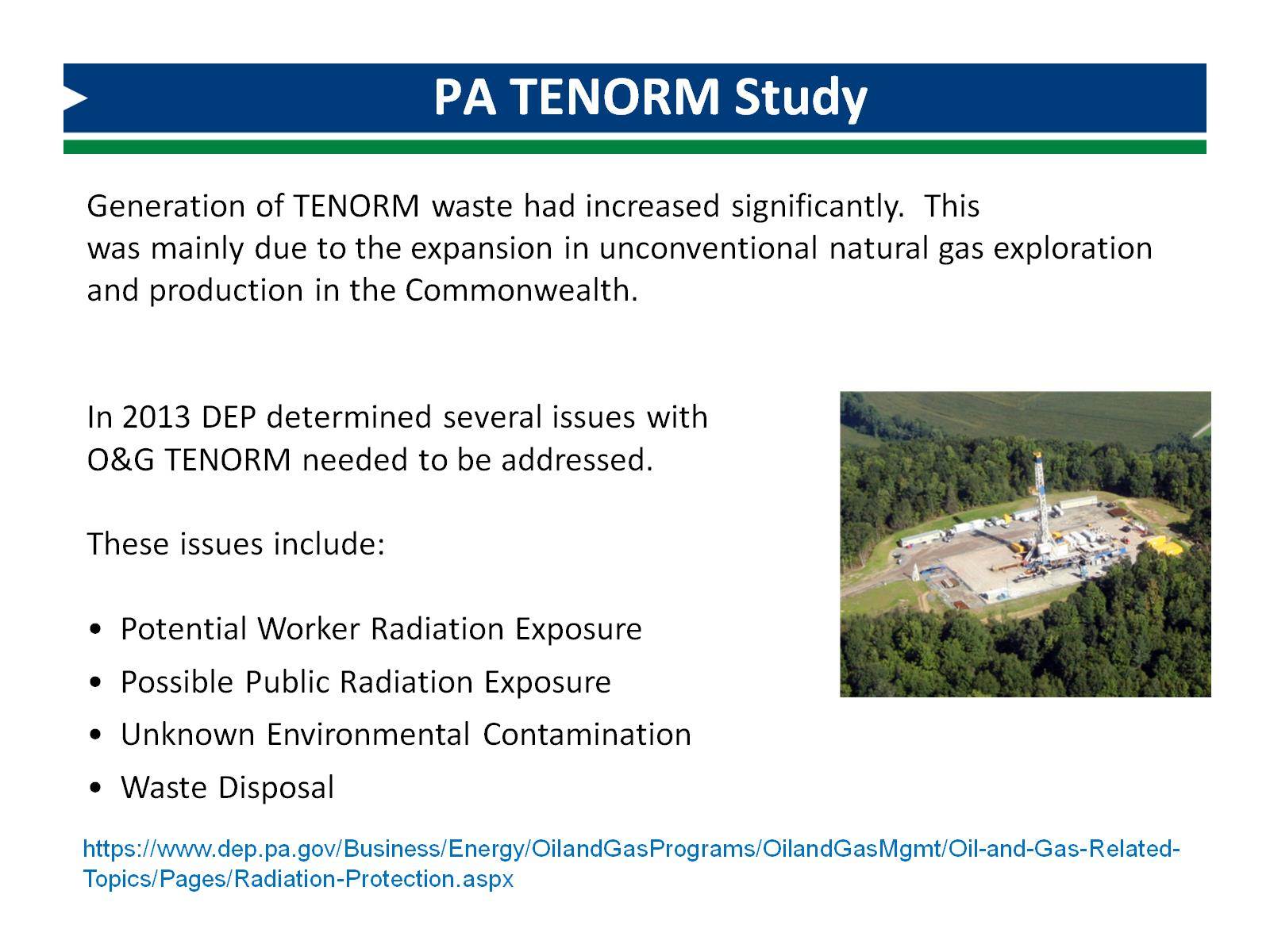 PA TENORM Study
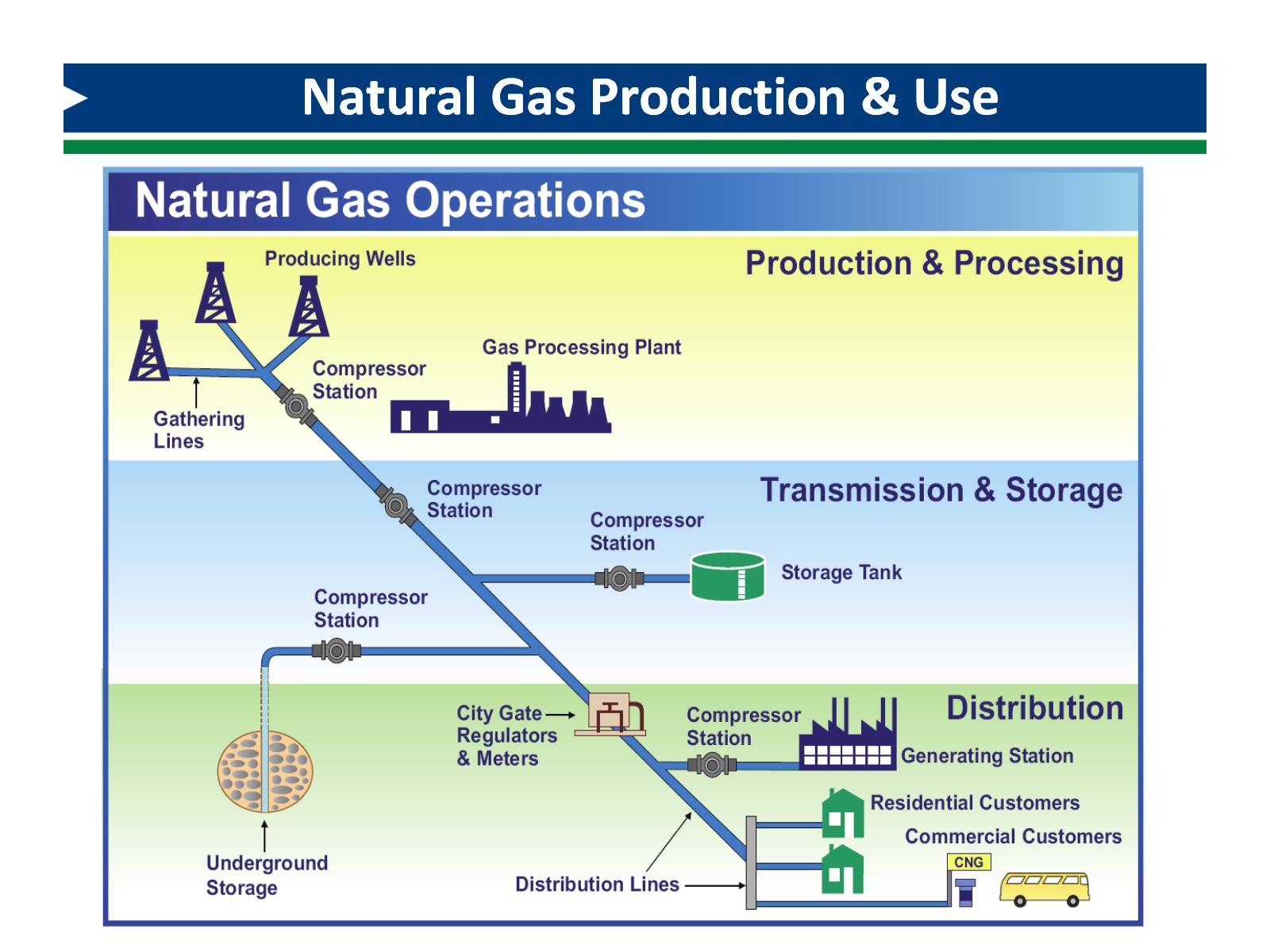 Natural Gas Production & Use
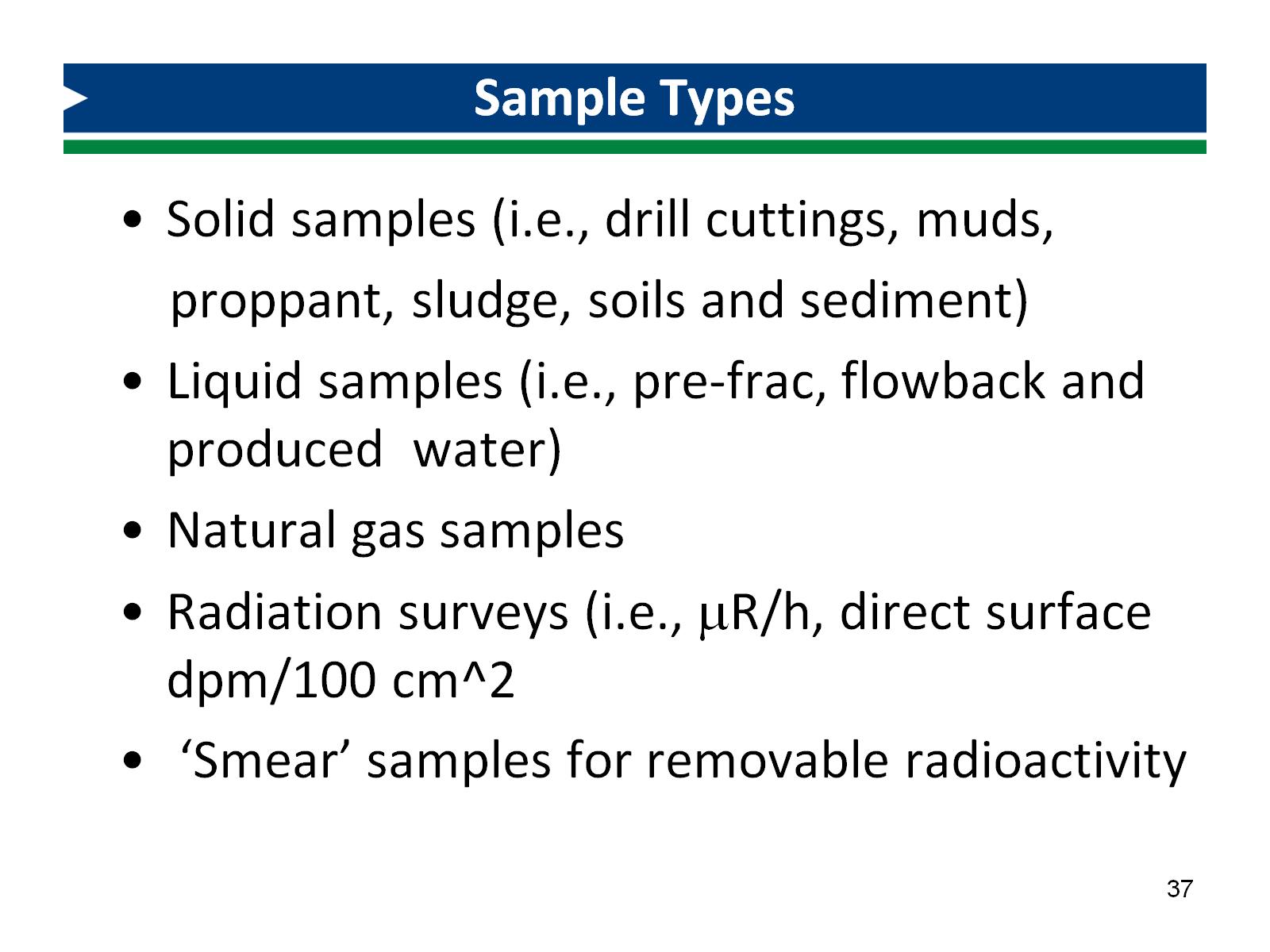 Sample Types
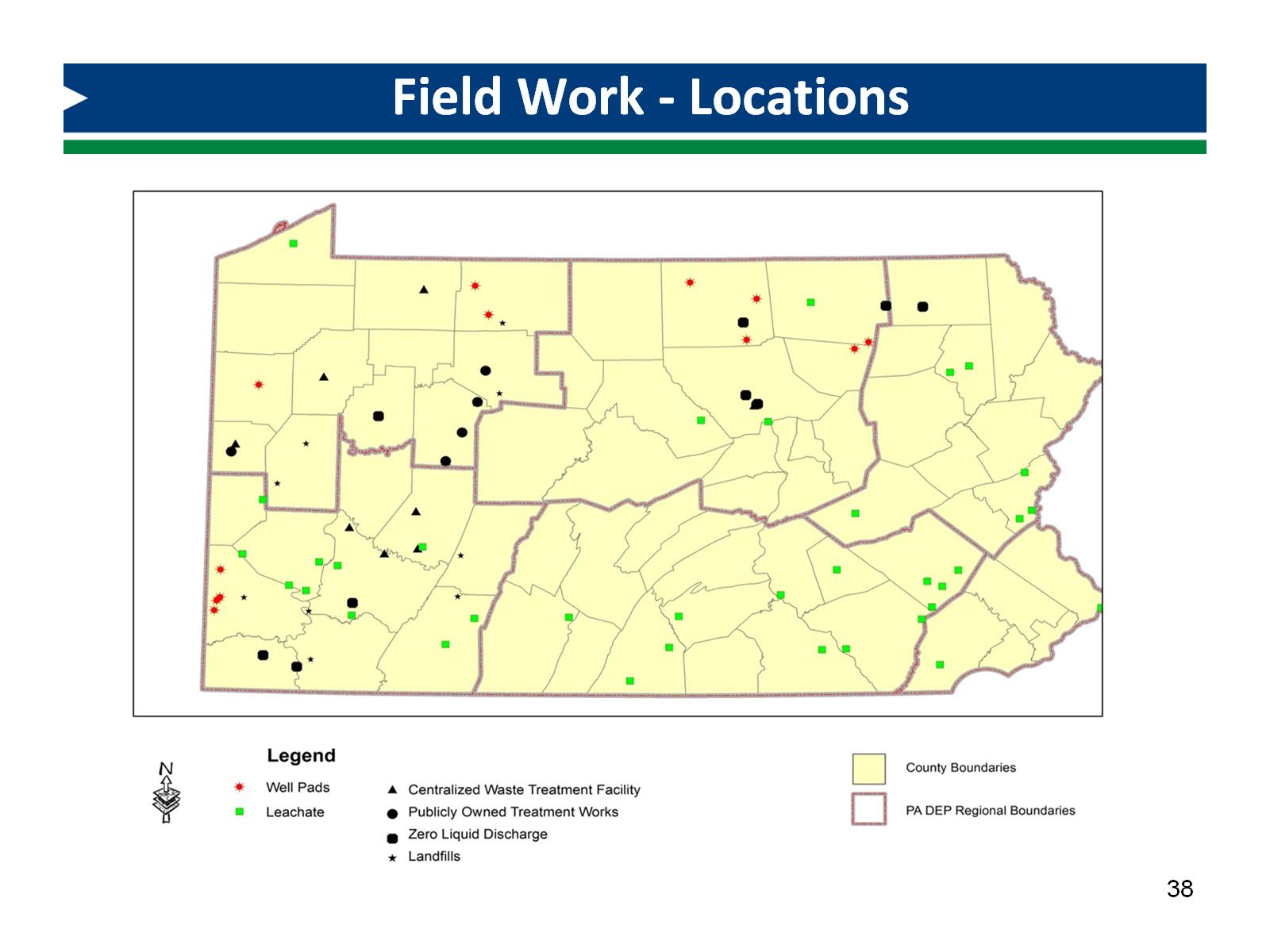 Field Work - Locations
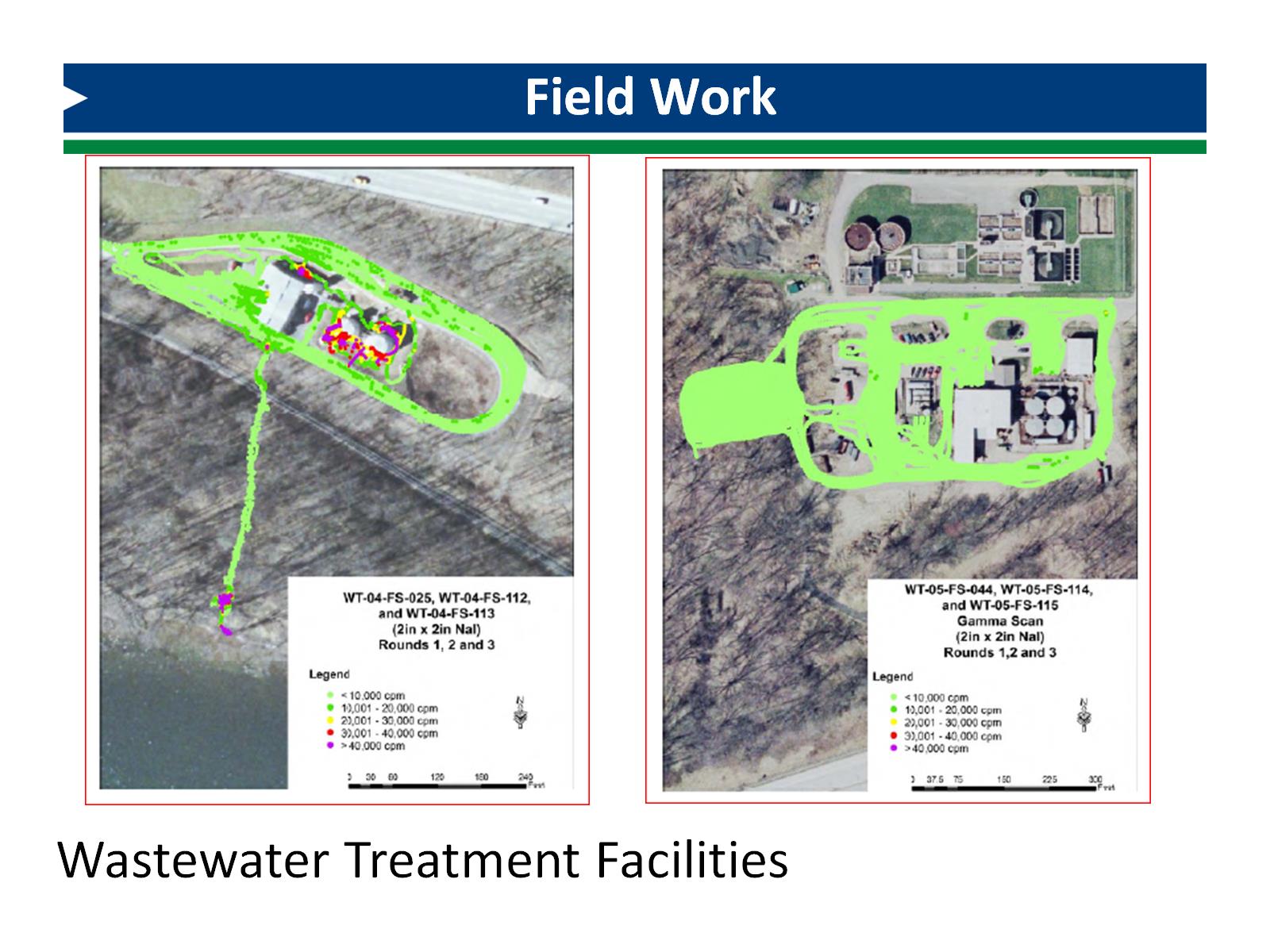 Field Work
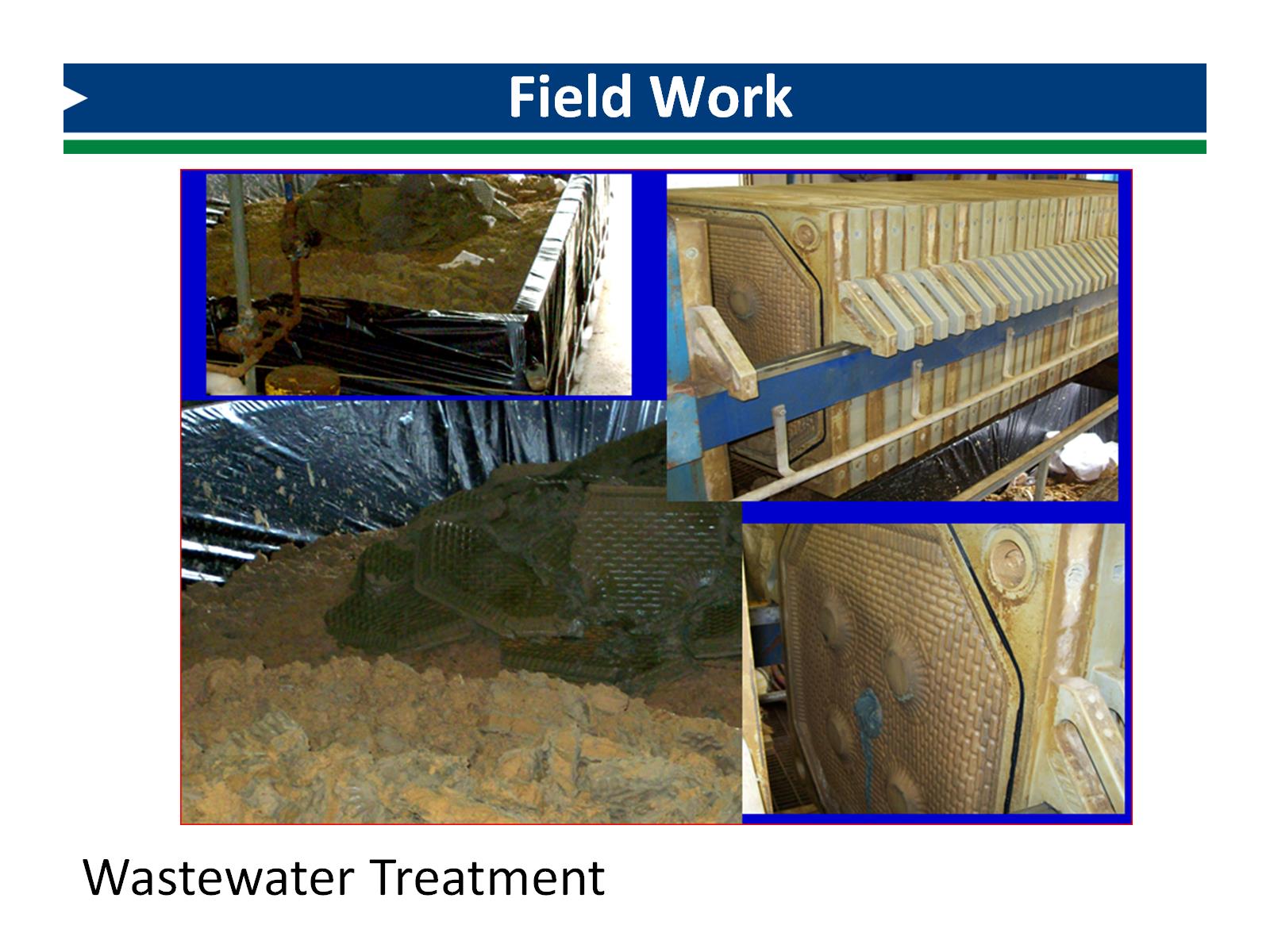 Field Work
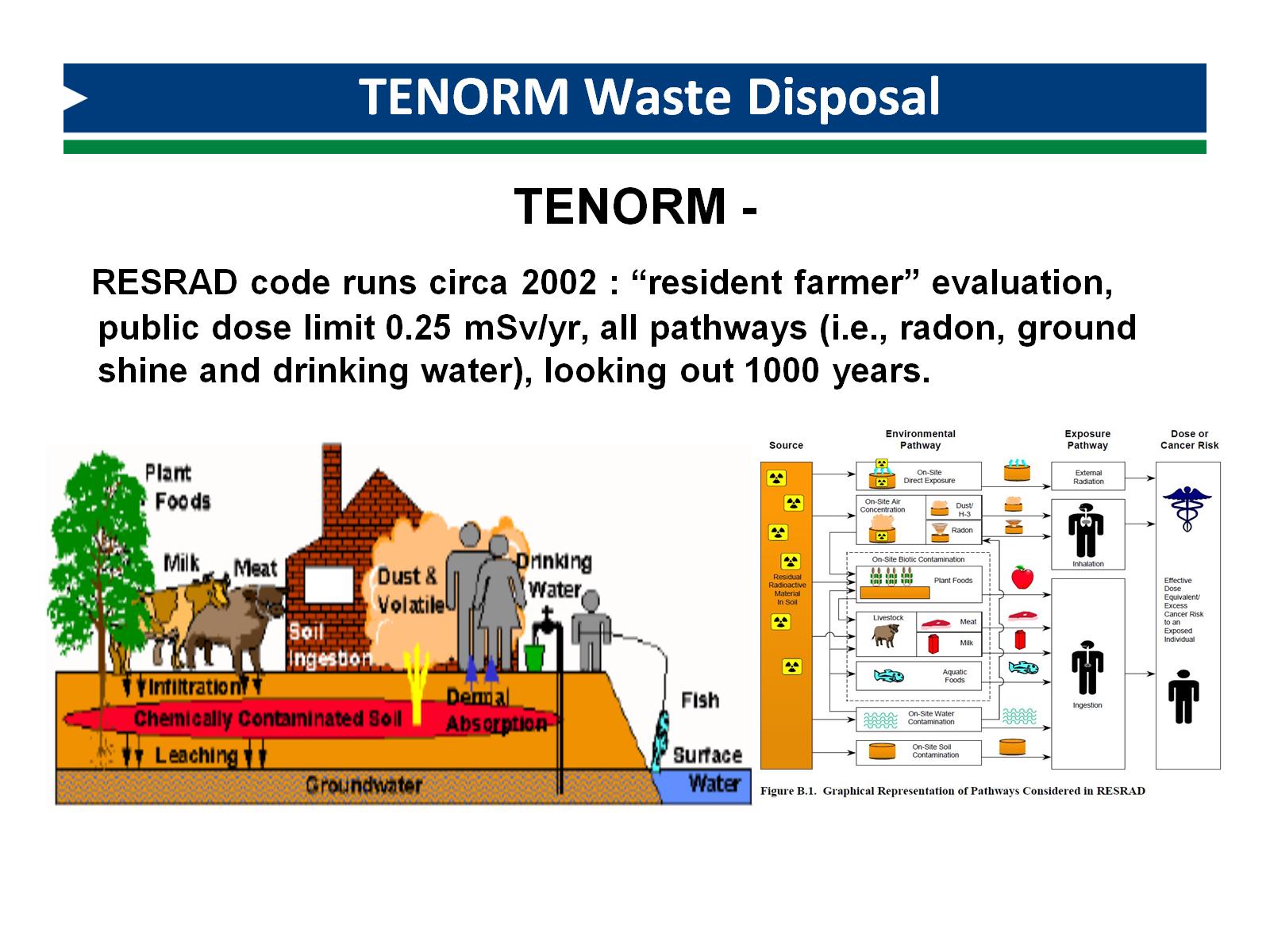 TENORM Waste Disposal
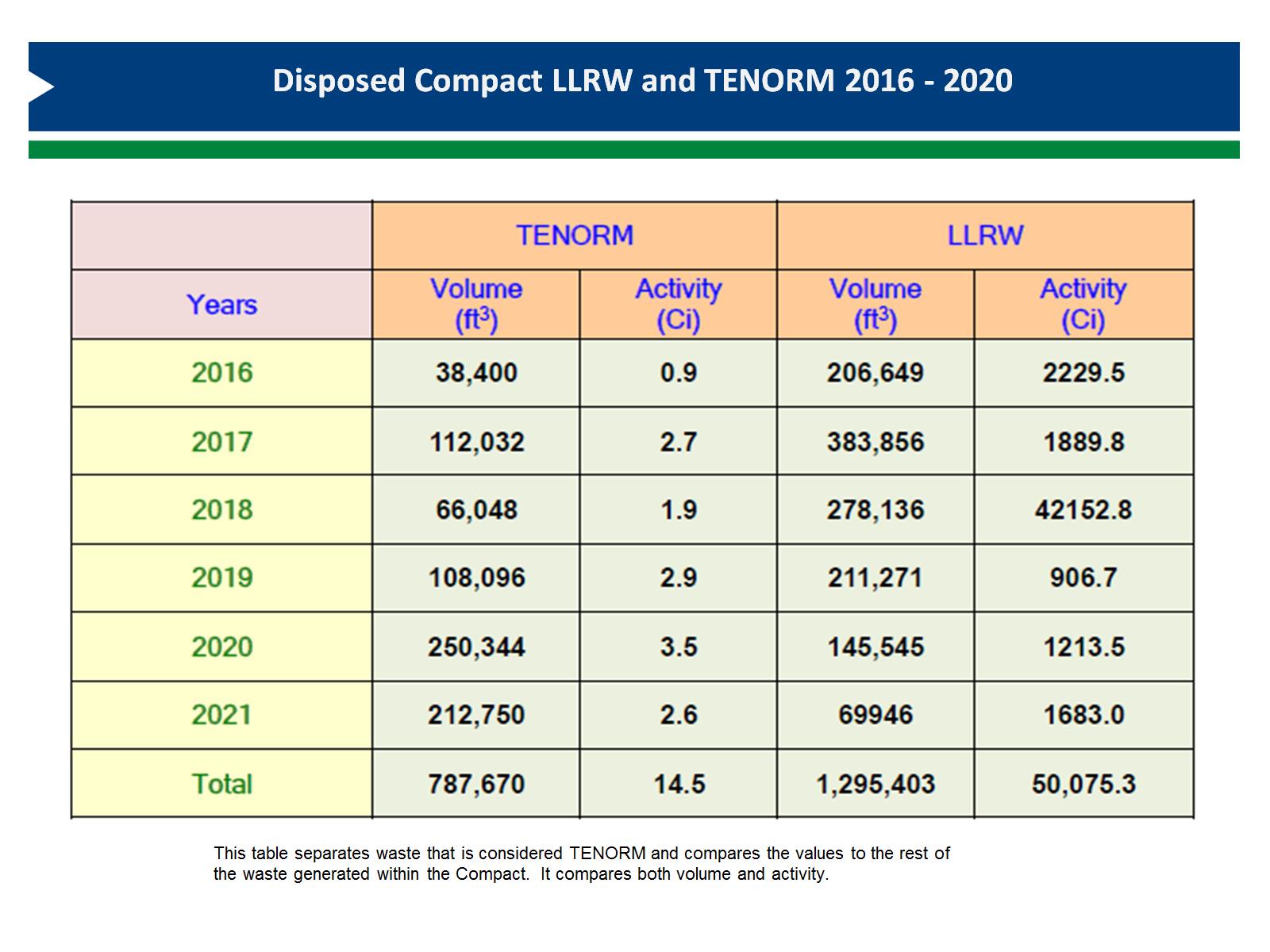 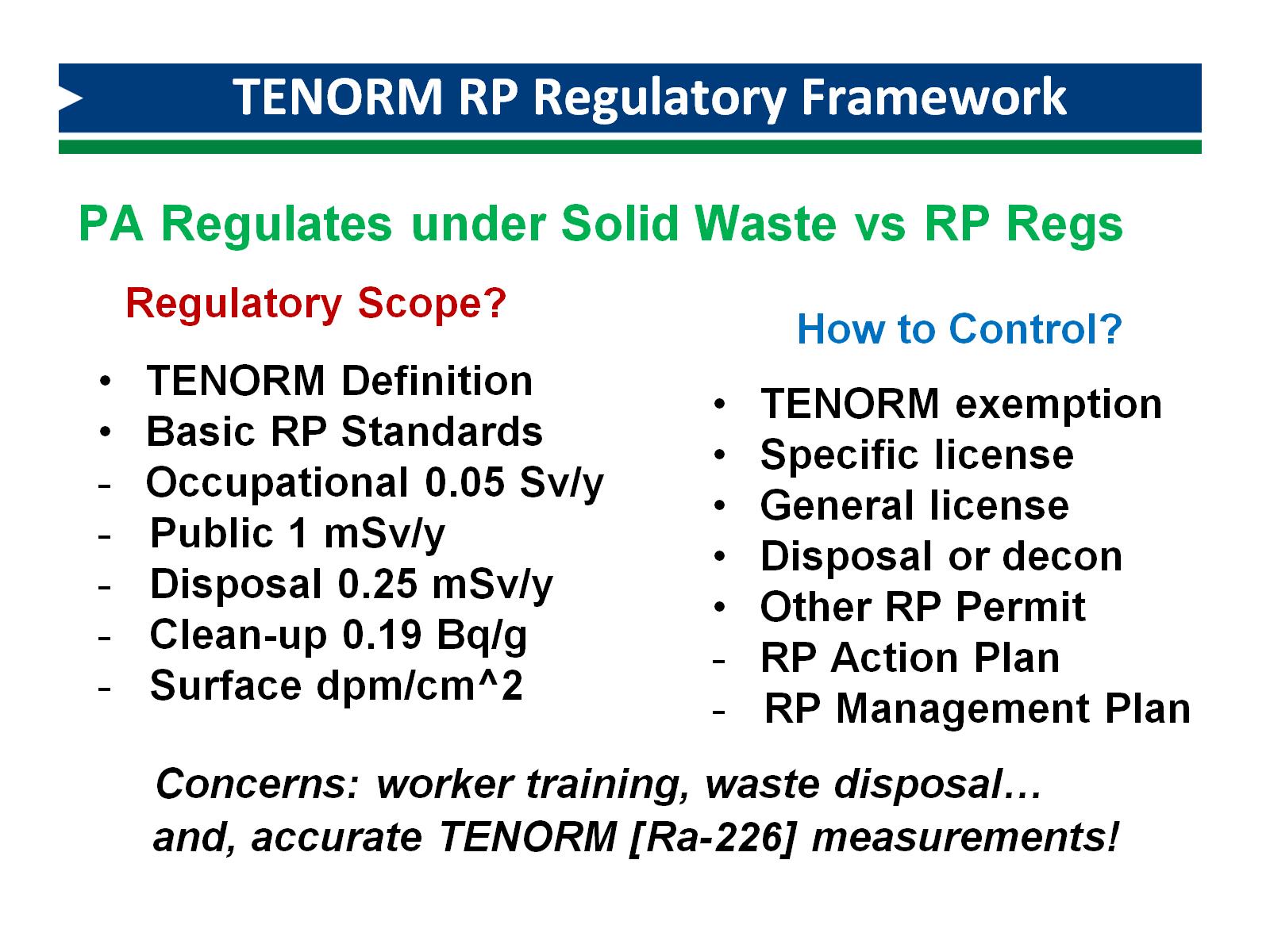 TENORM RP Regulatory Framework
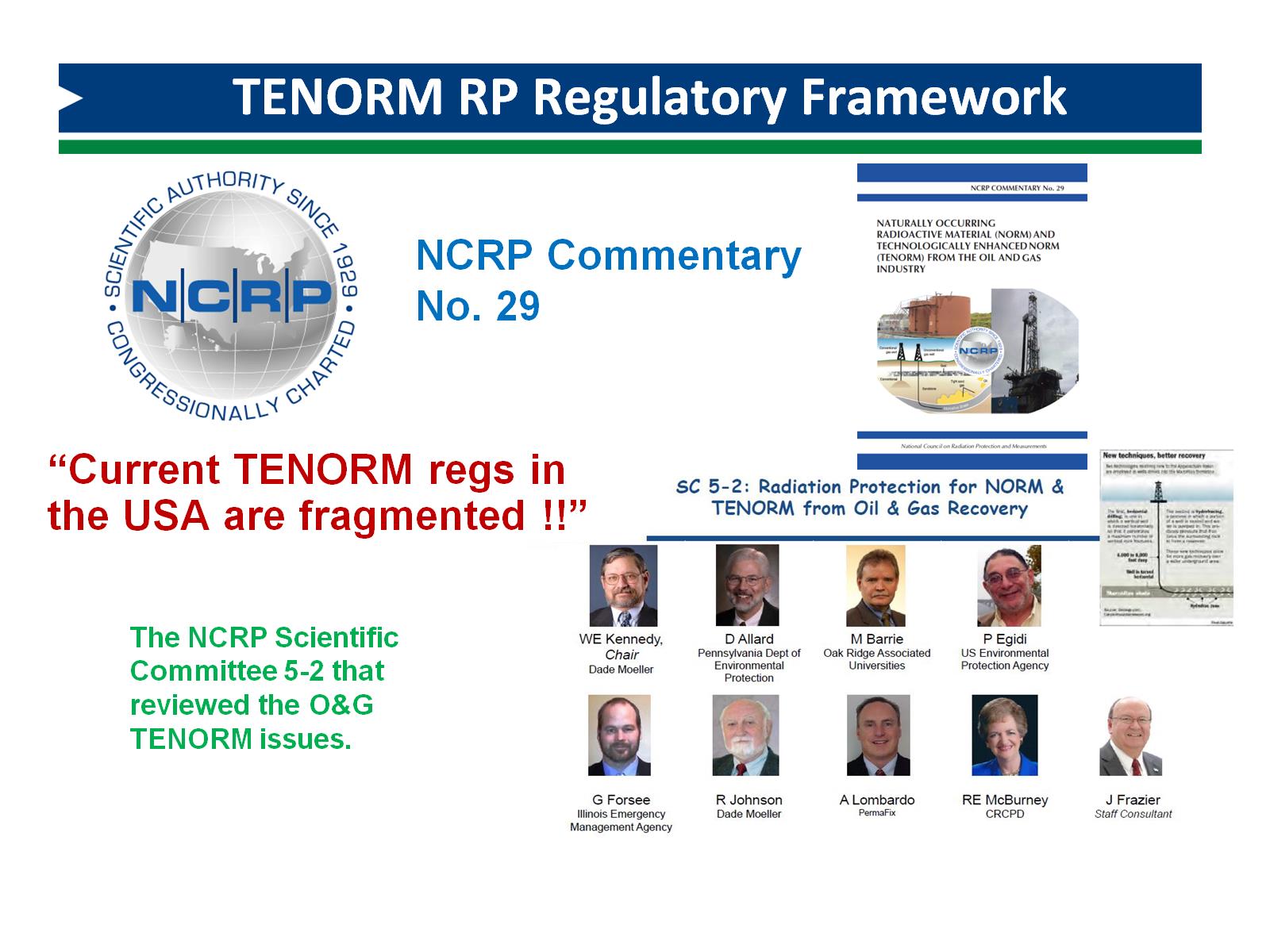 TENORM RP Regulatory Framework
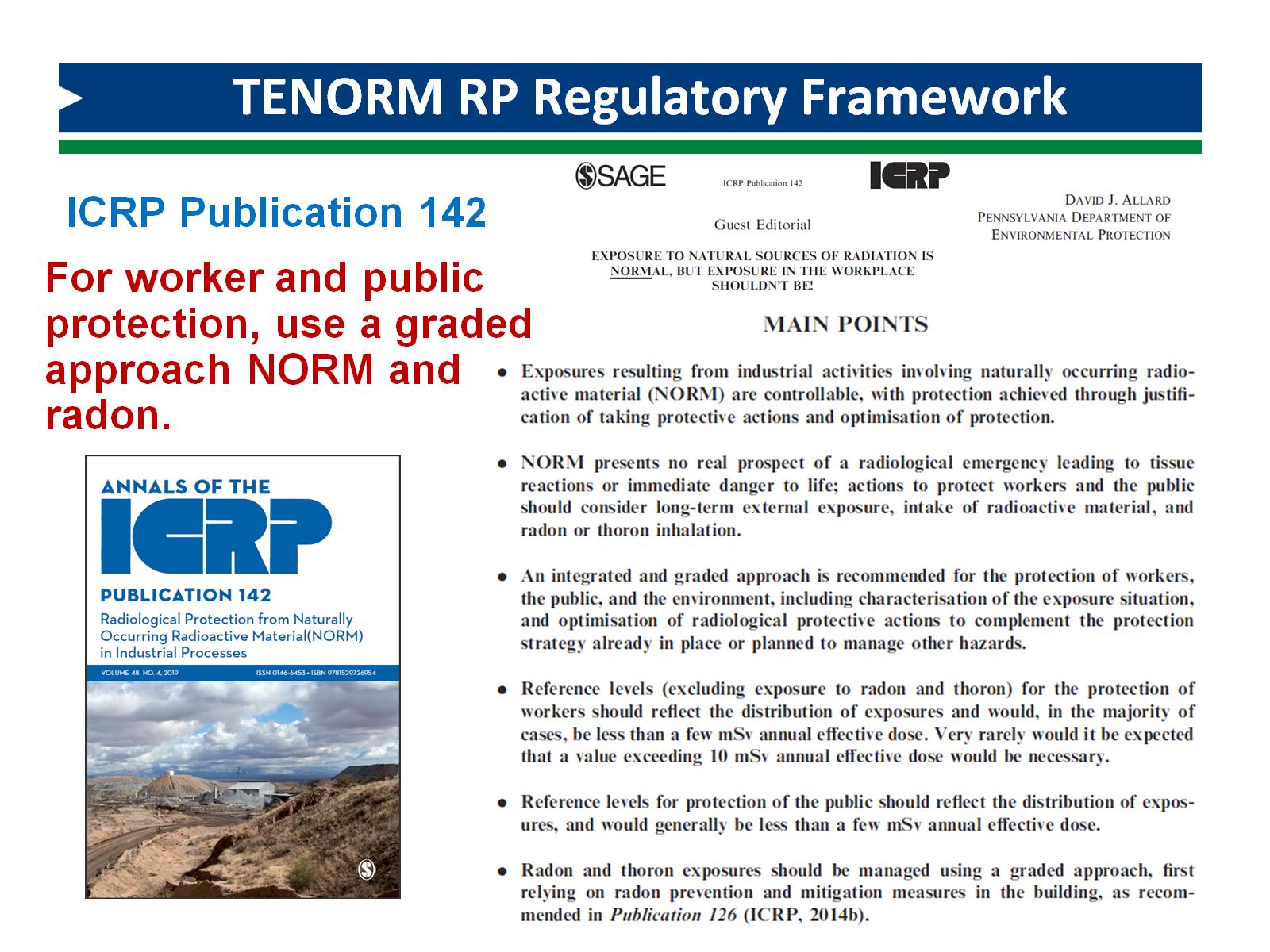 TENORM RP Regulatory Framework
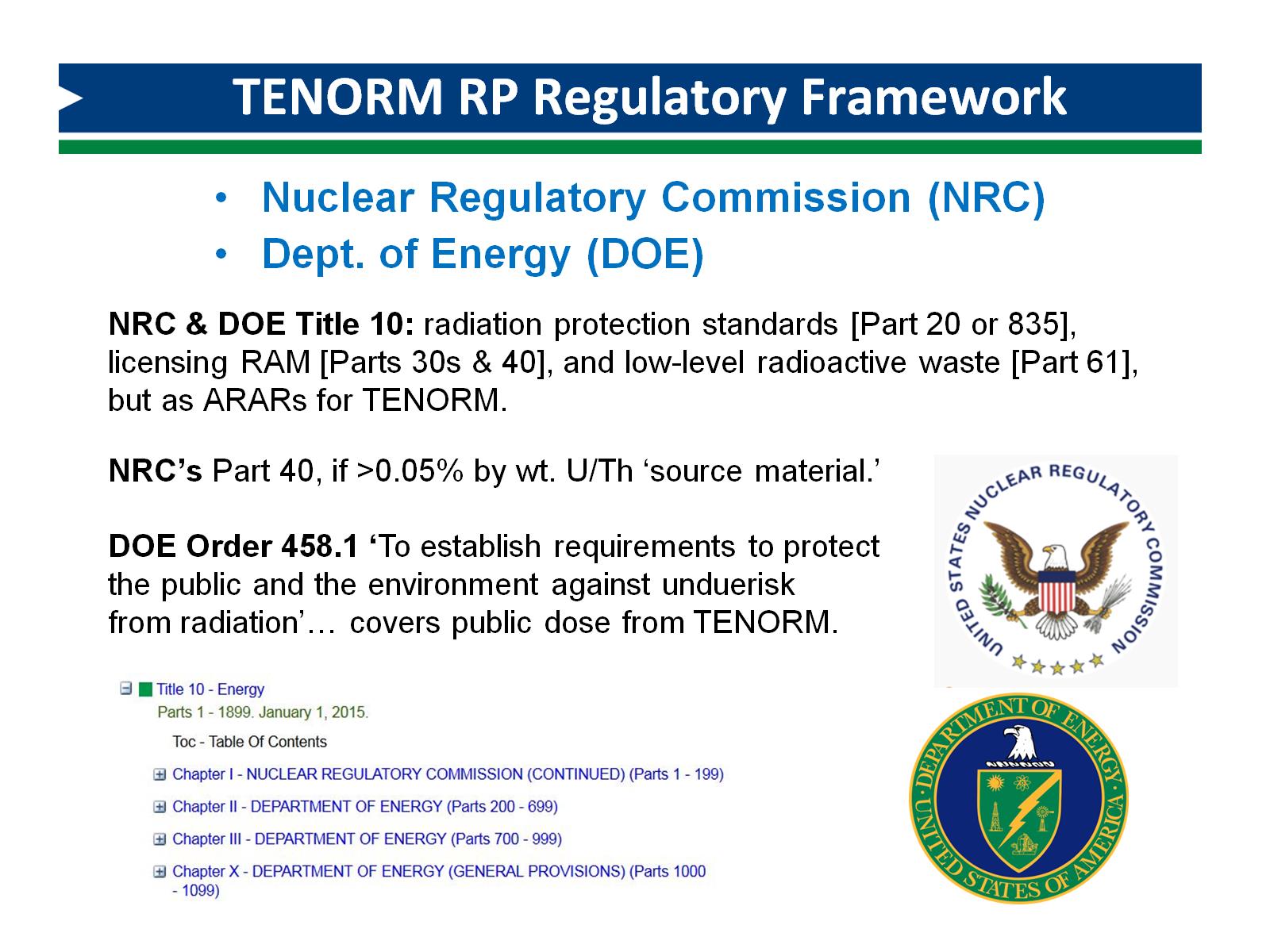 TENORM RP Regulatory Framework
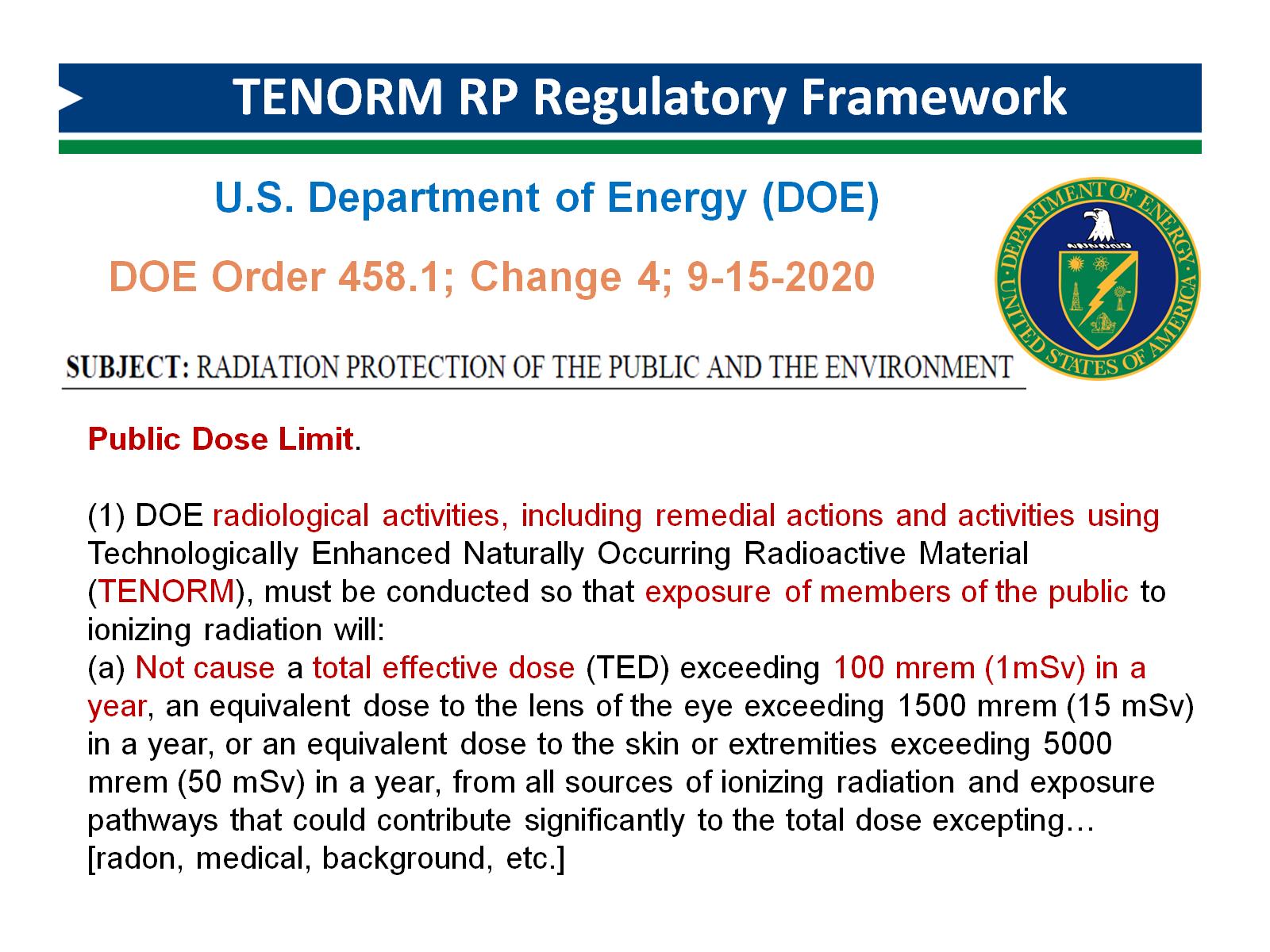 TENORM RP Regulatory Framework
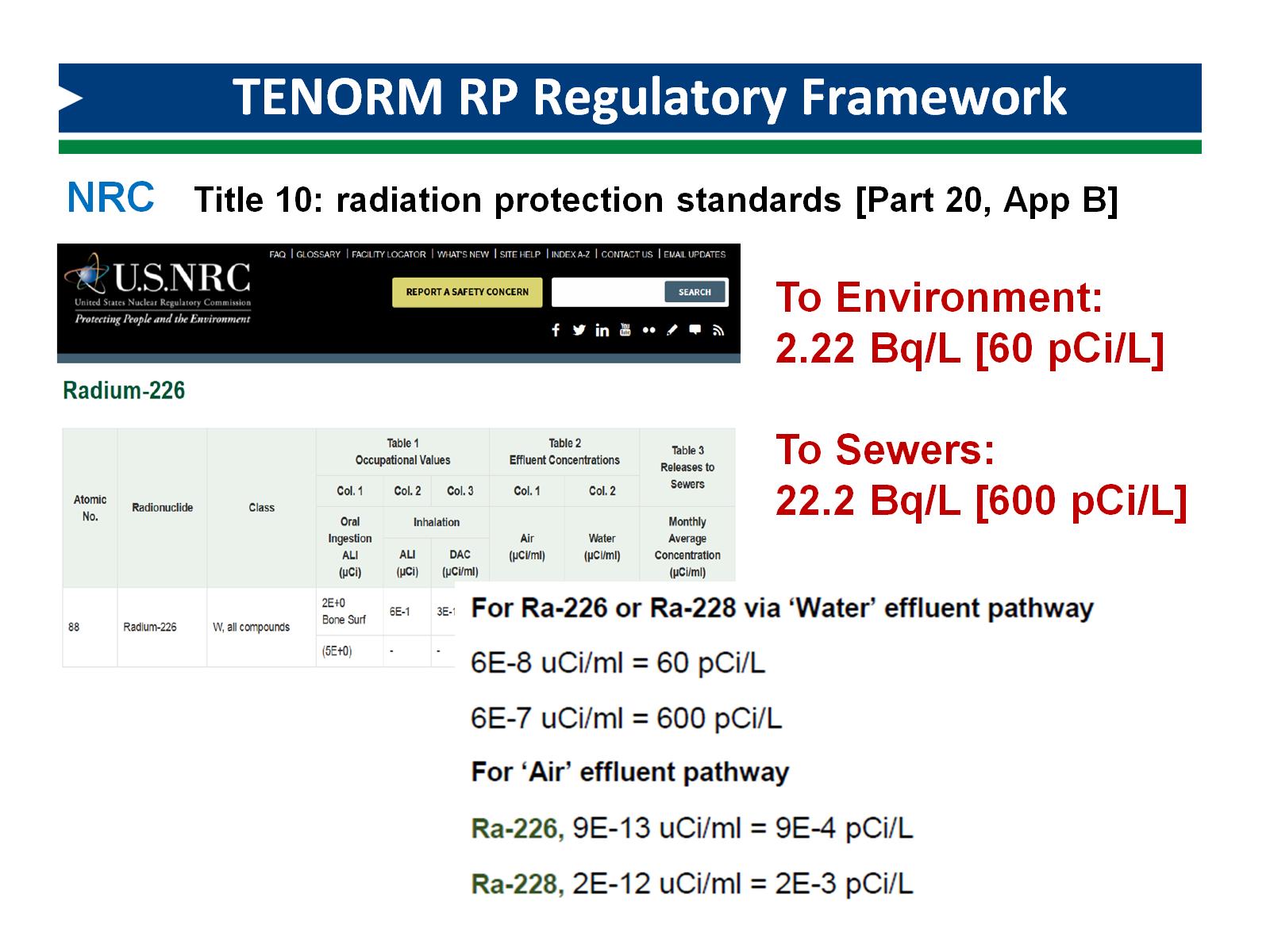 TENORM RP Regulatory Framework
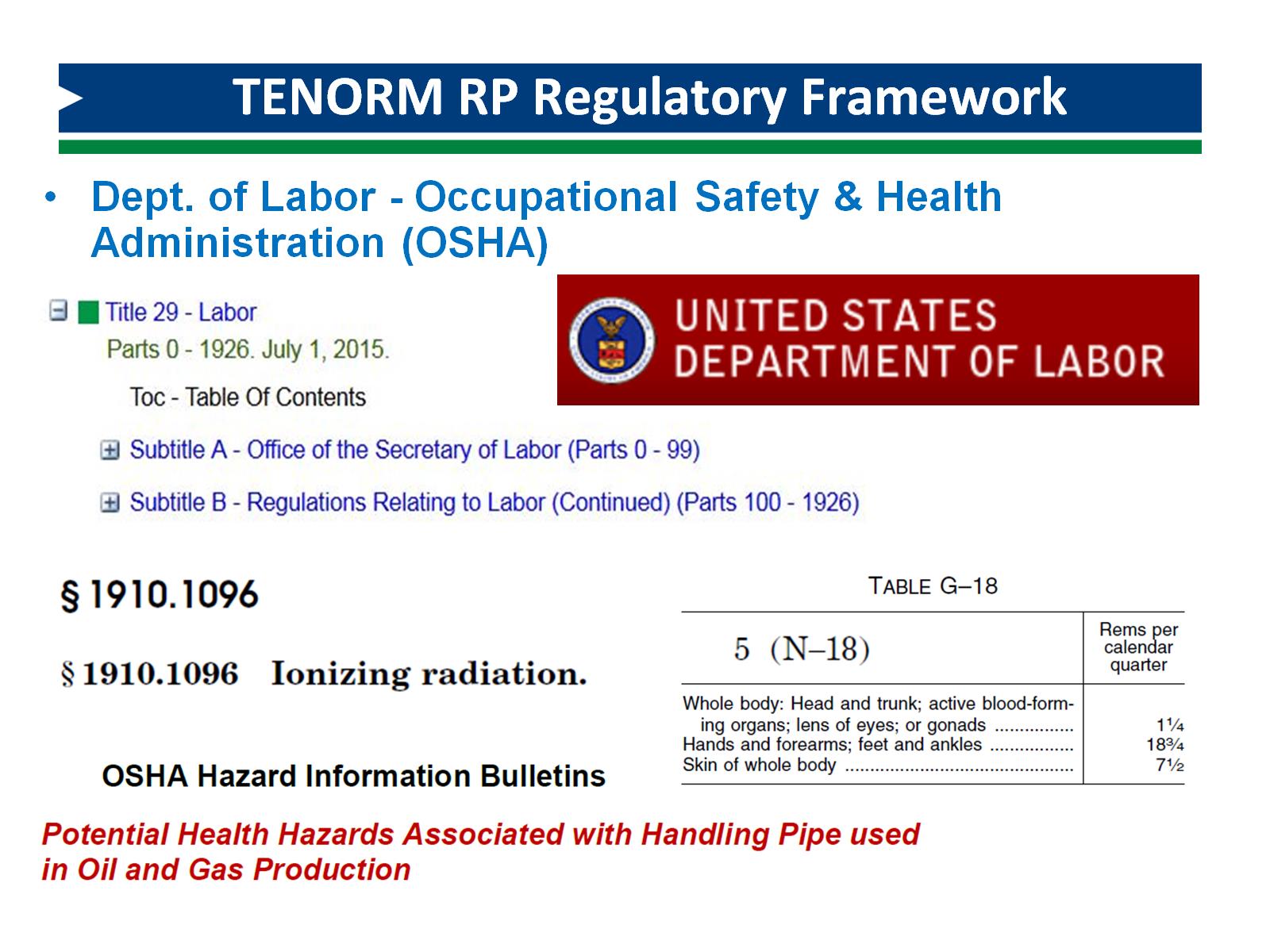 TENORM RP Regulatory Framework
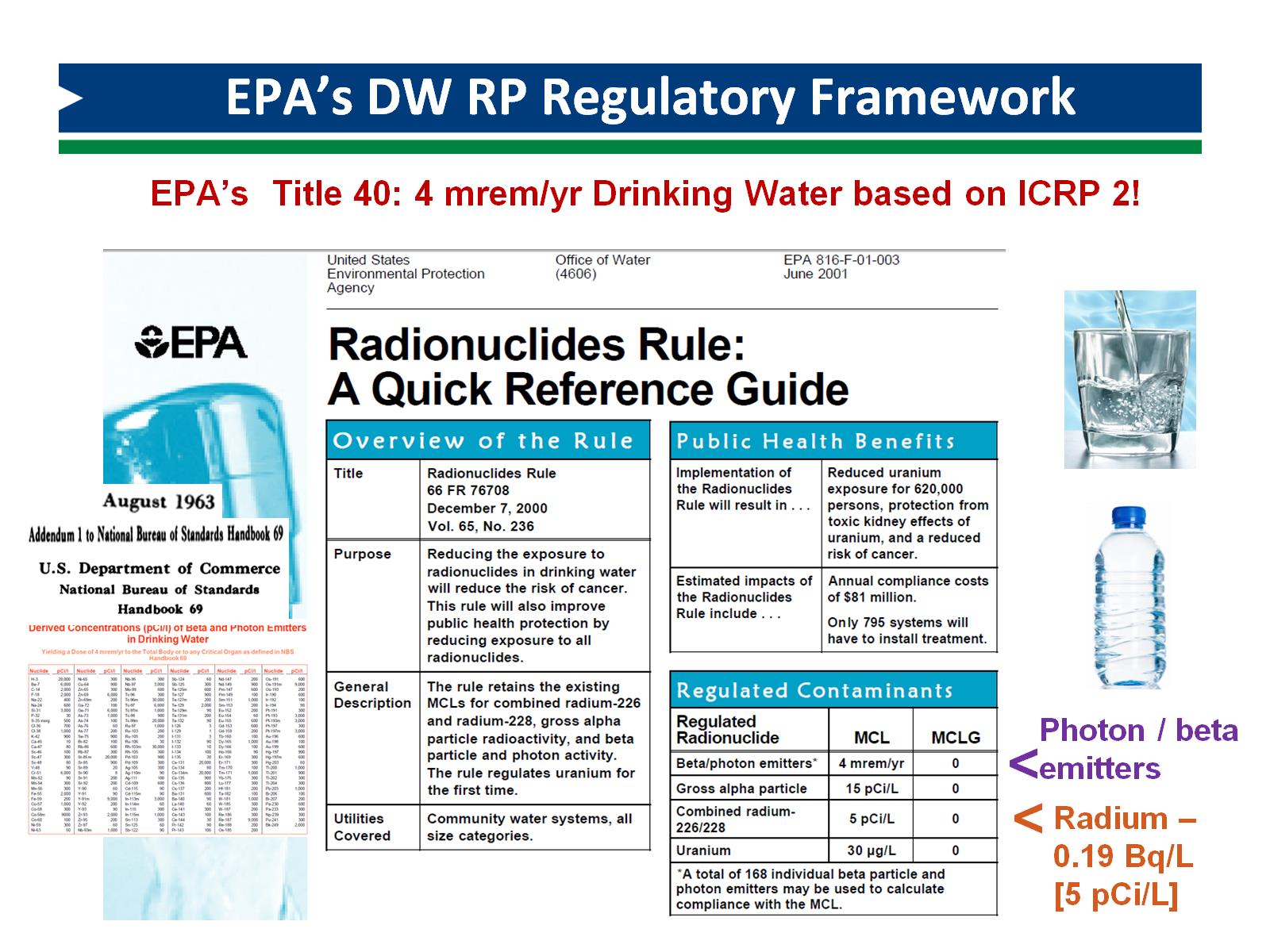 EPA’s DW RP Regulatory Framework
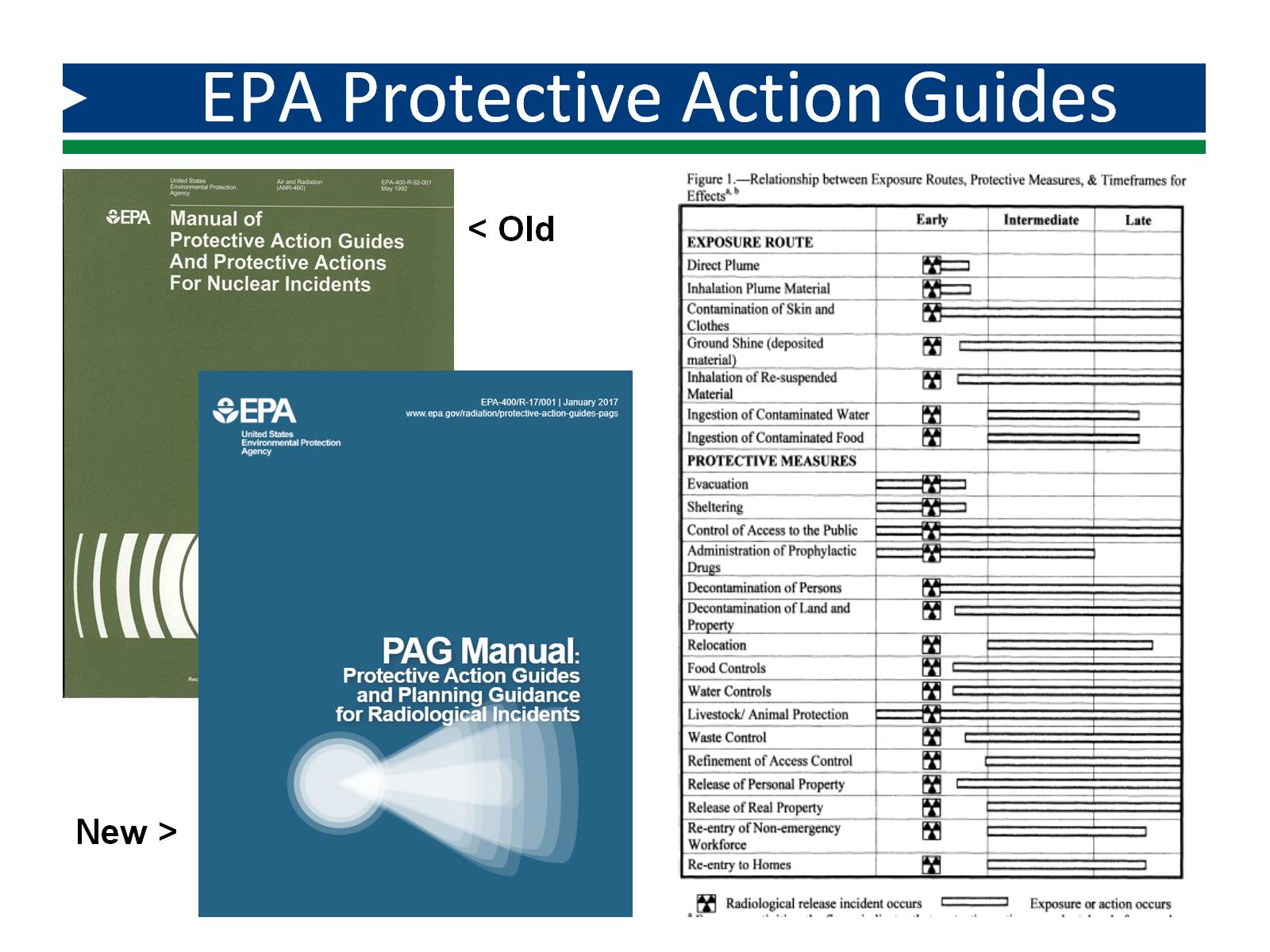 EPA Protective Action Guides
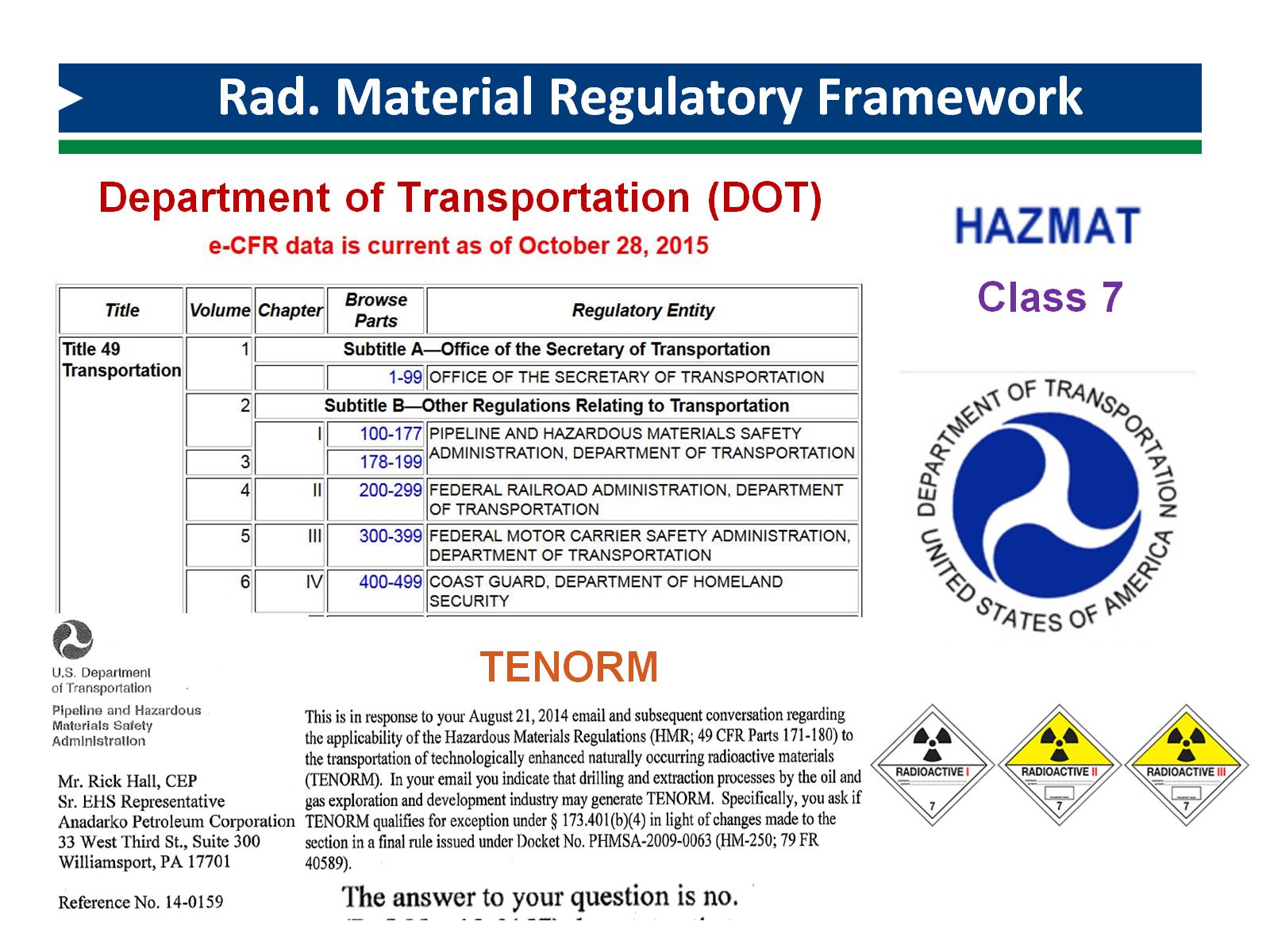 Rad. Material Regulatory Framework
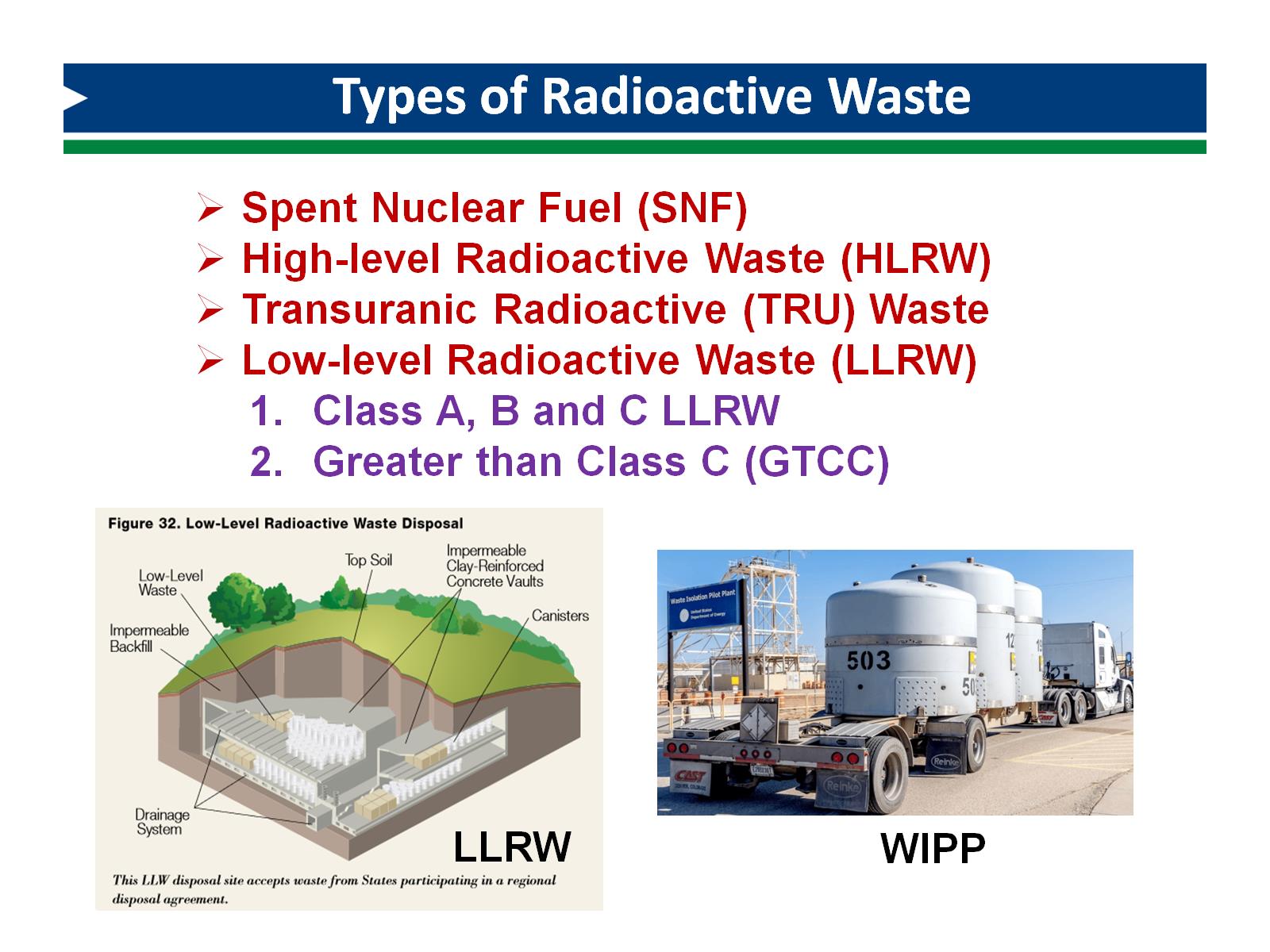 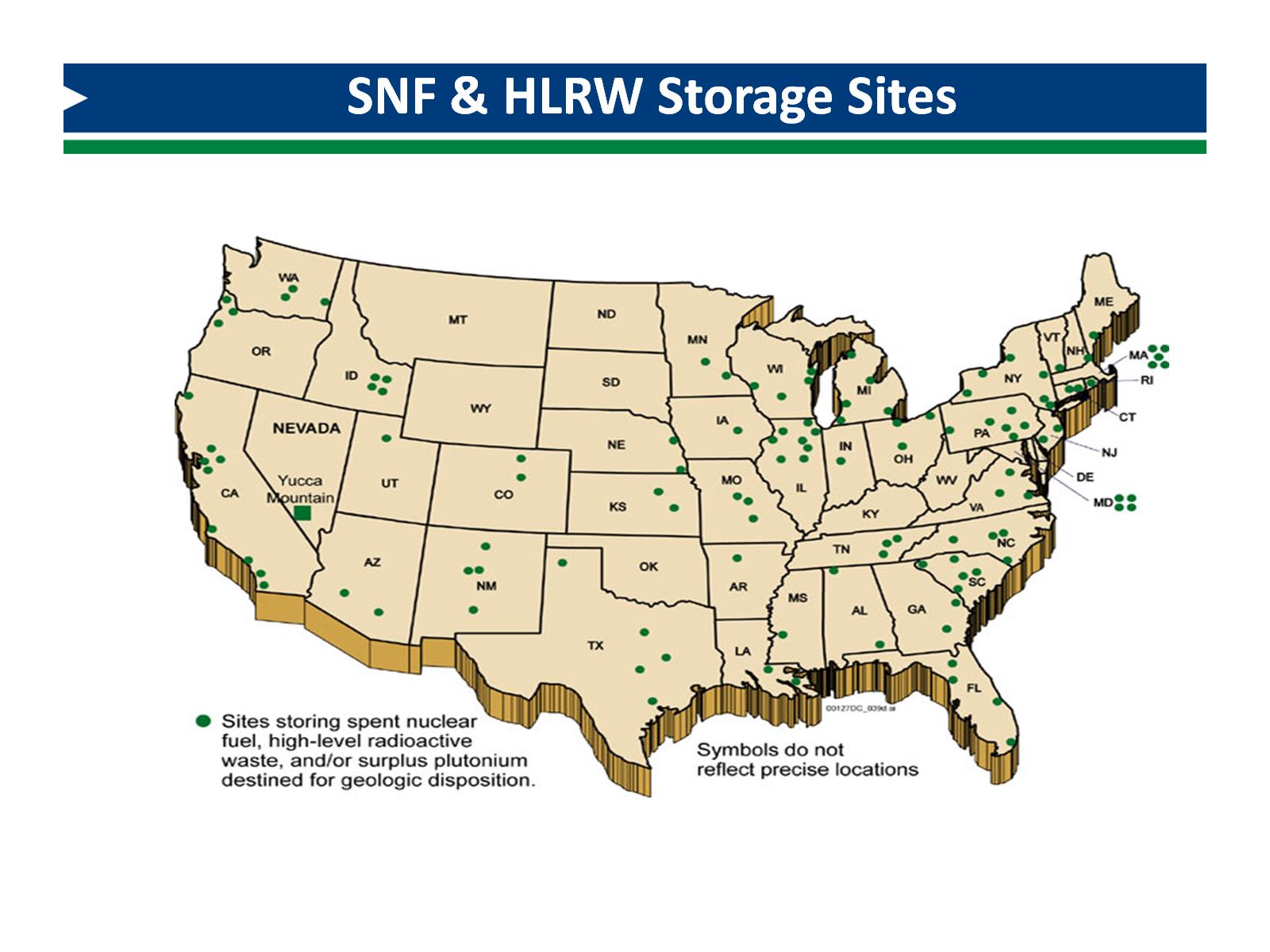 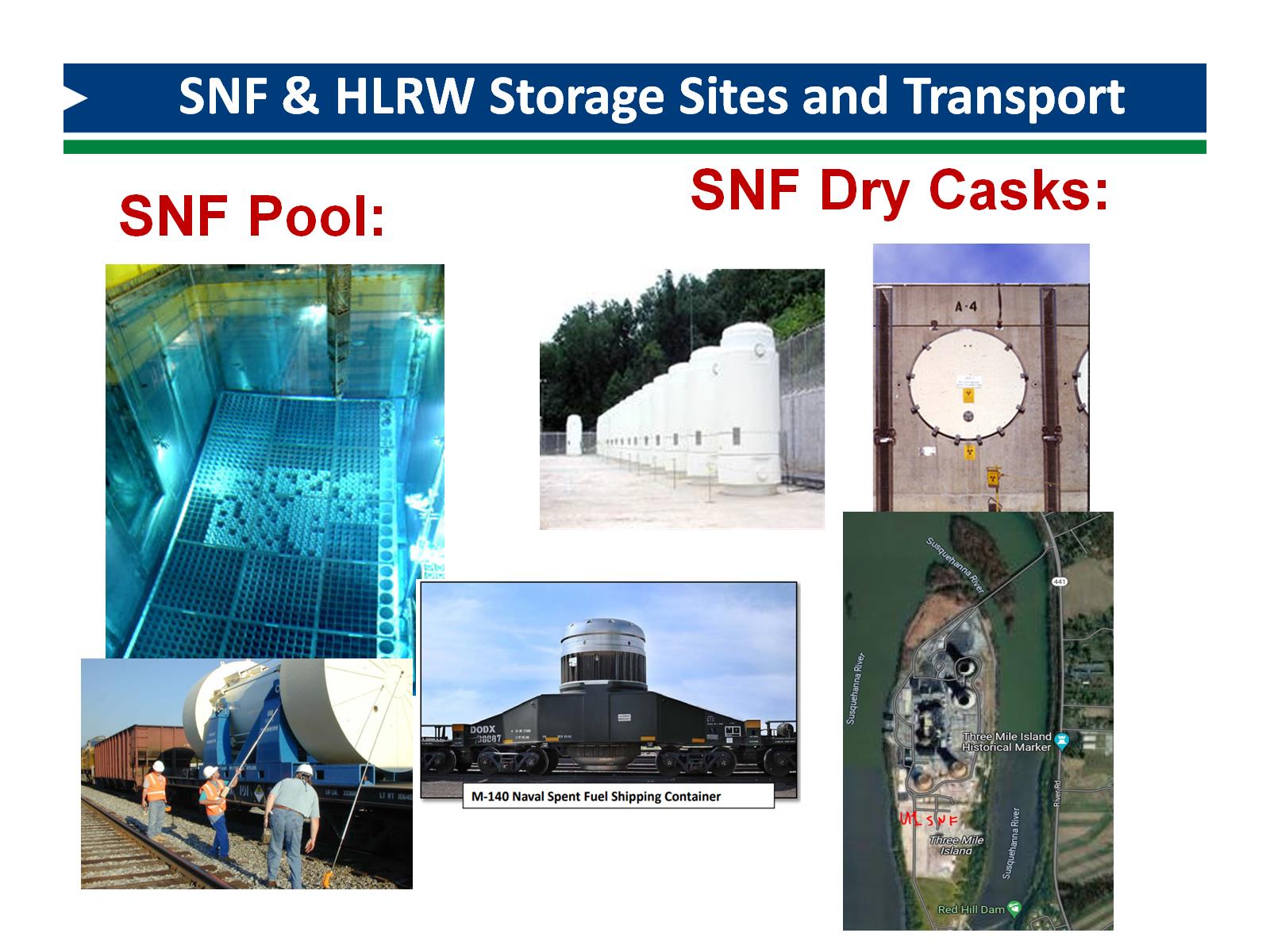 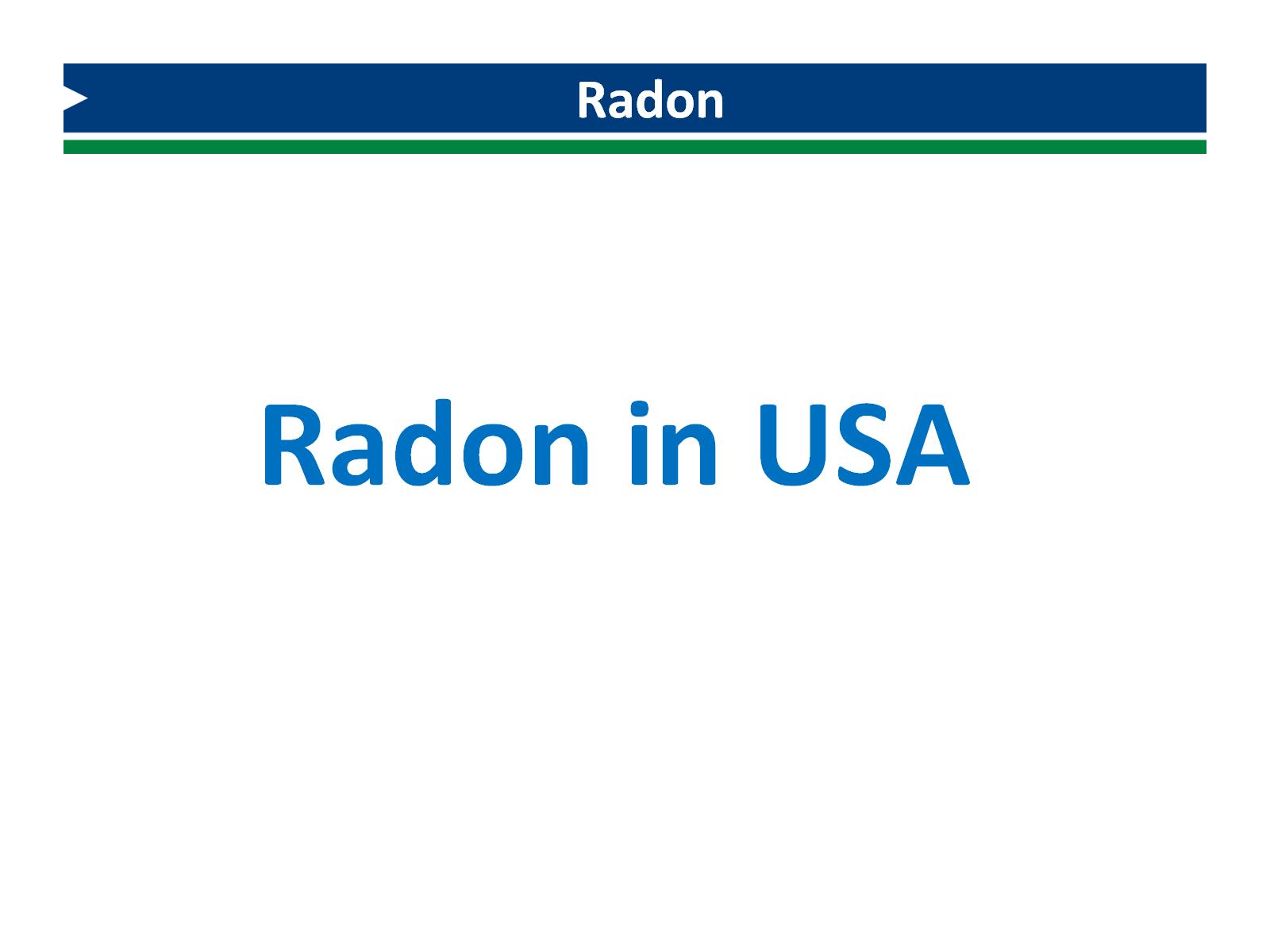 Radon
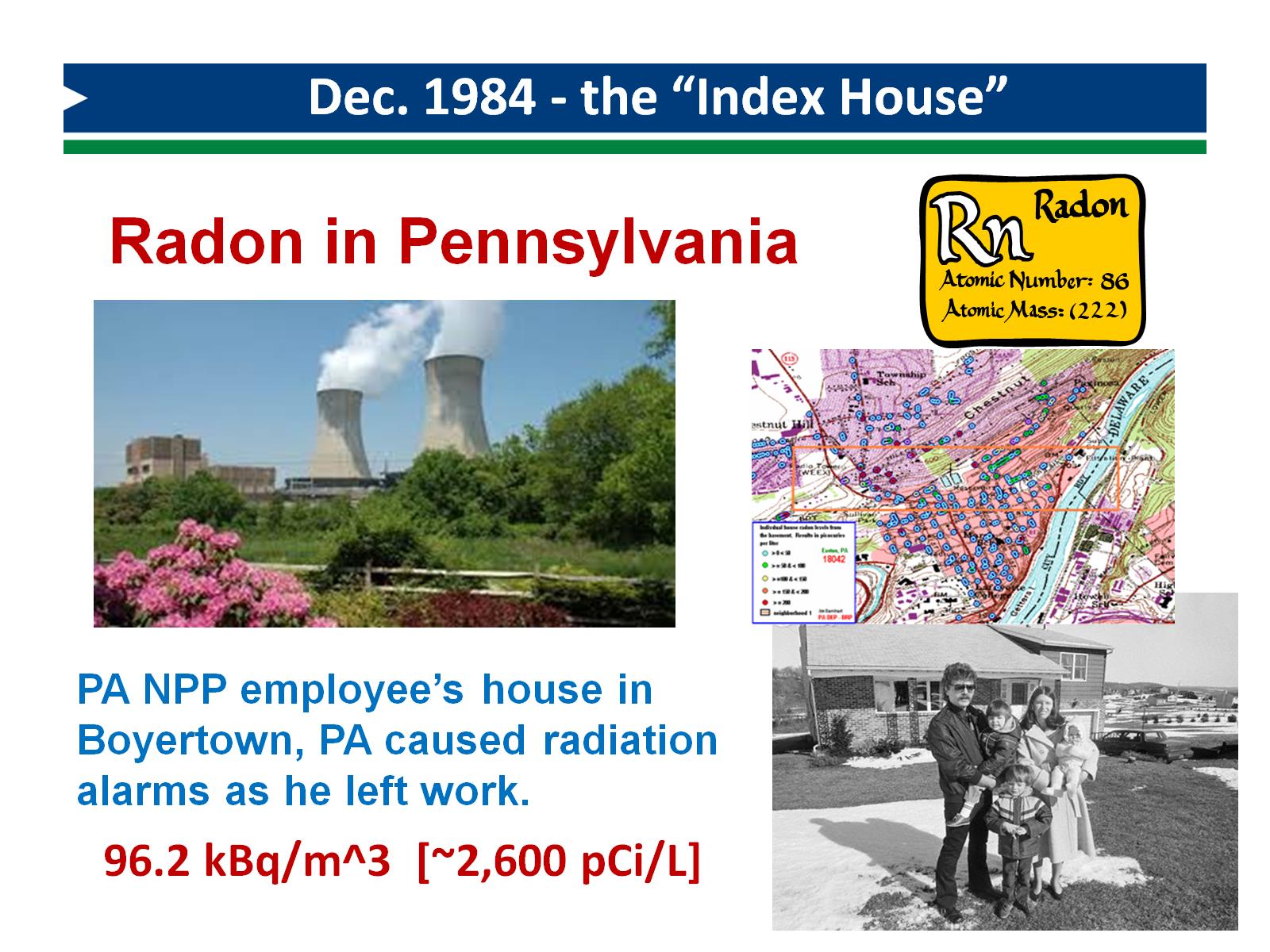 Dec. 1984 - the “Index House”
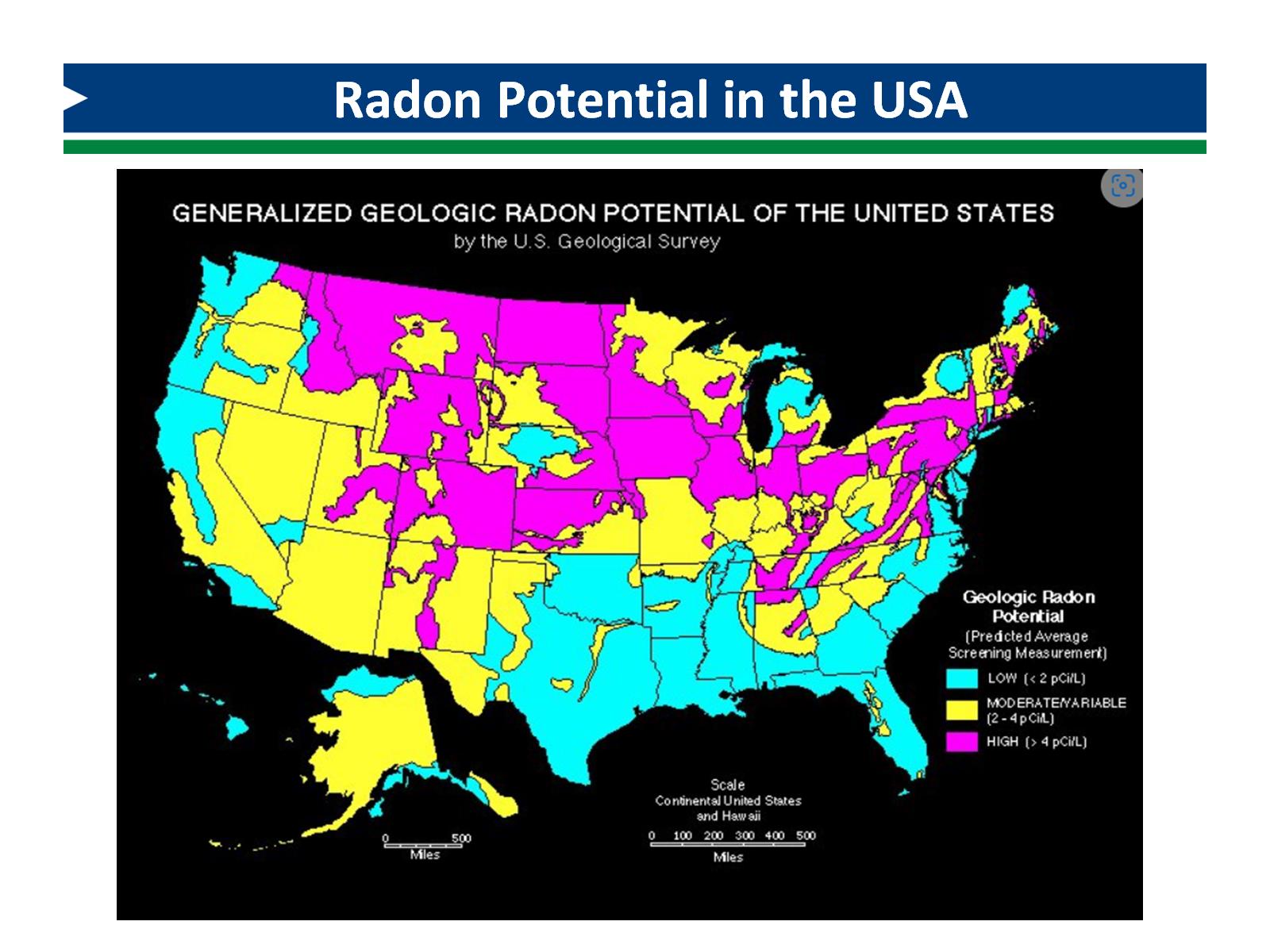 Radon Potential in the USA
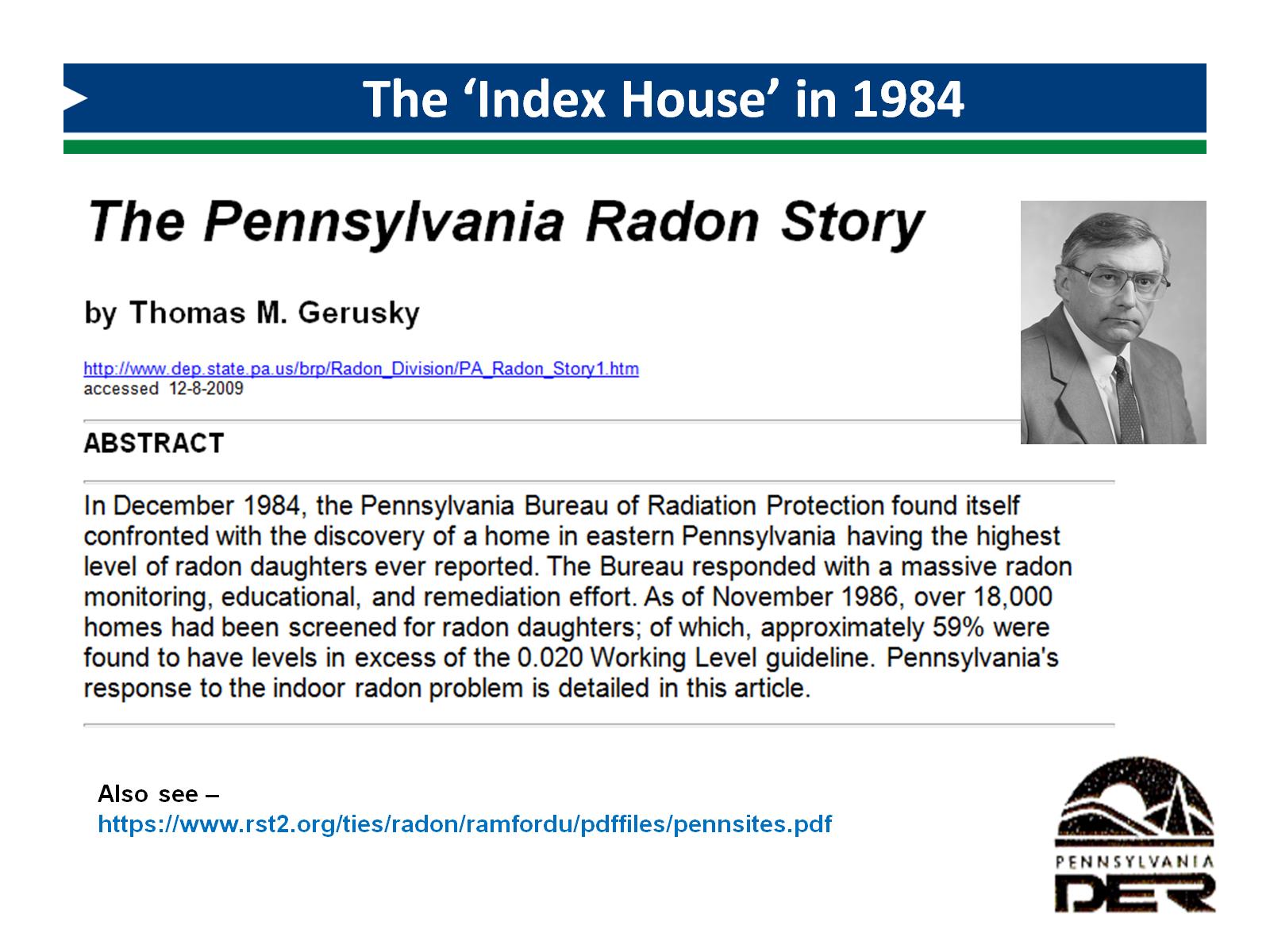 The ‘Index House’ in 1984
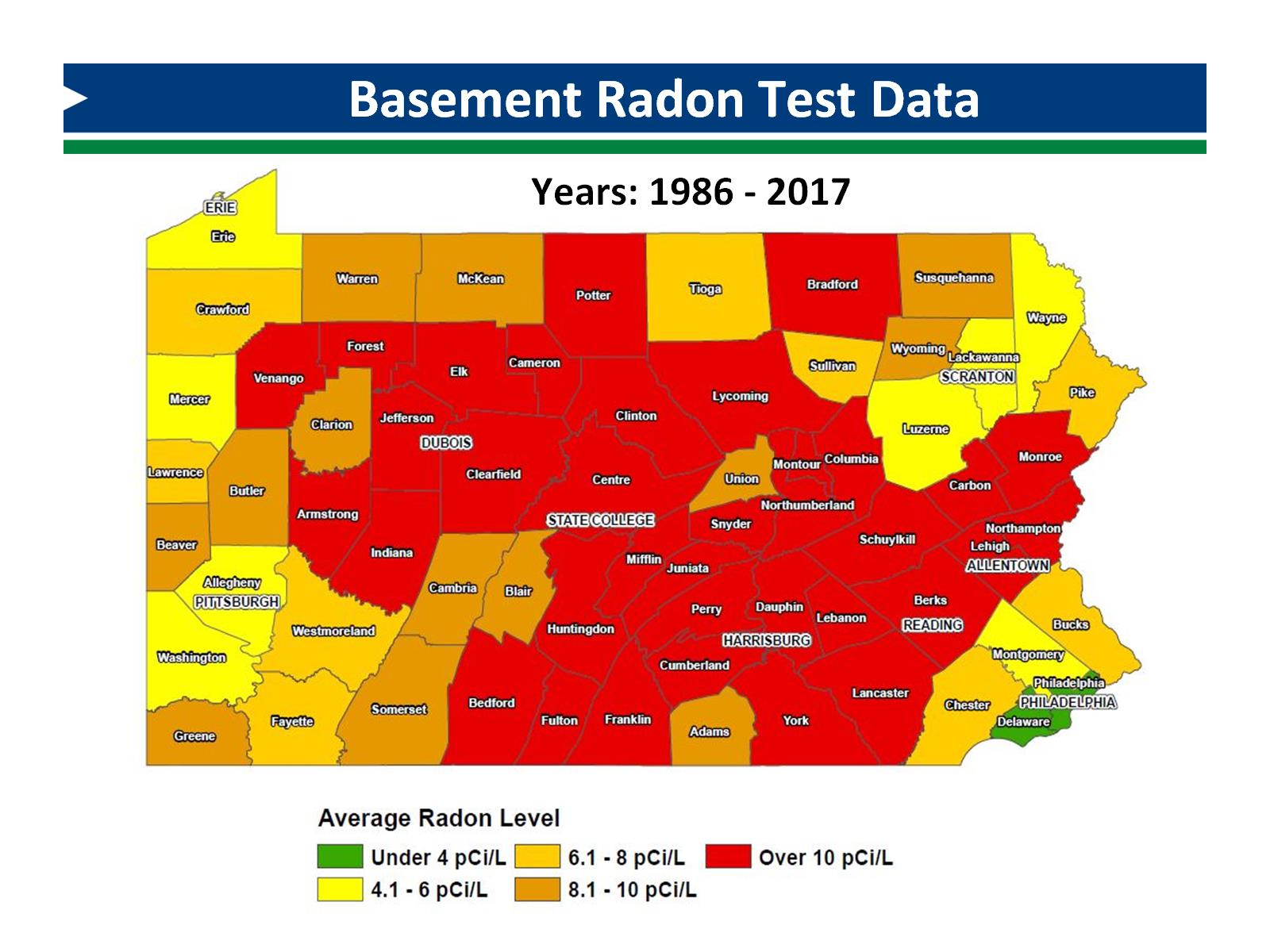 Basement Radon Test Data
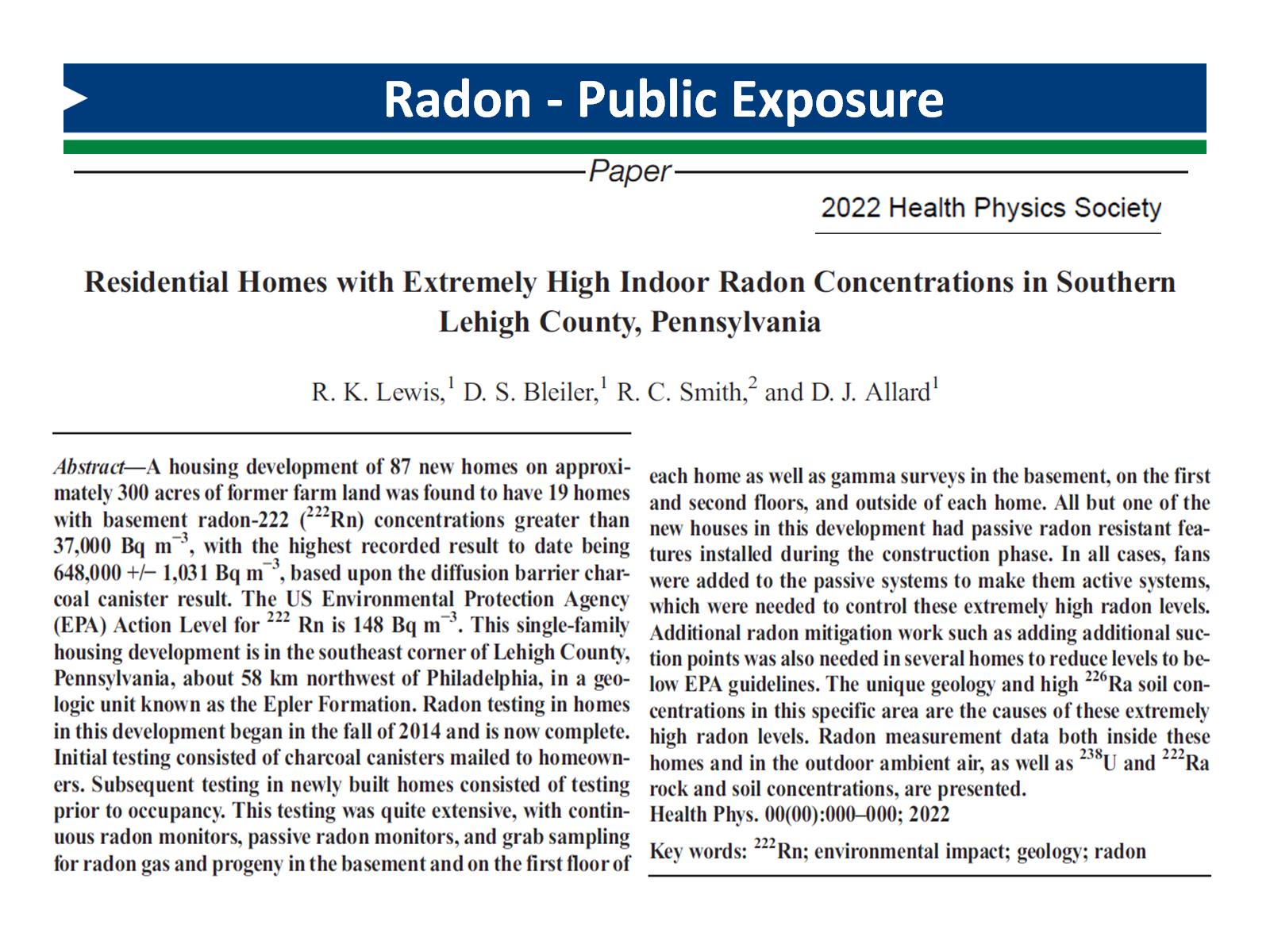 Radon - Public Exposure
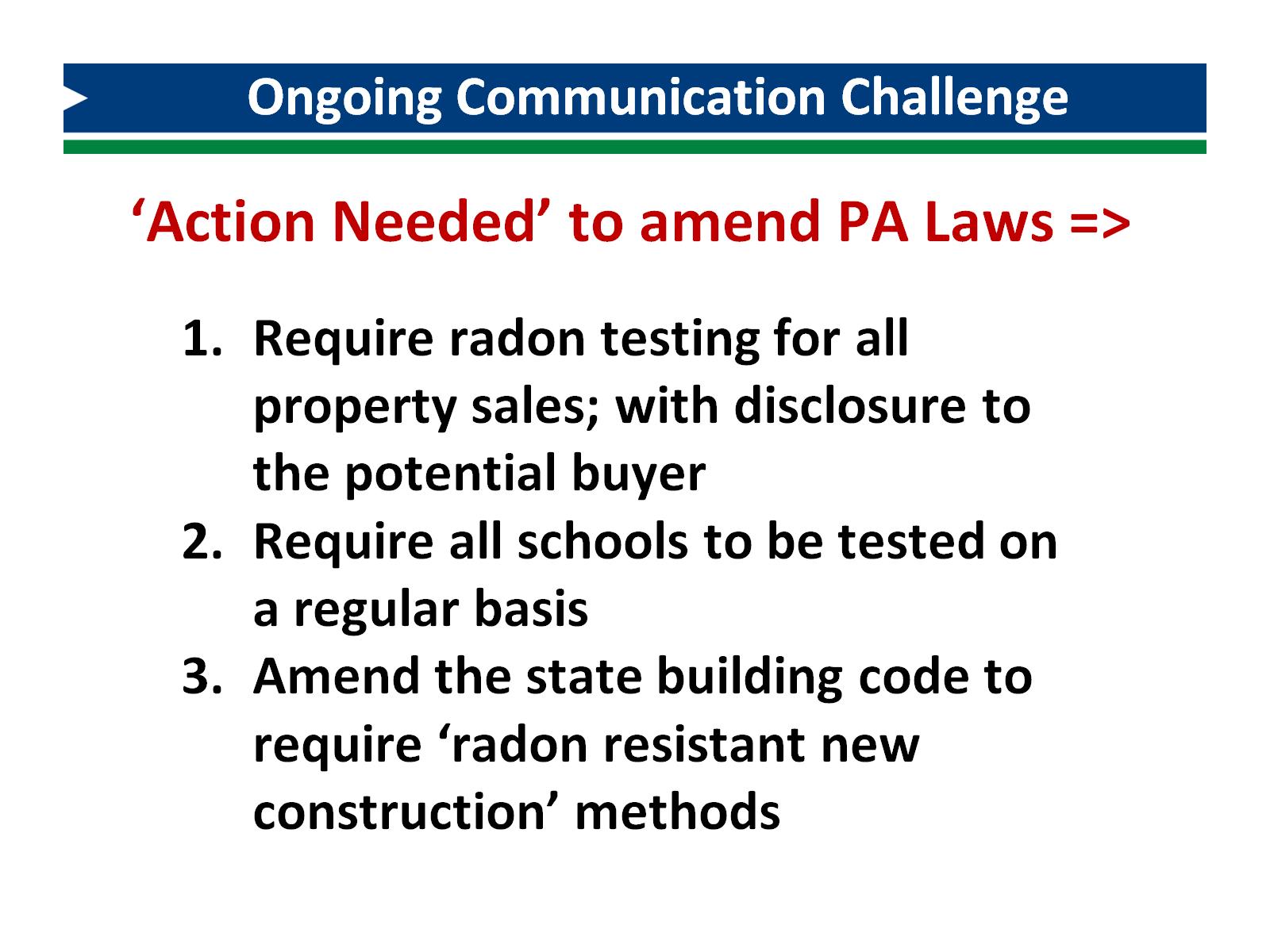 Ongoing Communication Challenge
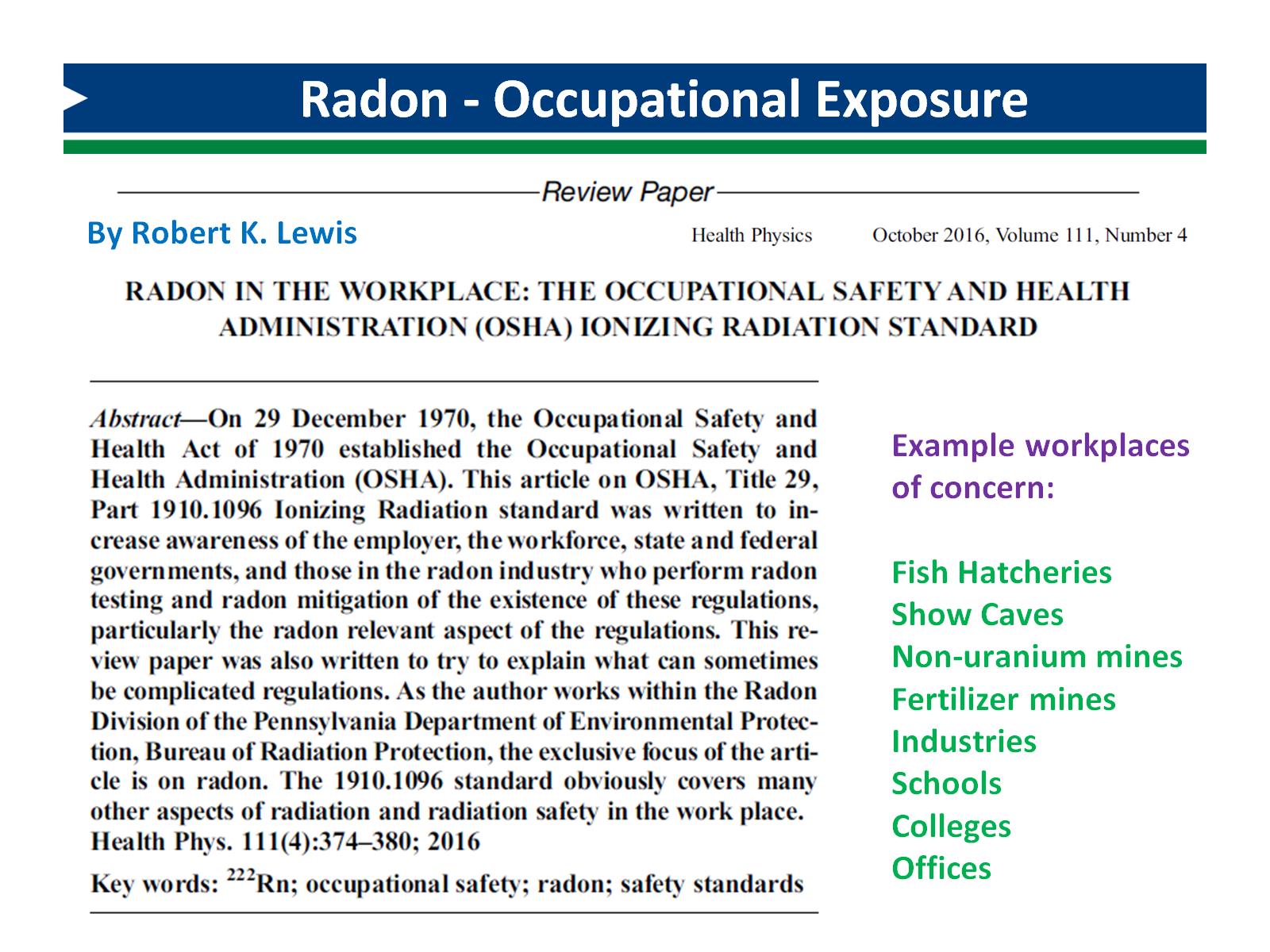 Radon - Occupational Exposure
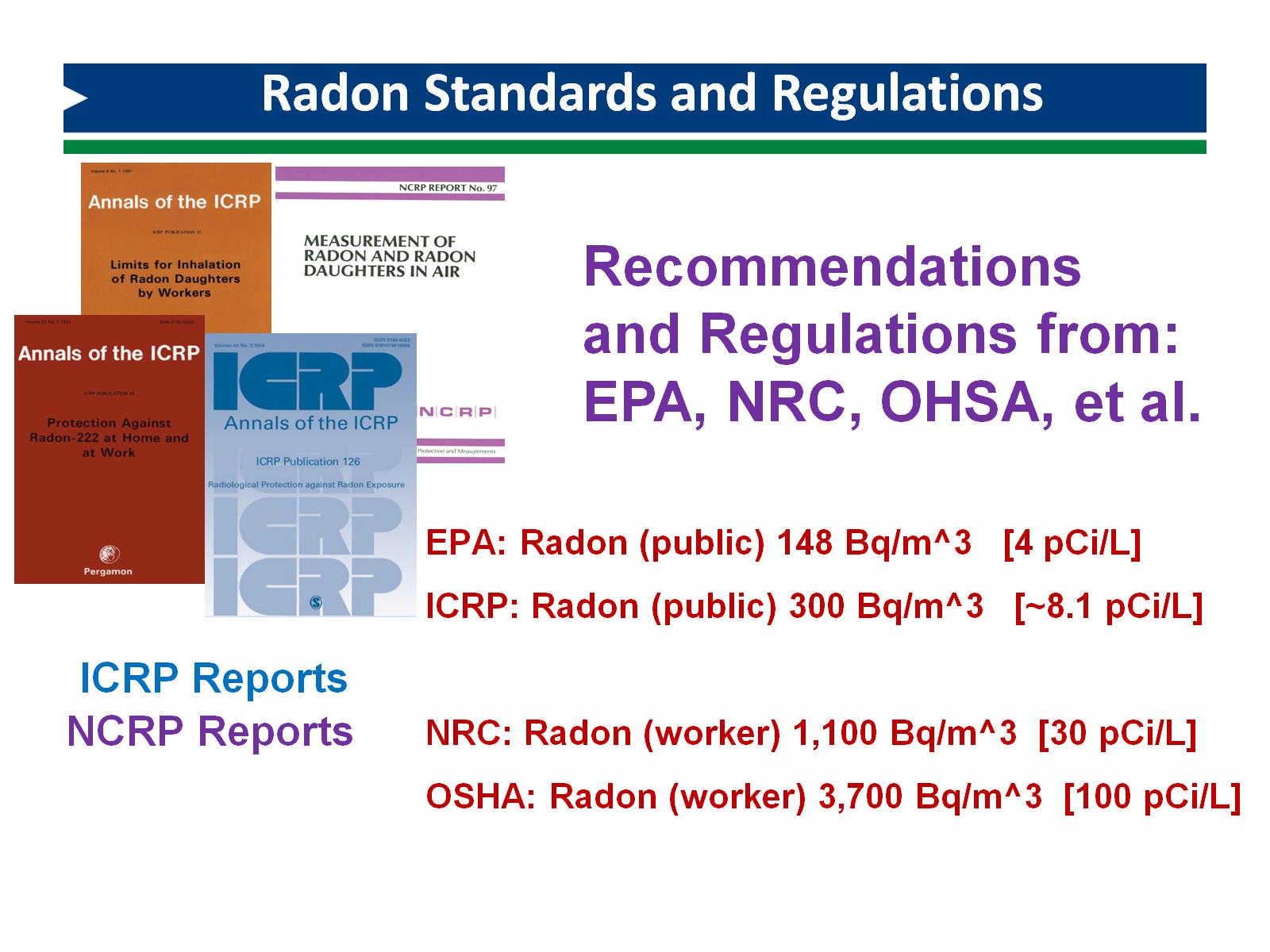 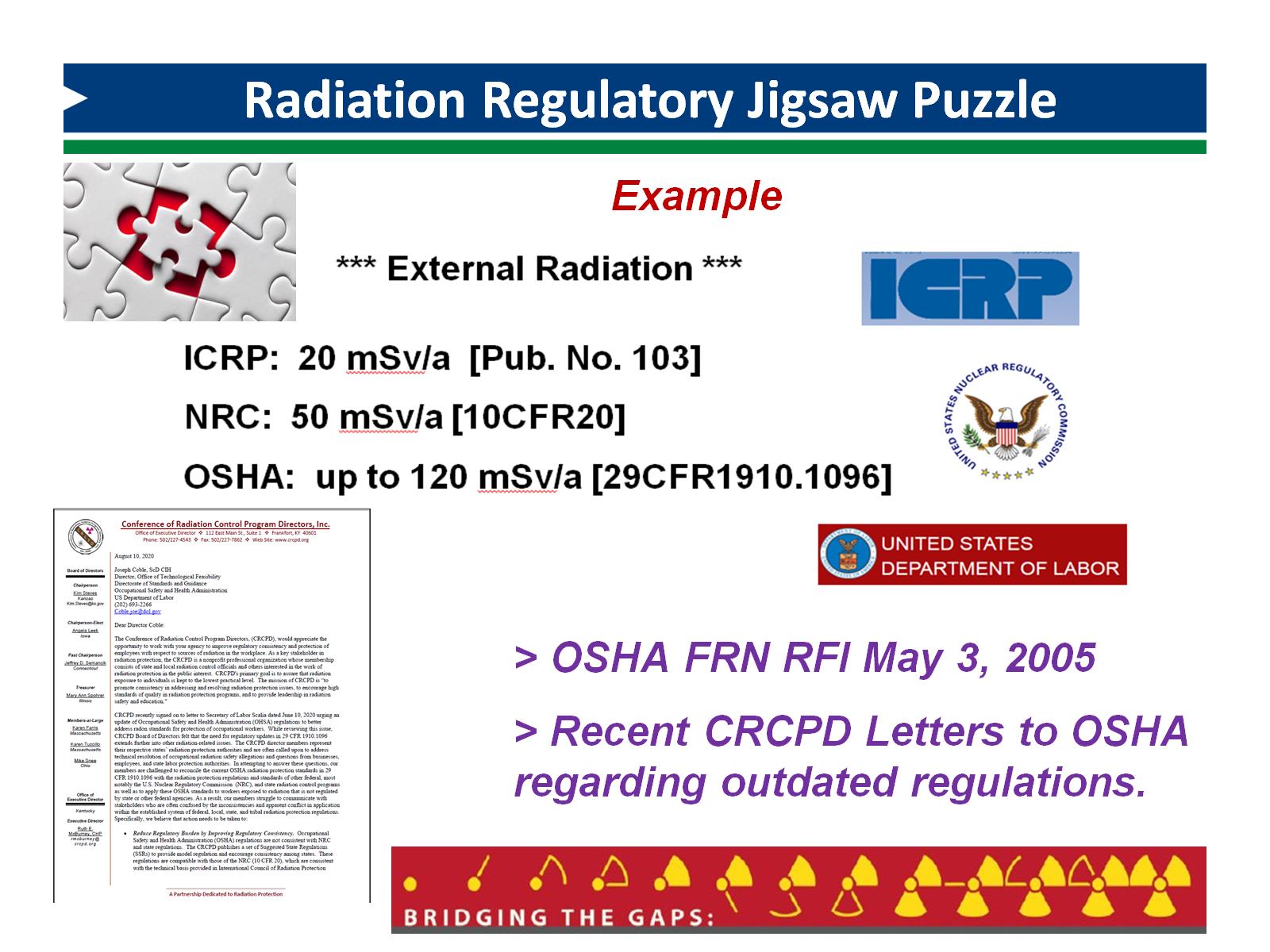 Radiation Regulatory Jigsaw Puzzle
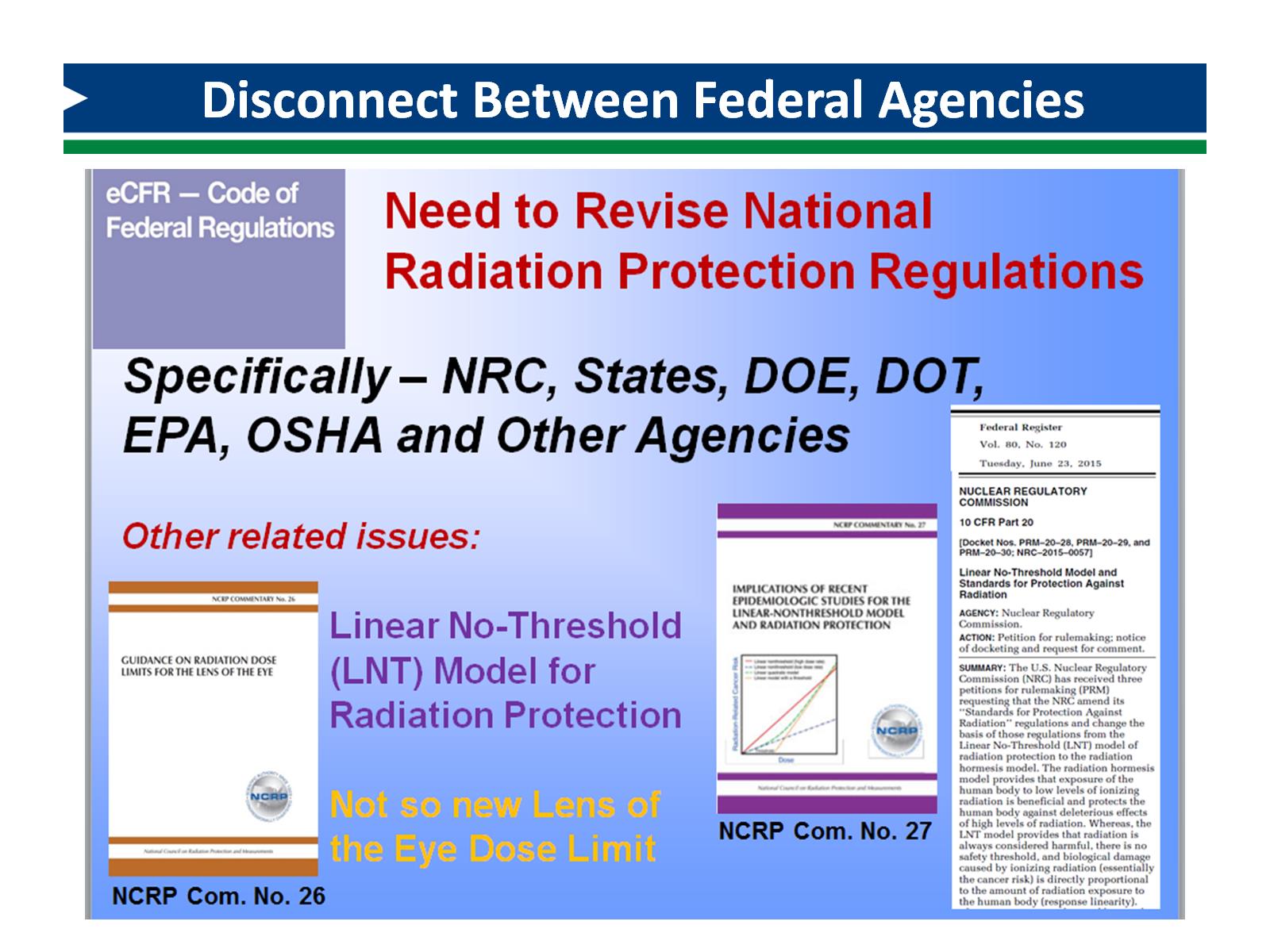 Disconnect Between Federal Agencies
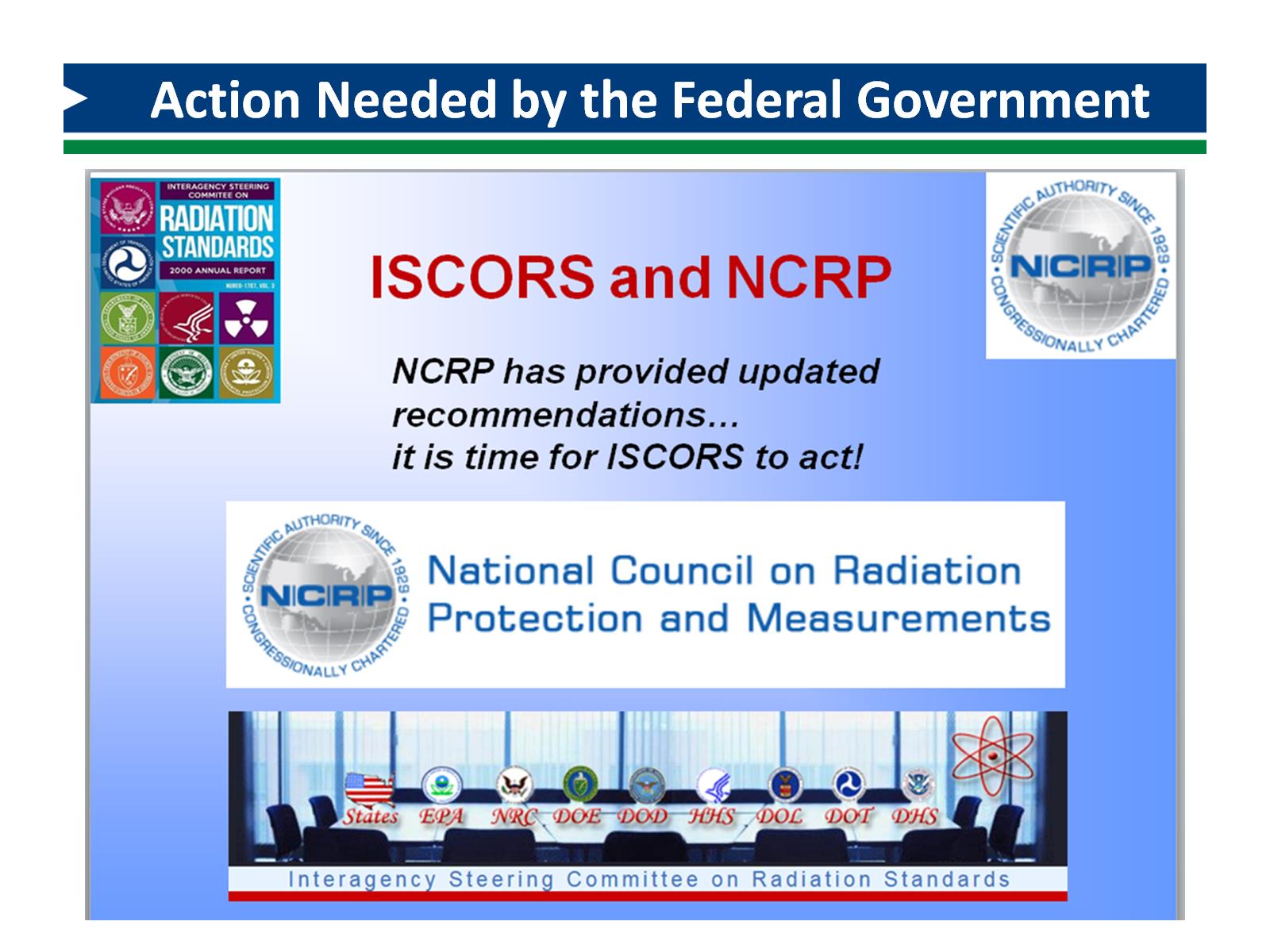 Action Needed by the Federal Government
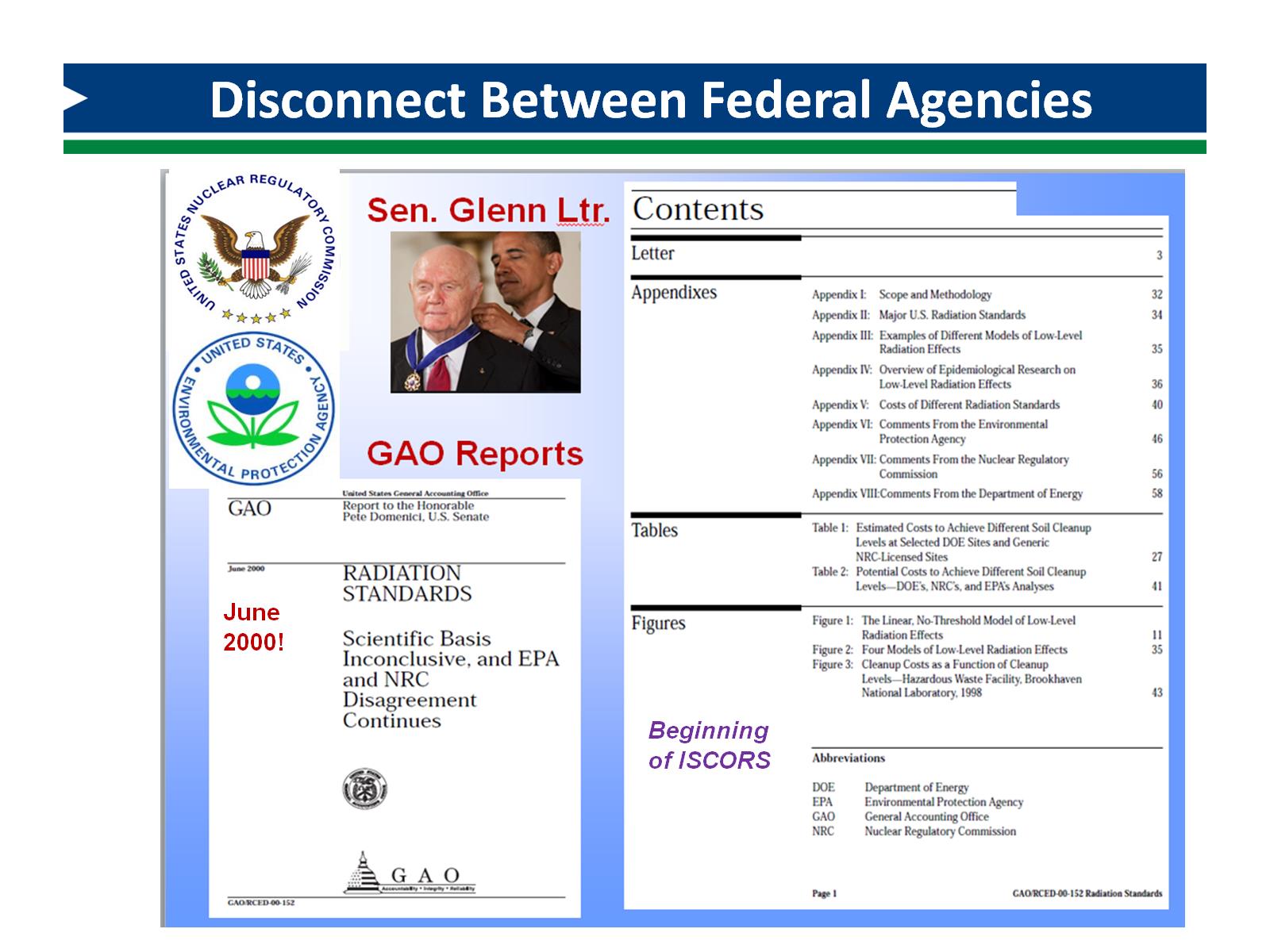 Disconnect Between Federal Agencies
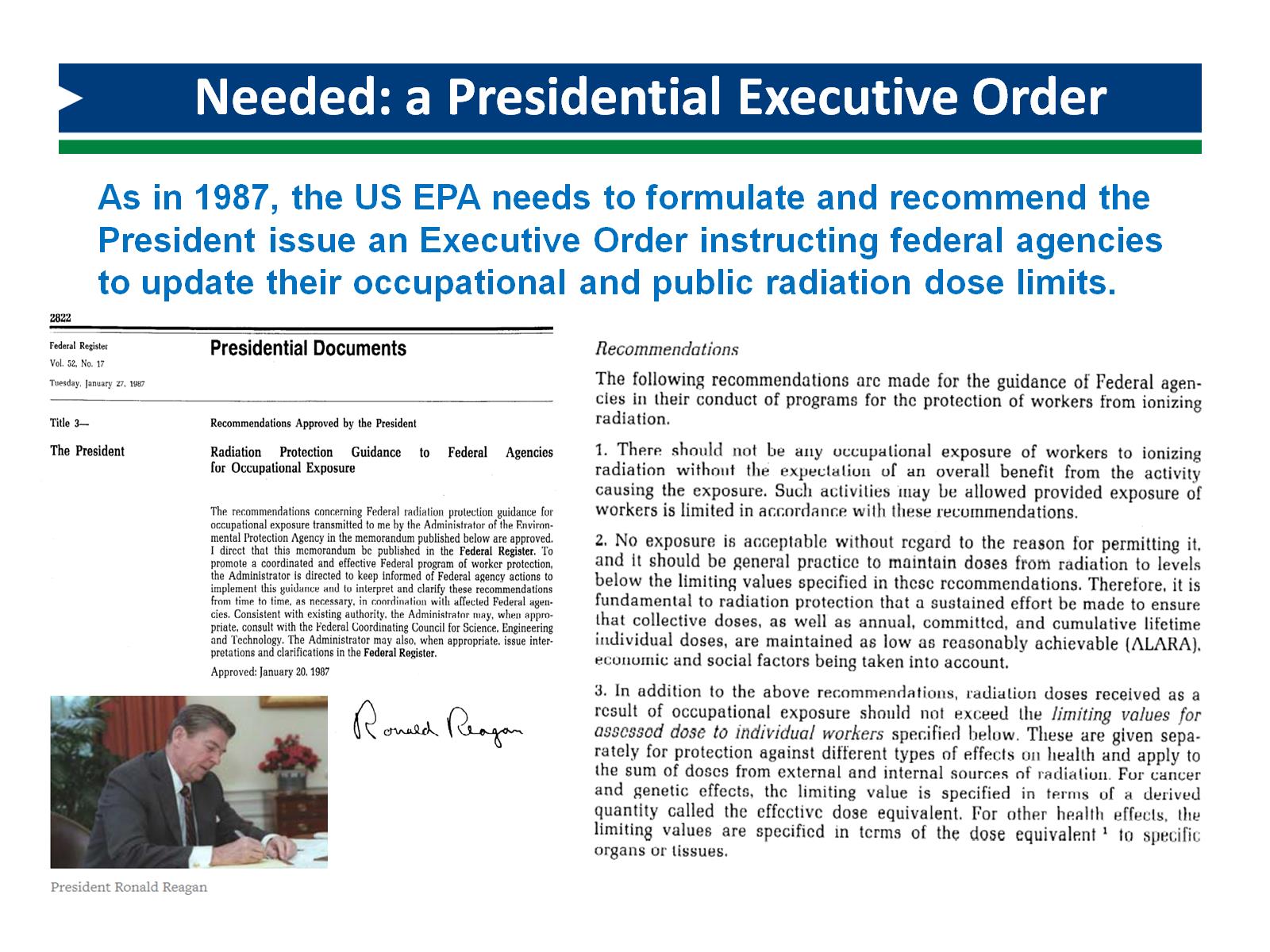 Needed: a Presidential Executive Order
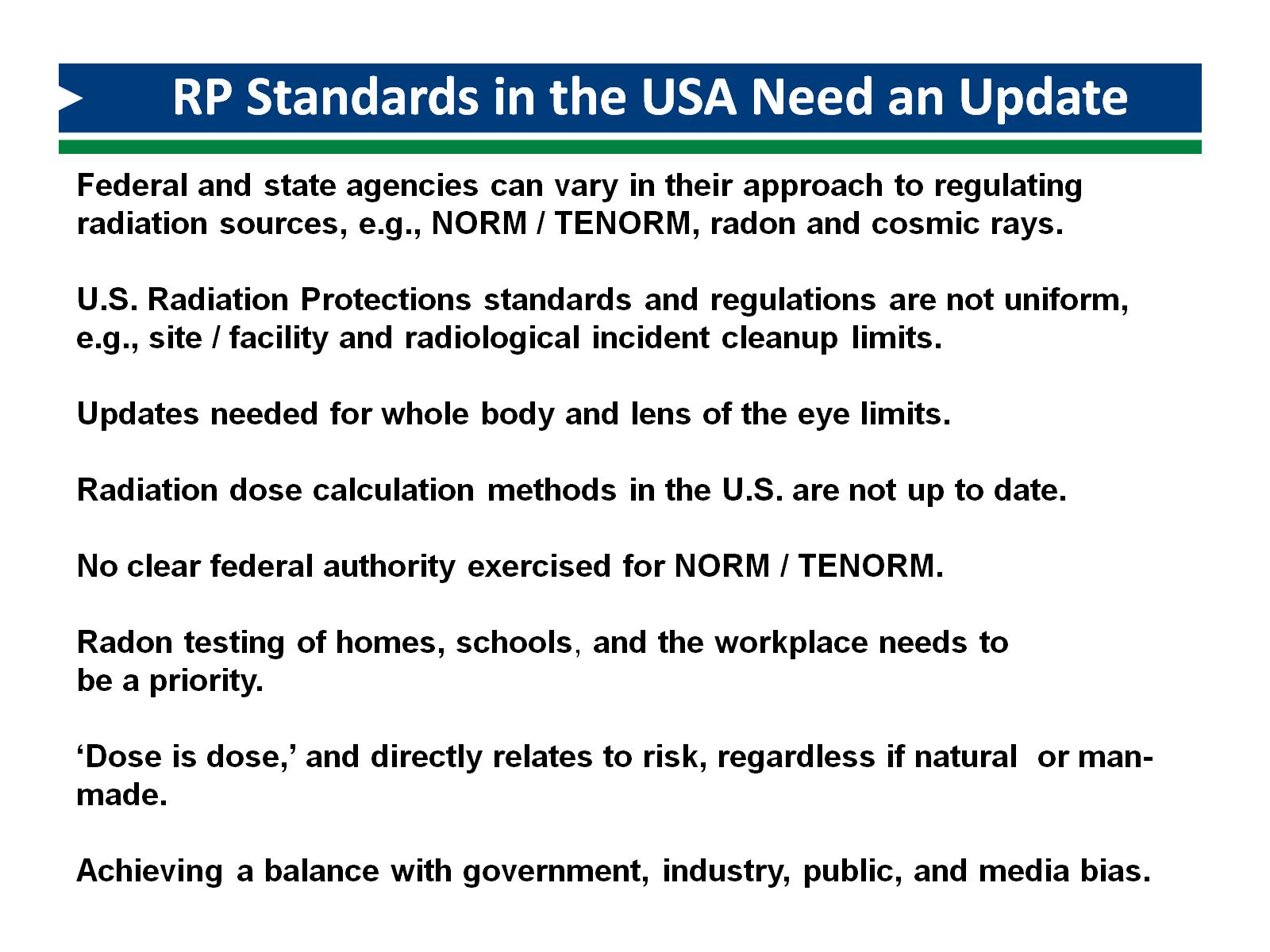 RP Standards in the USA Need an Update
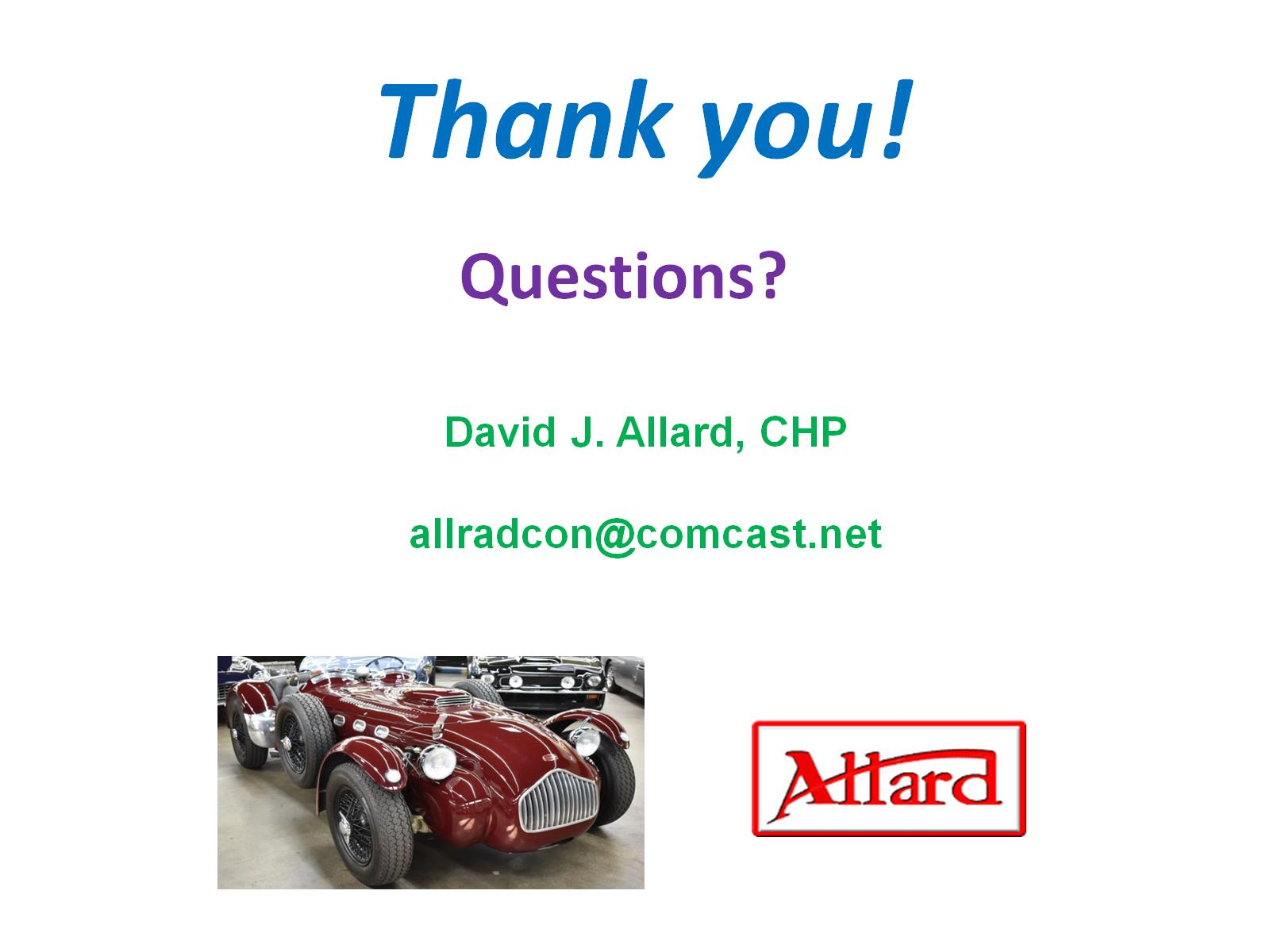 David J. Allard, CHPallradcon@comcast.net